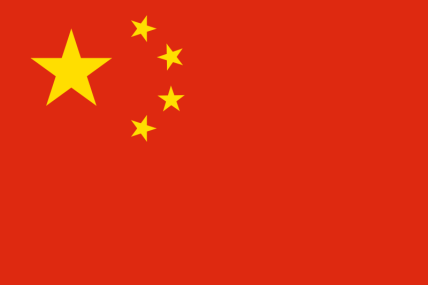 Čínská lidová republika
中华人民共和国
Zhōnghuá rénmín gònghéguó
Čung-chua žen-min kung-che-kuo
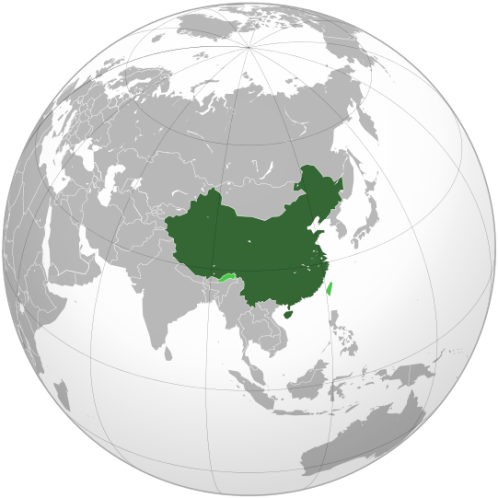 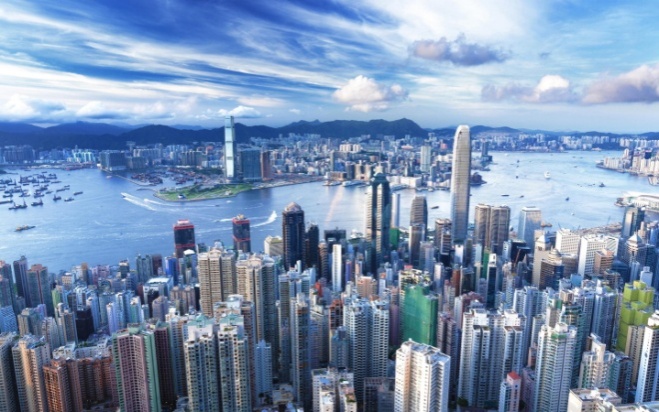 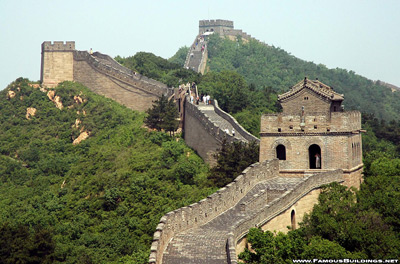 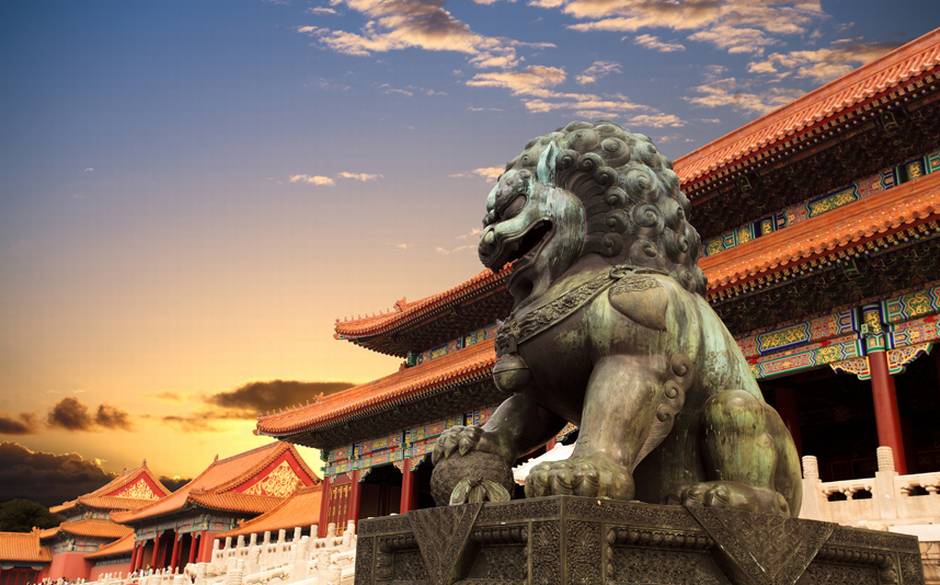 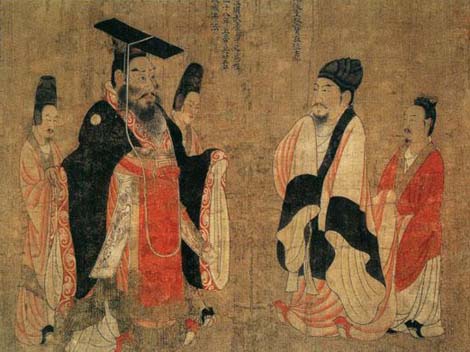 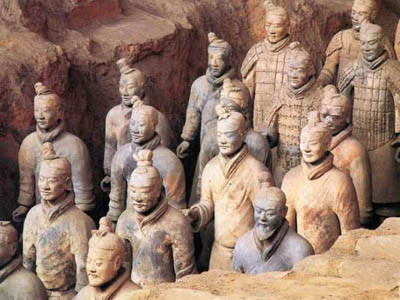 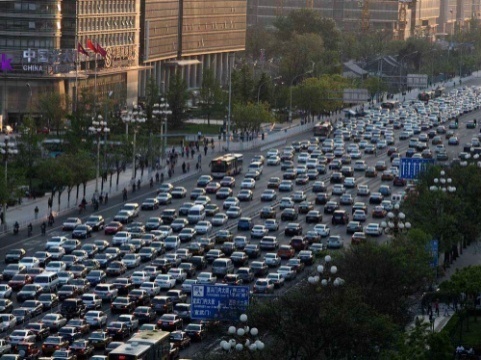 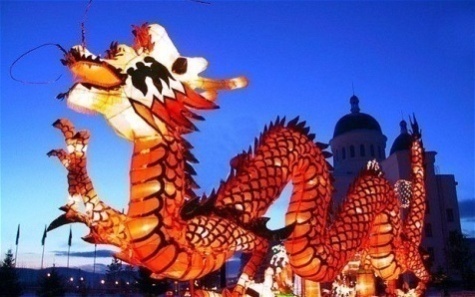 Čína - povrch
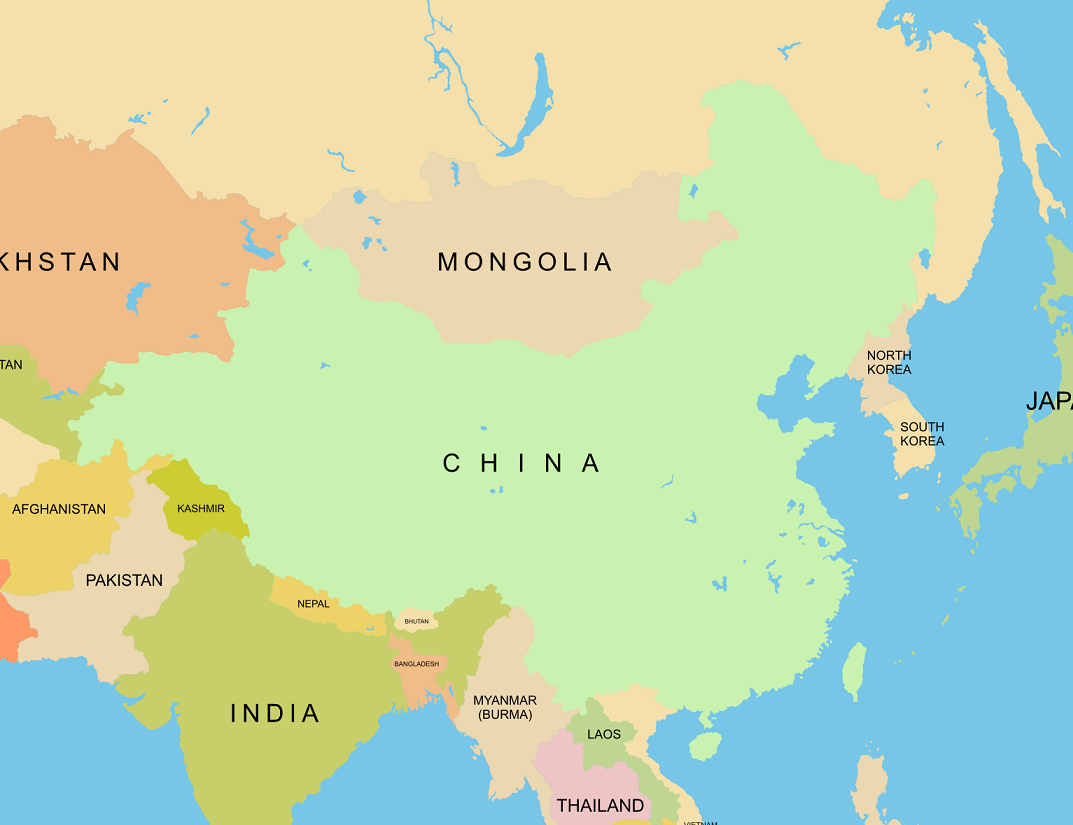 Název Čína je západního původu, poprvé použité Portugalci na počátku 16.století – sami Číňané nazývají svou zemi  中國 (Zhōngguó)

 Čína je (10.000.000 km2) čtvrtá největší země světa
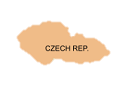 [Speaker Notes: China – first used by portugese in 1516]
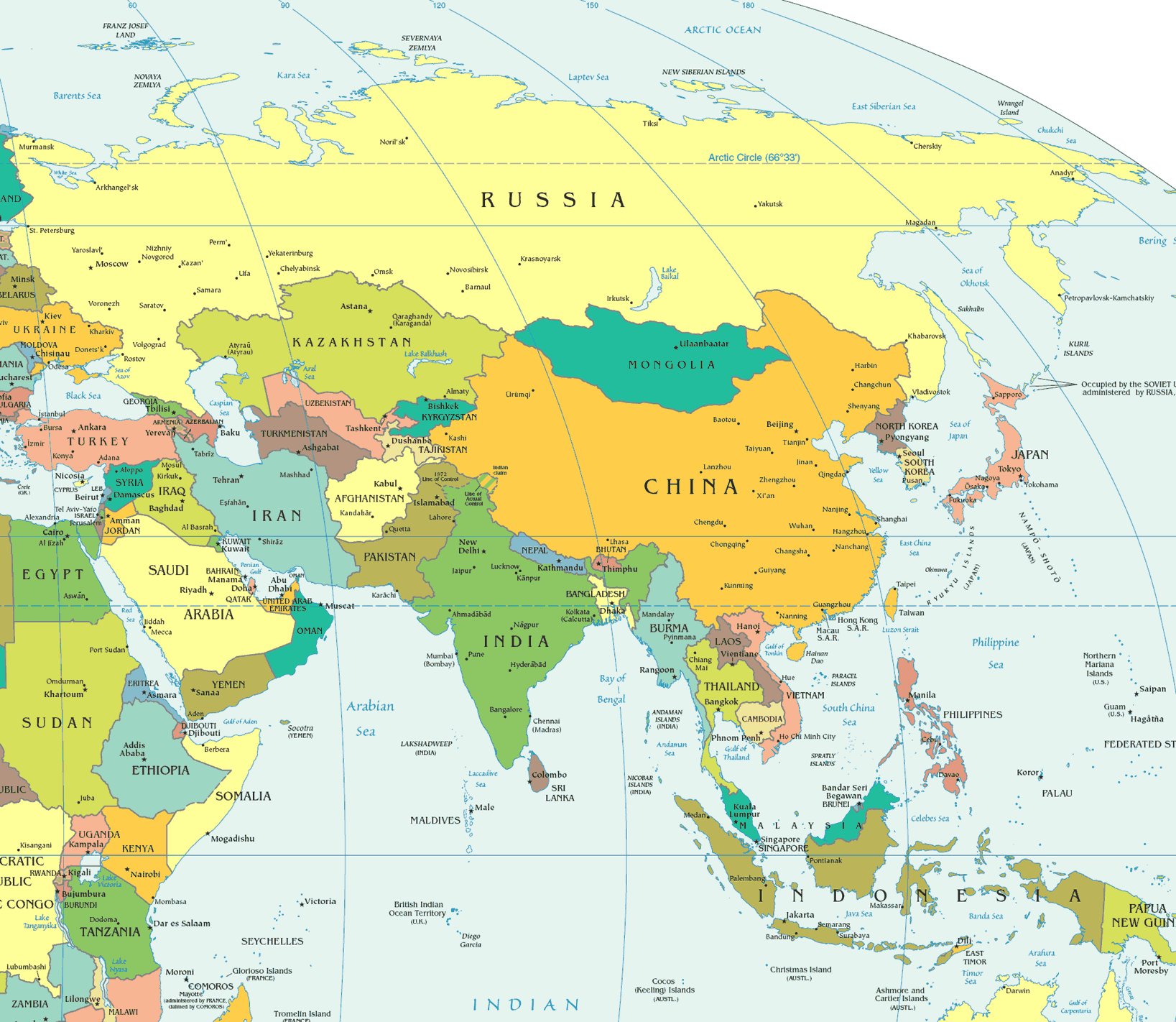 Čínská lidová republika
Základní info:
totalitní stát – vláda Komunistické strany Číny (od 1949)
rostoucí světová velmoc
1 412 468 771 obyvatel (2017)
Peking
rozloha: 9 596 960 km² - 4. nej na světě
Buddhismus, taoismus, konfucianismus, křesťanství, islám
Si Ťin-pching – prezident
čínský jüan
HDP / obyv. - 11 819 USD (2021)
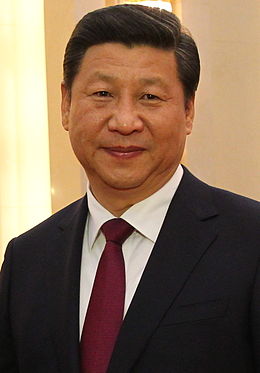 Čínská lidová republika



中华人民共和国



Zhōnghuá rénmín gònghéguó


Čung-chua žen-min kung-che-kuo
čeština :)
čínština, sinotibetská jazyková rodina, mateřský jazyk - 1,2 mld. lidí, (16 % populace)
pchin-jin, „hláskování“, vznik v Číně (1956 - Čou Jou-kuang (Zhou Youguang)
Standardní česká transkripce čínštiny, (1951 - Oldřich Švarný)
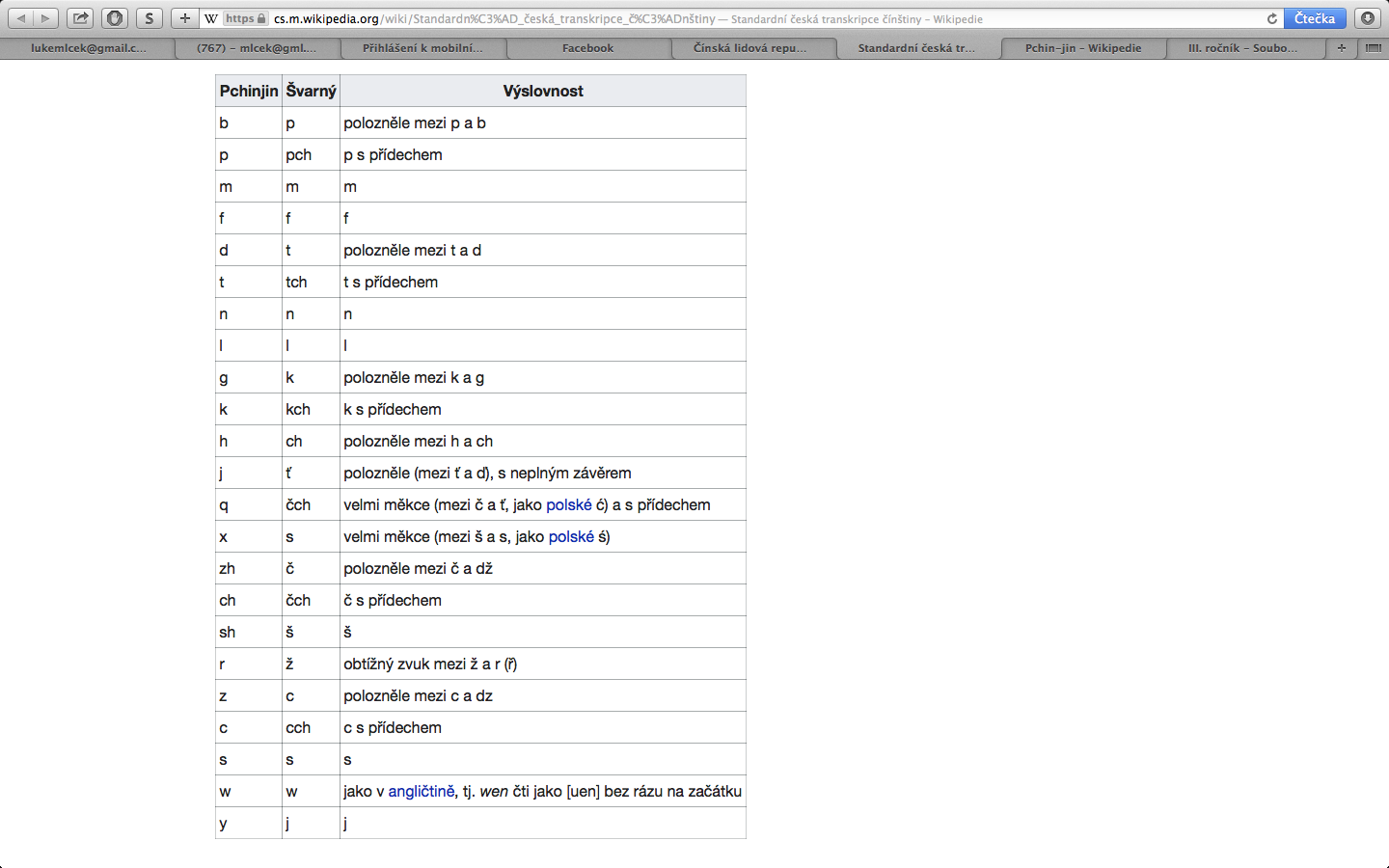 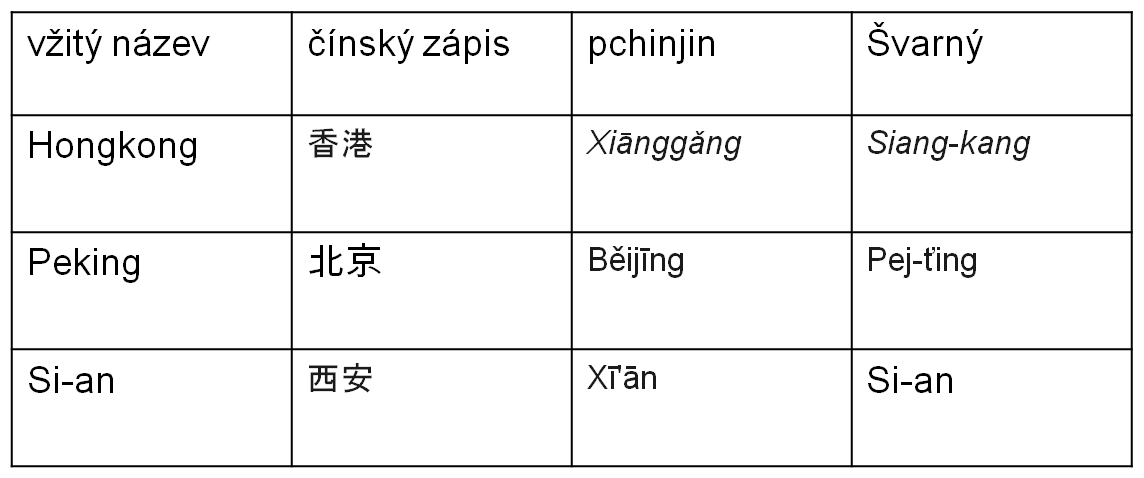 Stručné dějiny Číny
- první osídlení je doloženo u řek Huang He (žlutá řeka), Chang Jiang (Jang-c’-ťiang) již 2100 př. n. l. 
1600 př. n. l. – 1. doložený stát (dynastie Šang)
 7.–3. století př. nl.       - období válčících dynastií
		         - rozvoj kultury a filozofie (Lao-c', Konfucius)

221–207 př. nl.         - vláda dynastie Čchin (→ název Čína)
			         - 1. sjednocený stát = říše středu
			         - v čele císař Čeng
			         - stavba čínské zdi

206 př. nl.–220 nl.   - vláda dynastie Chan – stříbrný věk čínských dějin
			         - hedvábná stezka
				- rozšíření čínské zdi

220 nl.       - oslabení a „rozpad“ říše
581–618 	sjednocení – dynastie Suej
618–907 	Dynastie Tchang – zlatý věk
960–1279	Dynastie Sung – zlatý věk
1271 - napadení mongolským vládcem Kublajchánem →1279 prohra 	Číny → 	dosazuje dynastii Jüan
1368 svržení dynastie rolníkem  Ču Jüan-čangem → založil dynastii Ming (do r. 1644)
1644  - napadení Číny Mandžuskem → vlády se ujímá dynastie Čching (do r. 1911)
1912 – 1949 – Čínská republika
Nejvýznamnější dynastie – zápis
- dynastie Čchin ( 221–207 př. nl. ), stavba čínské zdi, → název Čína, první sjednocené území
vláda dynastie Chan (206 př. nl.–220 nl. ) –  hedvábná stezka, rozšíření čínské zdi
konec 13. stol. napadení Číny mongolským vládcem Kublajchánem → prohra Číny → dosazuje dynastii Jüan
dynastie Ming  (14. stol) svržení předchozí dynastie rolníkem  Ču Jüan-čangem
1644  - napadení Číny Mandžuskem → vlády se ujímá dynastie Čching (do r. 1911)
1912 – 1949 – Čínská republika
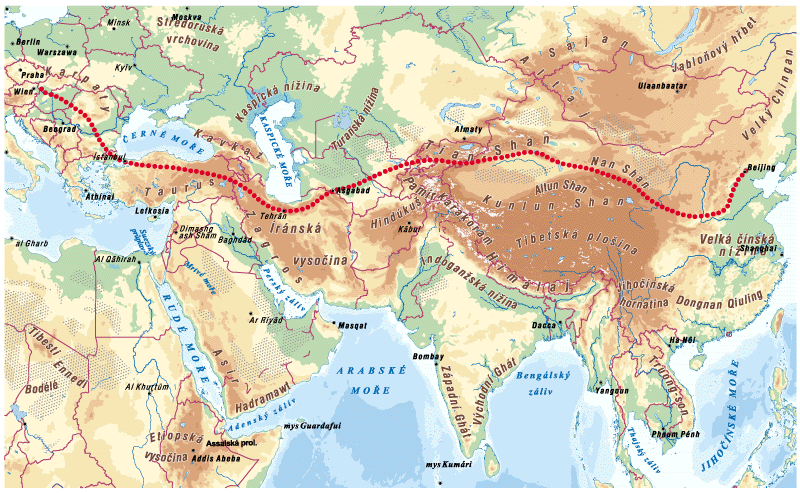 Čína 20. století
1.1.1912 – vyhlášení Čínské republiky, prezident Sunjatsen, - hnutí Kuomintang → později se rozštěpilo na komunisty a konzervativní kuomintang
do r. 1949 – tři občanské války, vítězství komunistů (generál Čankajšek) -> uchýlení Kuomintangu na Tchajwan
od r. 1949 – dodnes – vláda jedné strany
Mao Ce-tung -  vládl do své smrti 1976
Následuje oteplení vztahů se západem
(1979 – 2016 politika jednoho dítěte)
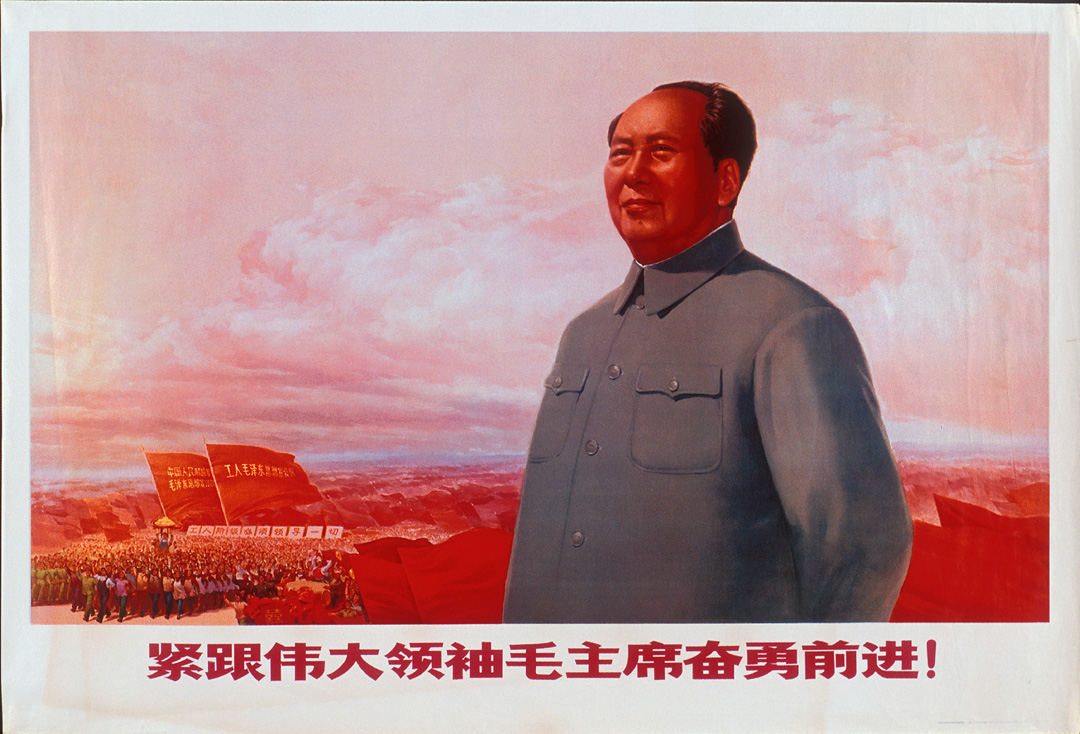 Mao Ce-tung - „Velký kormidelník“
1935 – tajemník KSČ
1950 – okupace Tibetu
Velký skok vpřed (1958-1962) – nárazová industrializace Číny
Kulturní revoluce (1966-1969) – ideové utužení, rudá knížka (900 mil. výtisků)
1943 – 1976 předsedou KSČ
40 – 70 mil. obětí
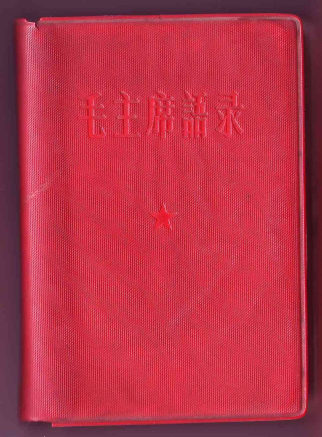 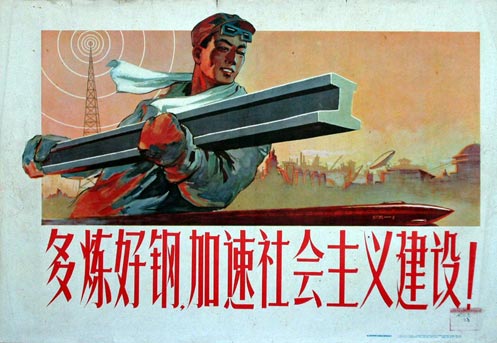 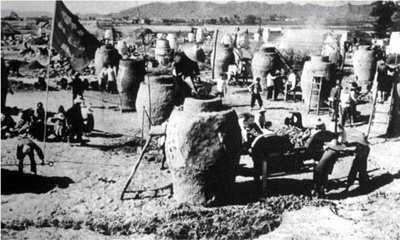 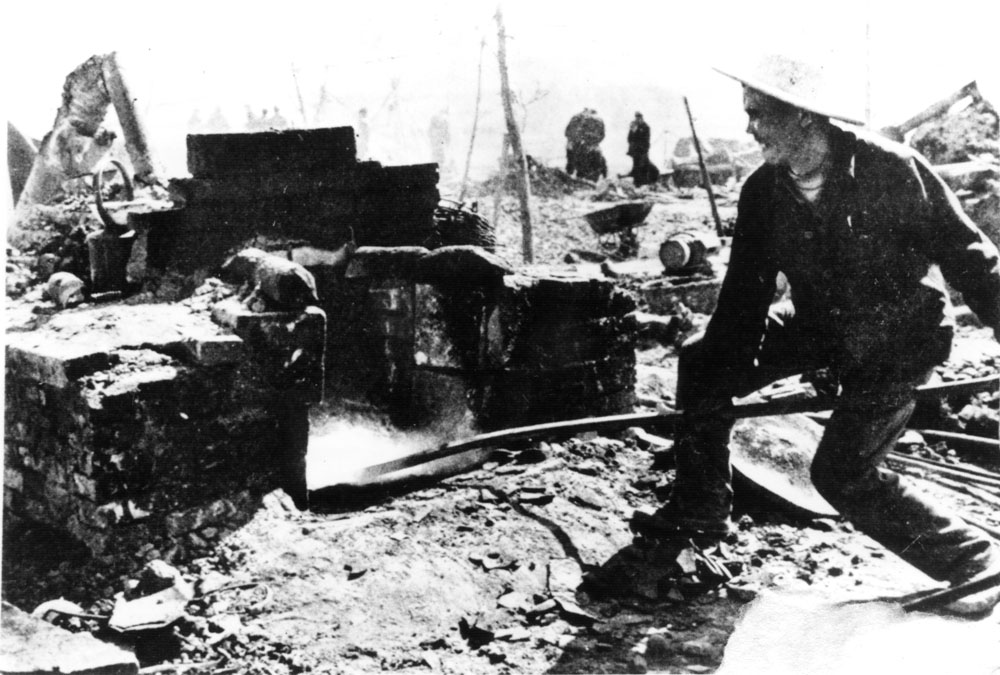 Masakr na náměstí Nebeského klidu
Šlo o násilné potlačení lidového povstání armádou v čínském hlavním městě Pekingu mezi 15. dubnem a 4. červnem 1989.
Demonstrující požadovali demokratizaci společnosti, stejně jako se tomu dělo ve stejné době ve východní Evropě. 
Protesty ukončila armáda; podle čínské vlády zde bylo zabito mezi 200 a 300 civilisty; 7–10 tisíc jich pak mělo být zraněno. Podle vyjádření studentské organizace a Čínského červeného kříže zemřelo 2000–3000 lidí.
Dne 20. května vyhlásila čínská vláda stanné právo a v noci 3. června a v ranních hodinách 4. června začala armáda jednat. 
Na náměstí Nebeského klidu byly vyslány tanky a ozbrojená pěchota, aby protesty ukončily. 
Oficiální údaje o počtech obětí při potlačování povstání se různí, rozcházejí se od 23 osob (podle Komunistické strany Číny), 400–800 (podle americké CIA) až po 2600 osob (podle Čínského červeného kříže). 
Po zásahu byl ze země vyhoštěn zahraniční tisk a domácí tisk byl pod pečlivou kontrolou a cenzurou, takže o jeho krvavém potlačení se čínský lid dozvídal jen velmi obtížně.
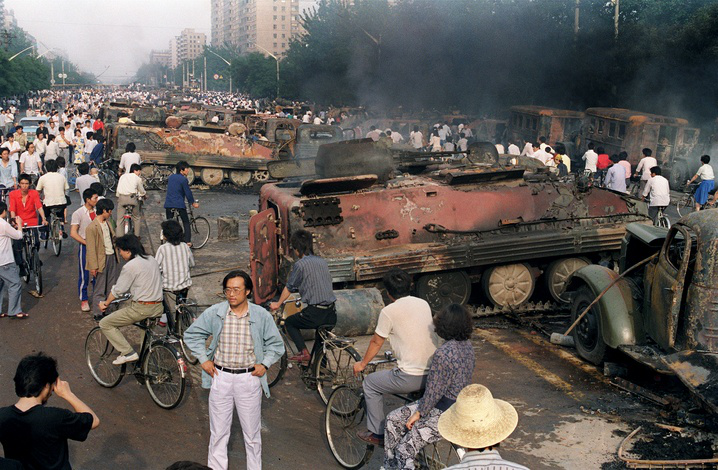 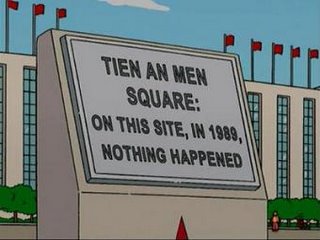 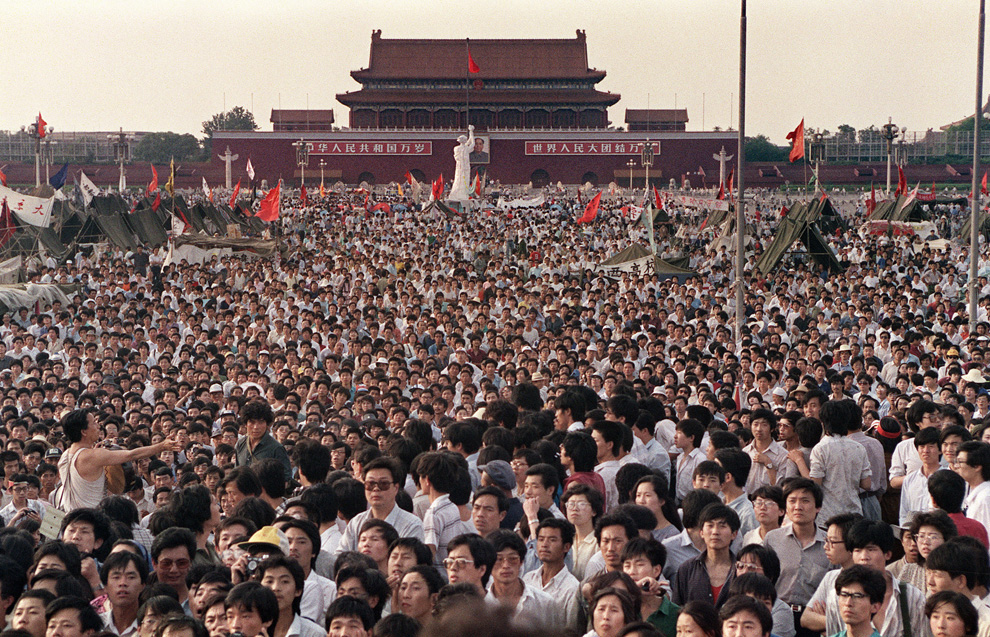 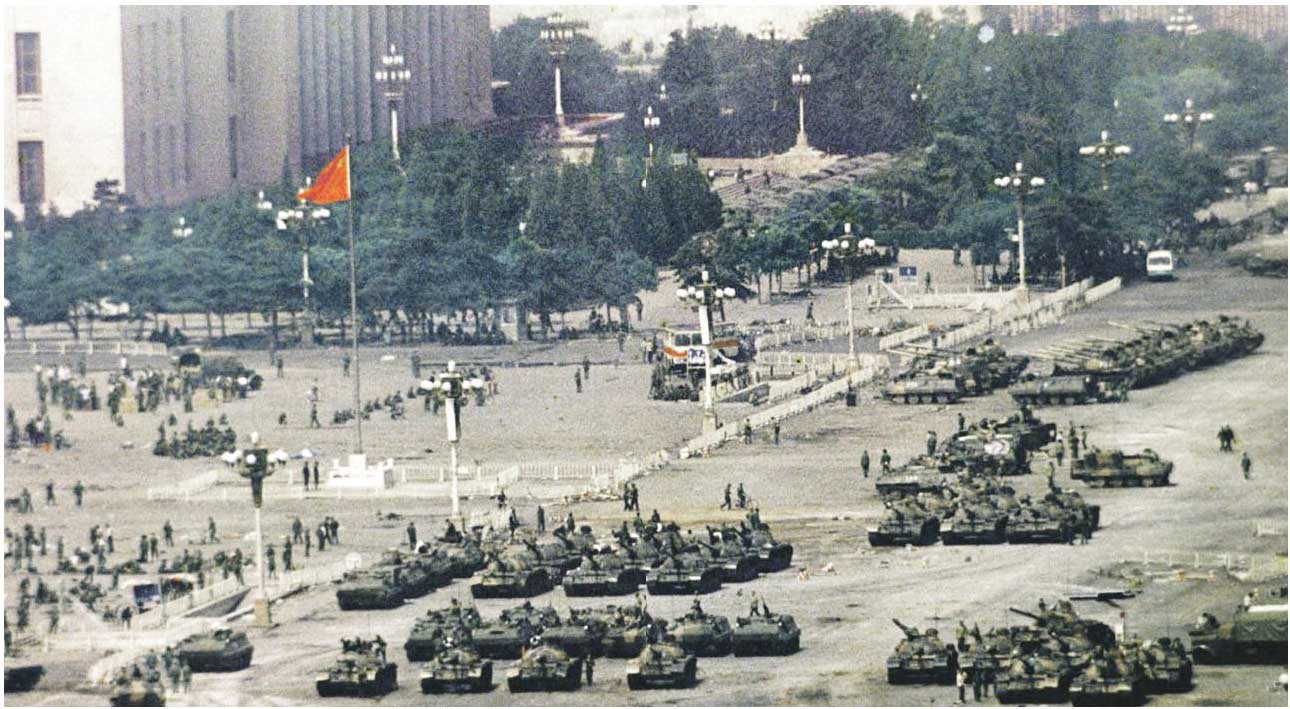 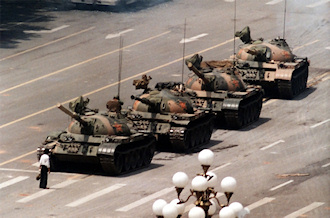 Čína – současné tendence
Čína – země antagonismů!

idea komunismu vs. současná pozice na trhu
Obchod se zahraničím vs.porušování občanských práv a svobod, politické vraždy
výroba pro mezinárodní korporace – špatné podmínky pro dělníky + znečištění
Čínská lidová republika
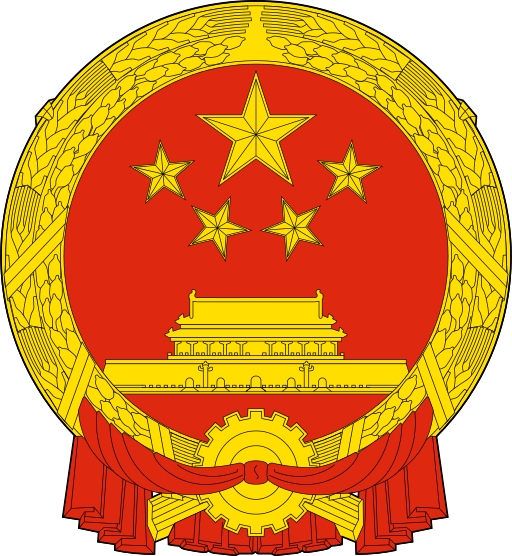 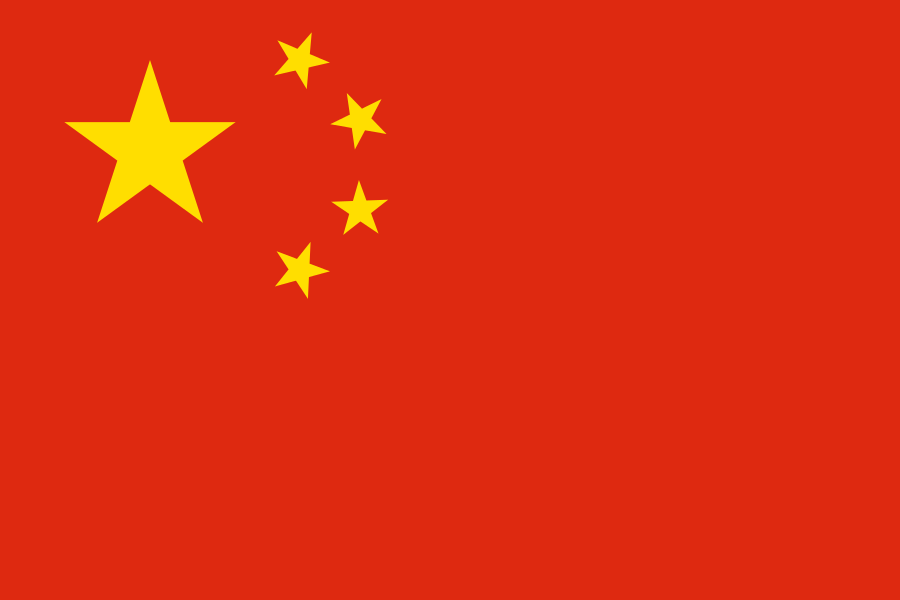 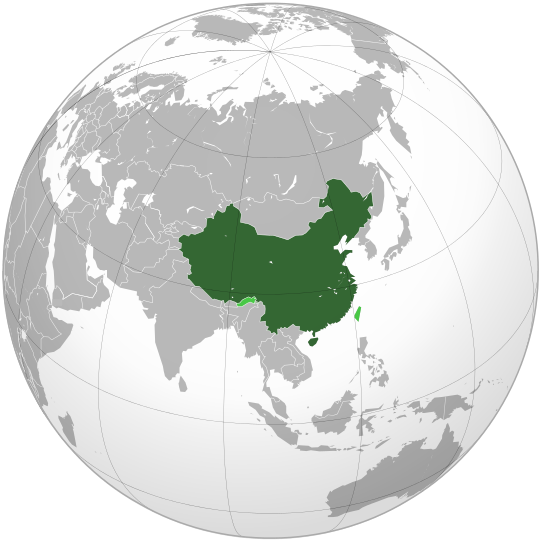 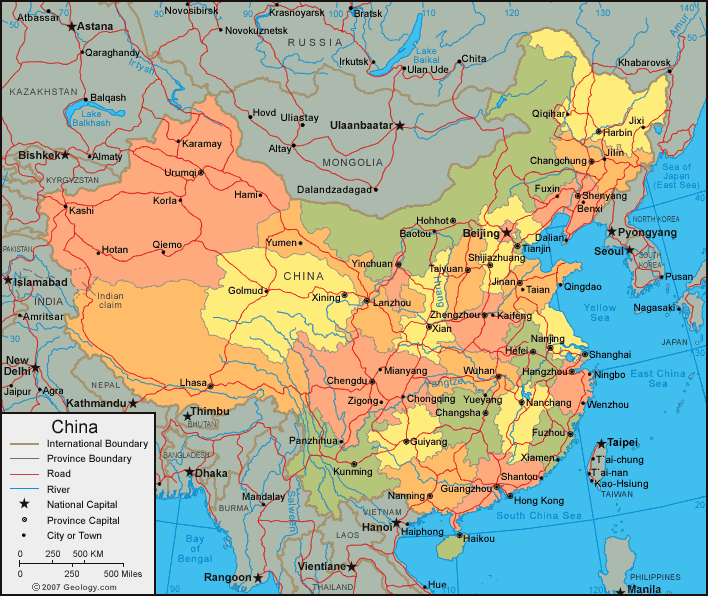 Zakresli do mapy
Horizontální členitost: Himálaj, Ťan Šan, Karákoram, Tibetská plošina, Kunlun Shan, Jihočínská hornatina, Severočínská hornatina, Velký Chingan, Velká čínská nížina, poušť Taklamakan, poušť Gobi, 
Vodstvo: Huang He (žlutá řeka), Chang Jiang (Jang-c’-ťiang – modrá řeka), Xi Jiang (Si-ťiang), Sungari
Beijing (Peking), Chongqing (Čchung-čching), Shanghai, Xiānggǎng (Hongkong), Macao, Xi´an (Si-an), Harbin, Wuhan, Lhasa
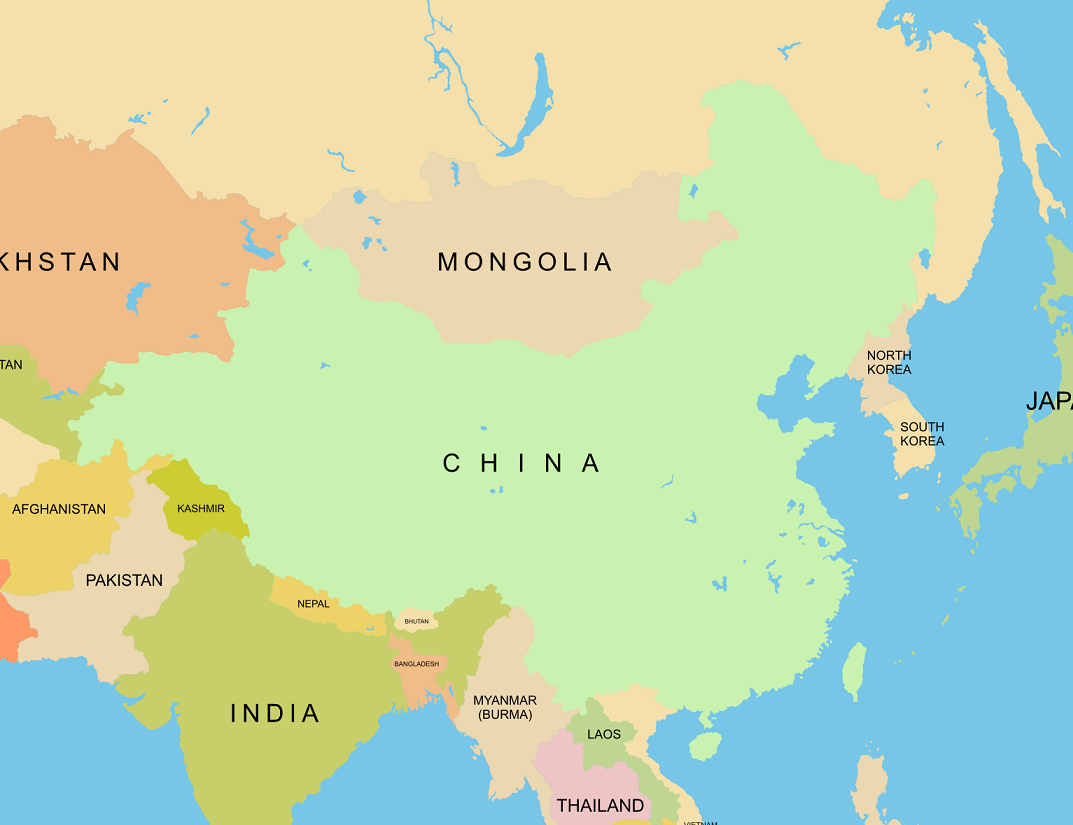 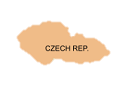 [Speaker Notes: China – first used by portugese in 1516]
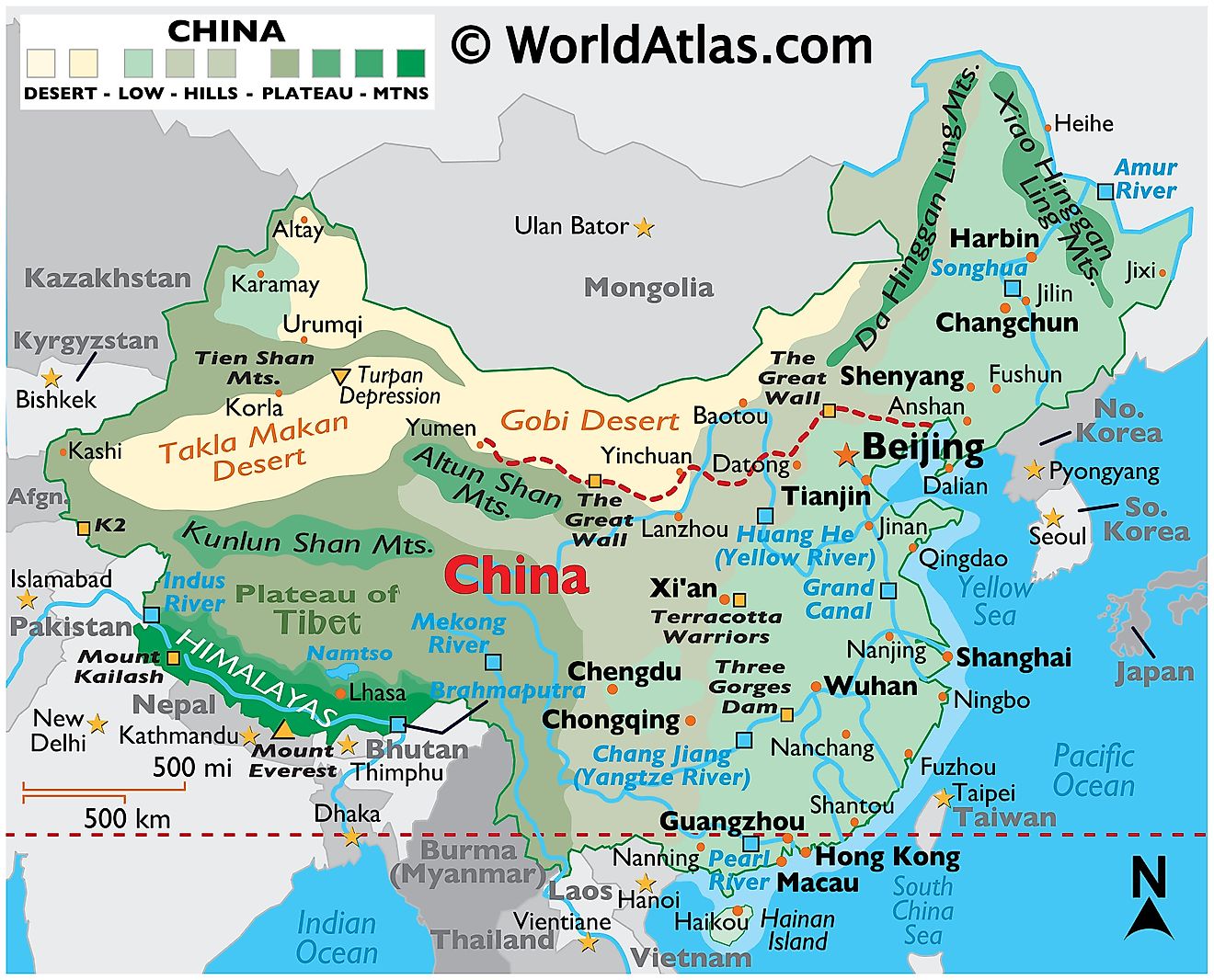 Fyzická geografie - reliéf
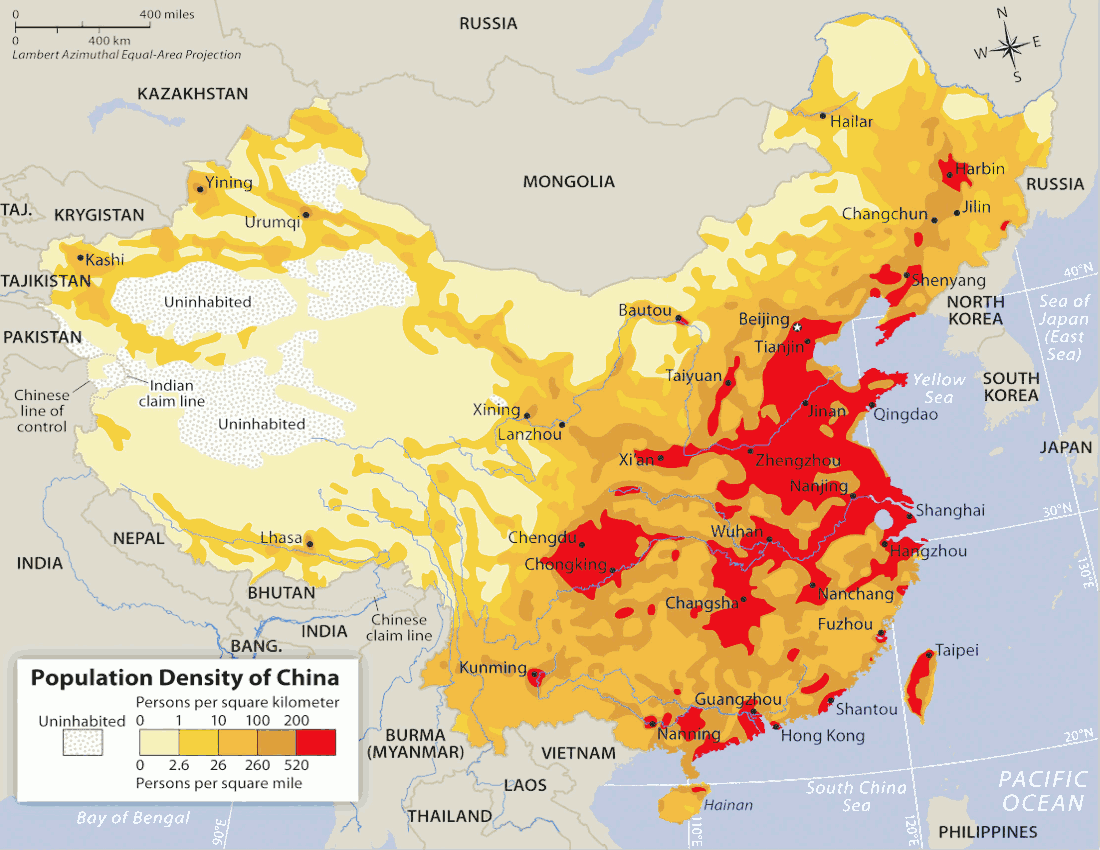 Nižší oblasti jsou podél pobřeží – Severočínská nížina

Je zde nějaká souvislost mezi nadmořskou výškou a hustotou zalidnění?

Pobřeží má velmi úrodnou půdu –> vysoká husota zalidnění
[Speaker Notes: China – first used by portugese in 1516]
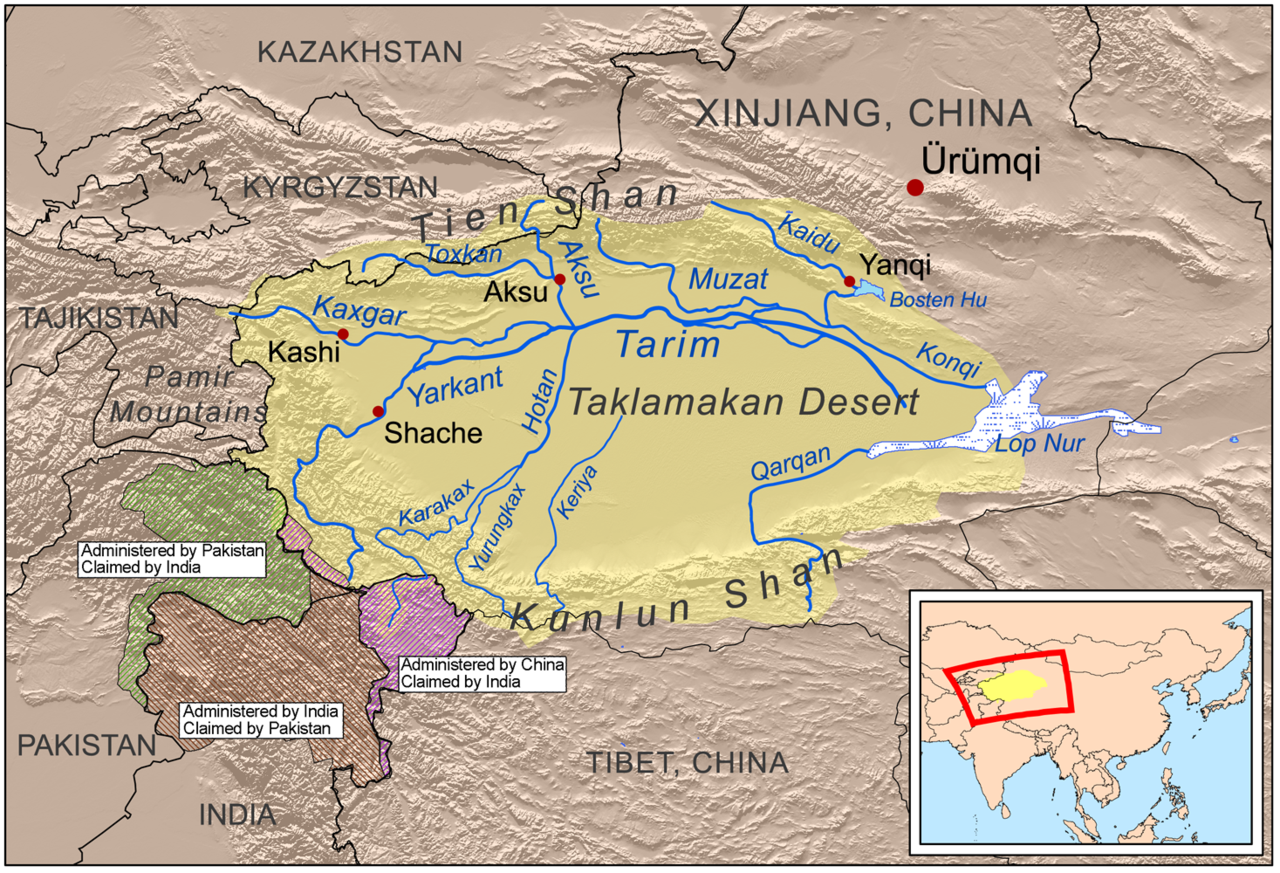 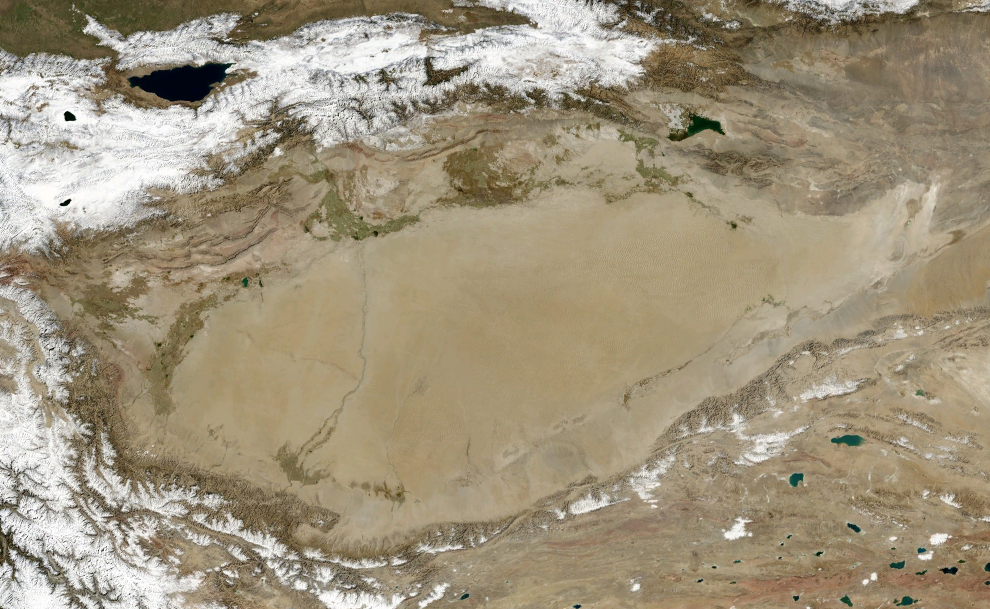 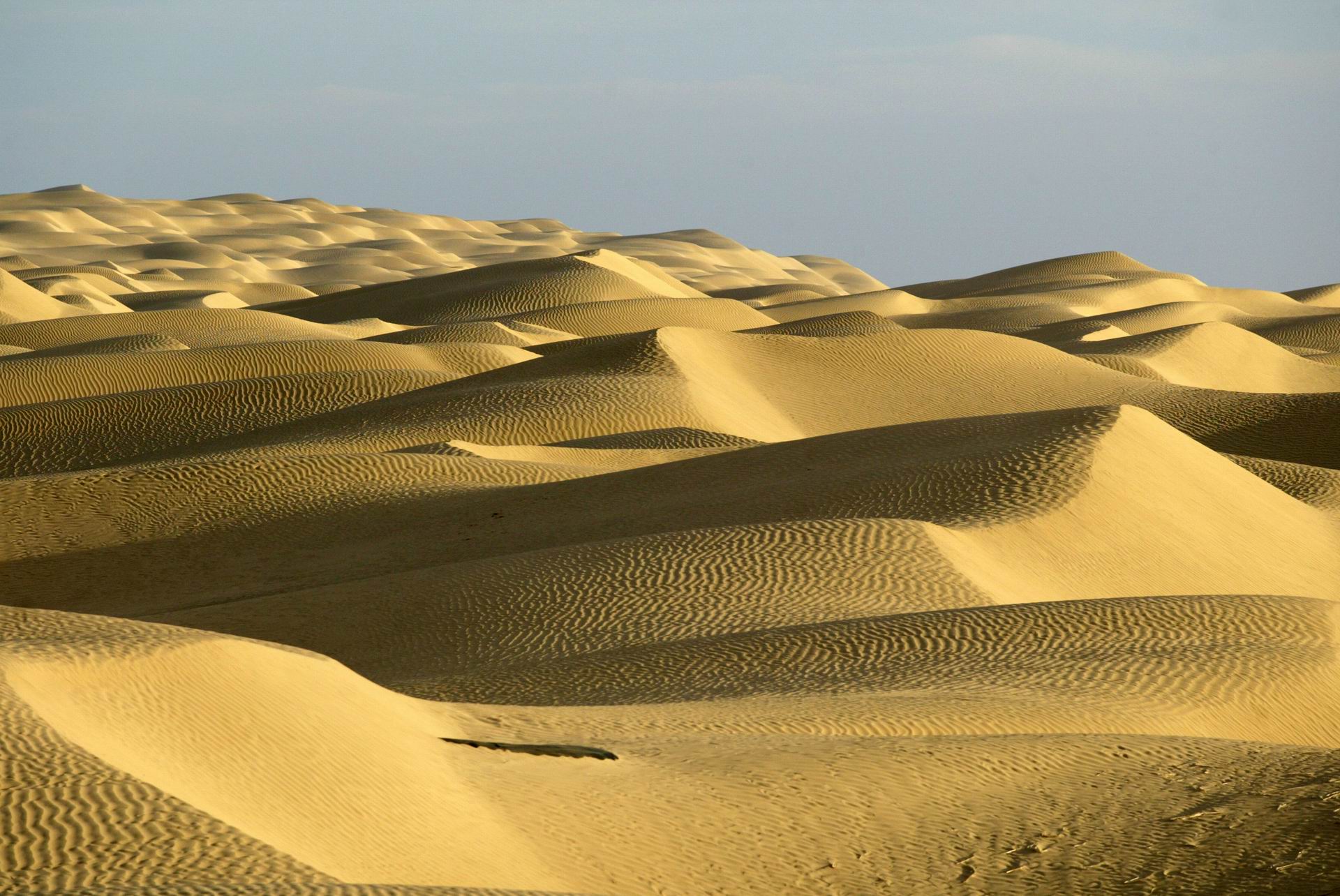 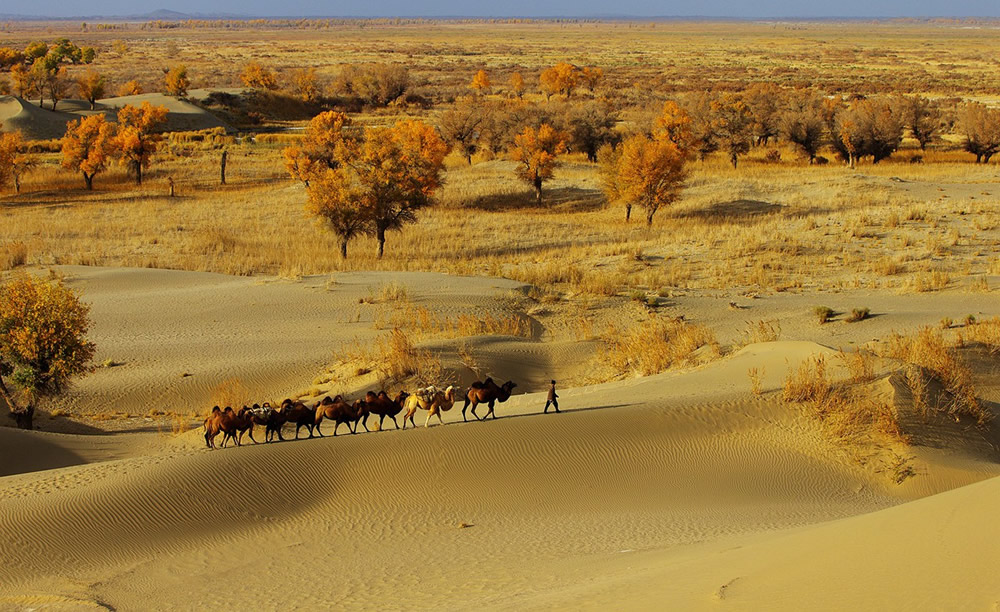 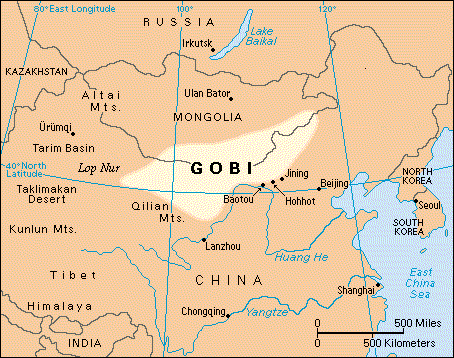 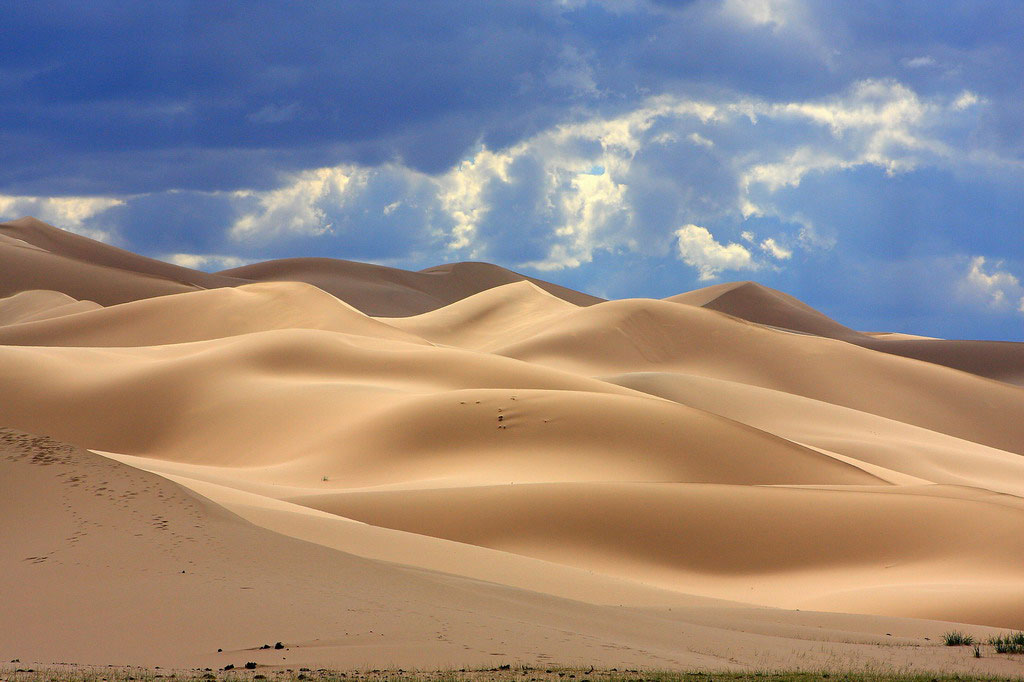 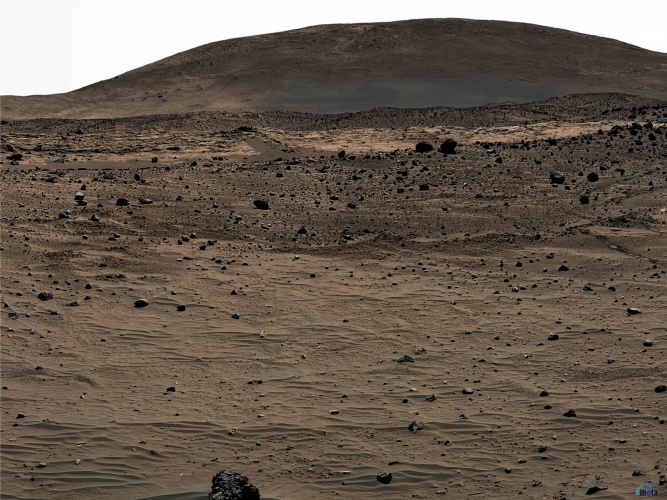 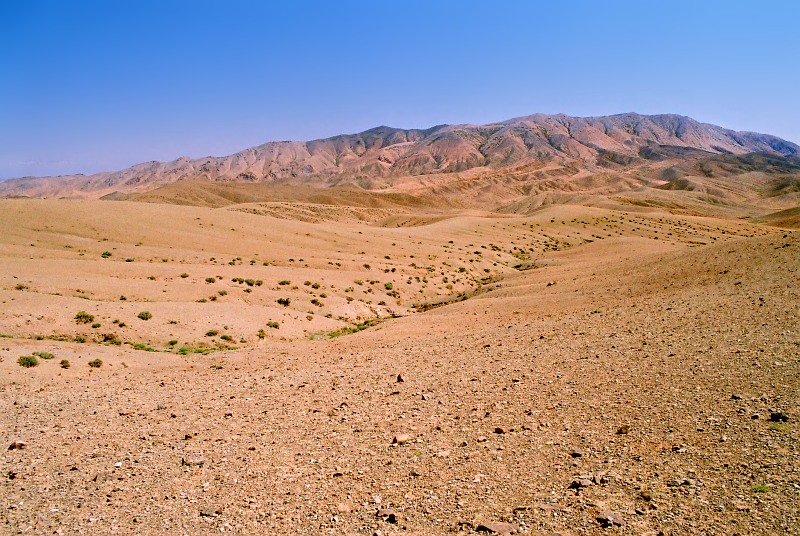 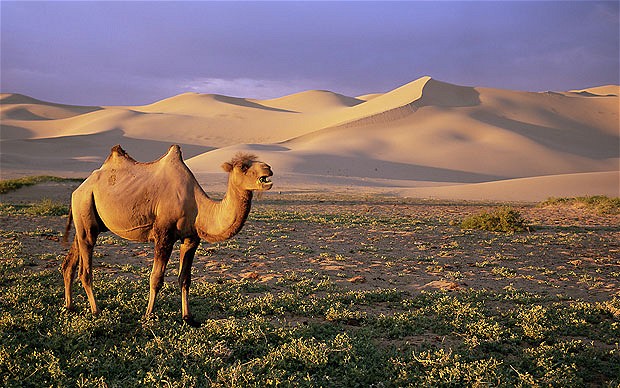 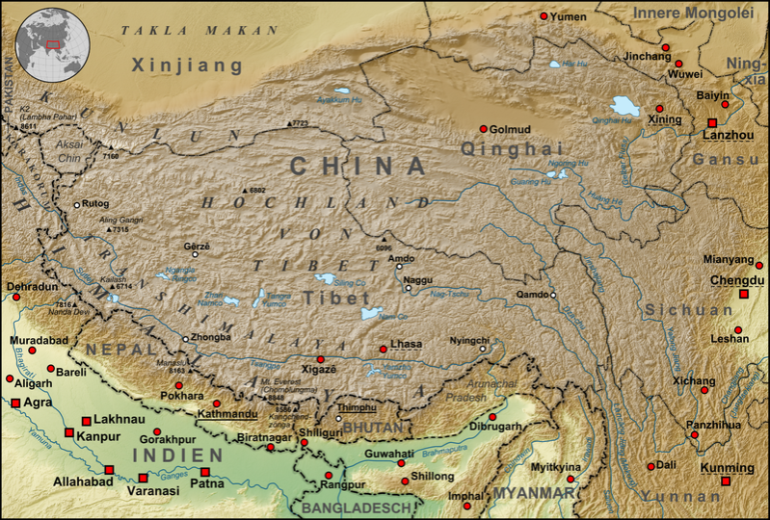 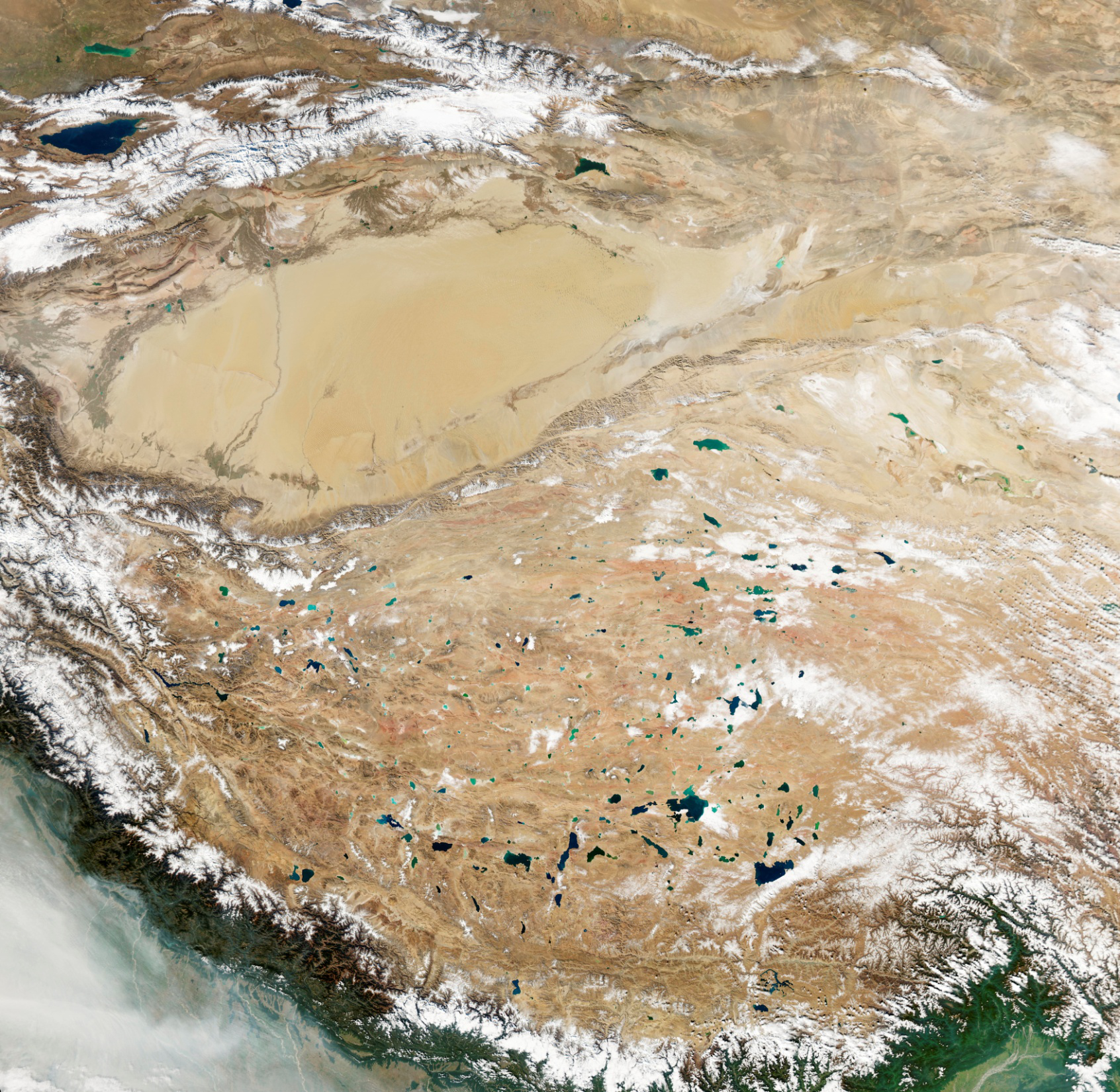 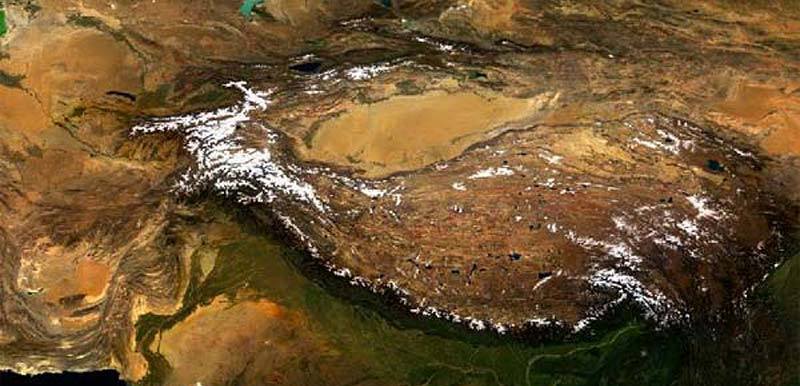 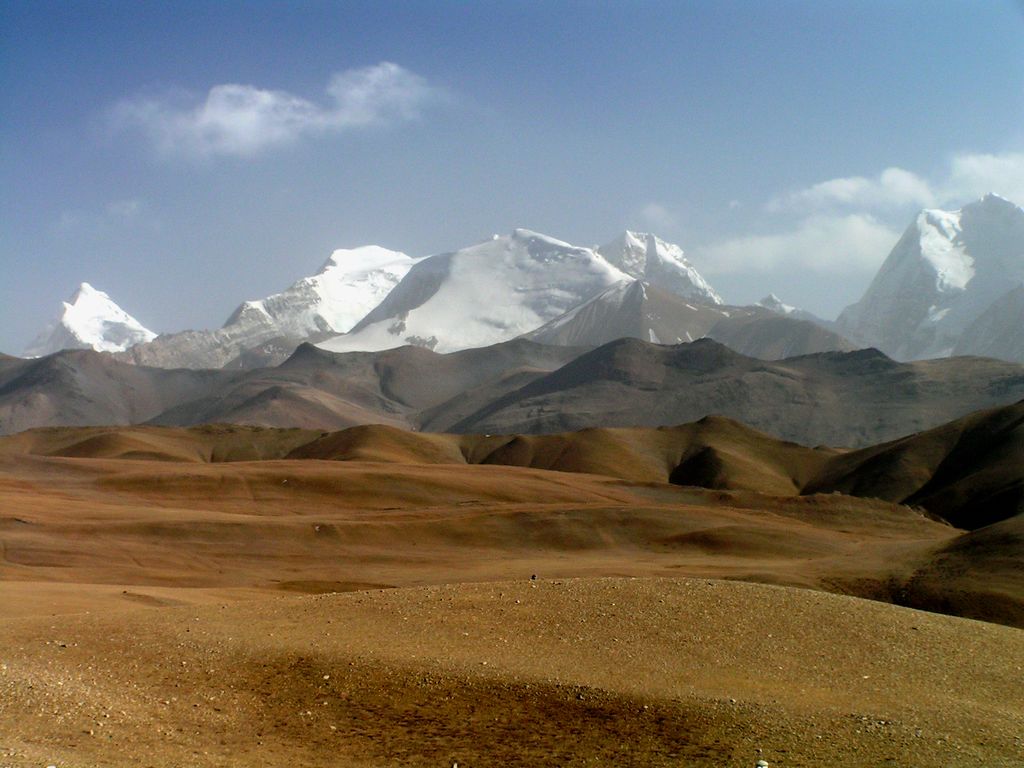 Tibetská náhorní plošina
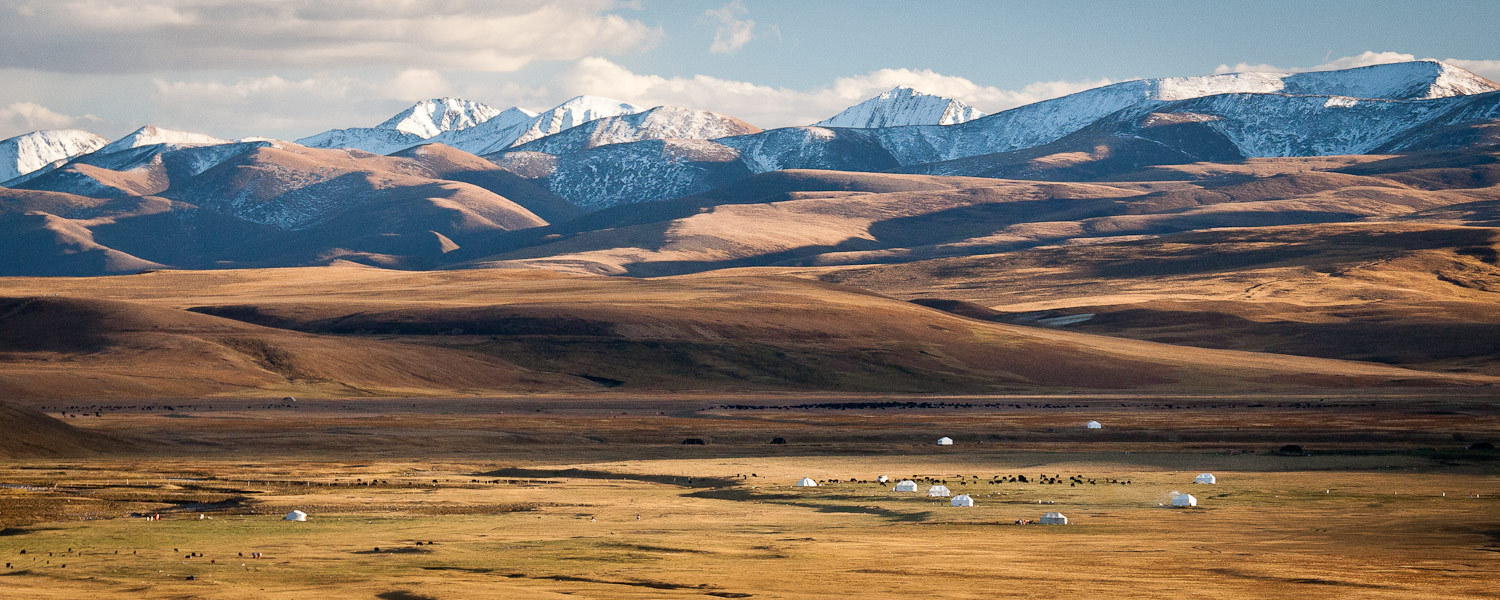 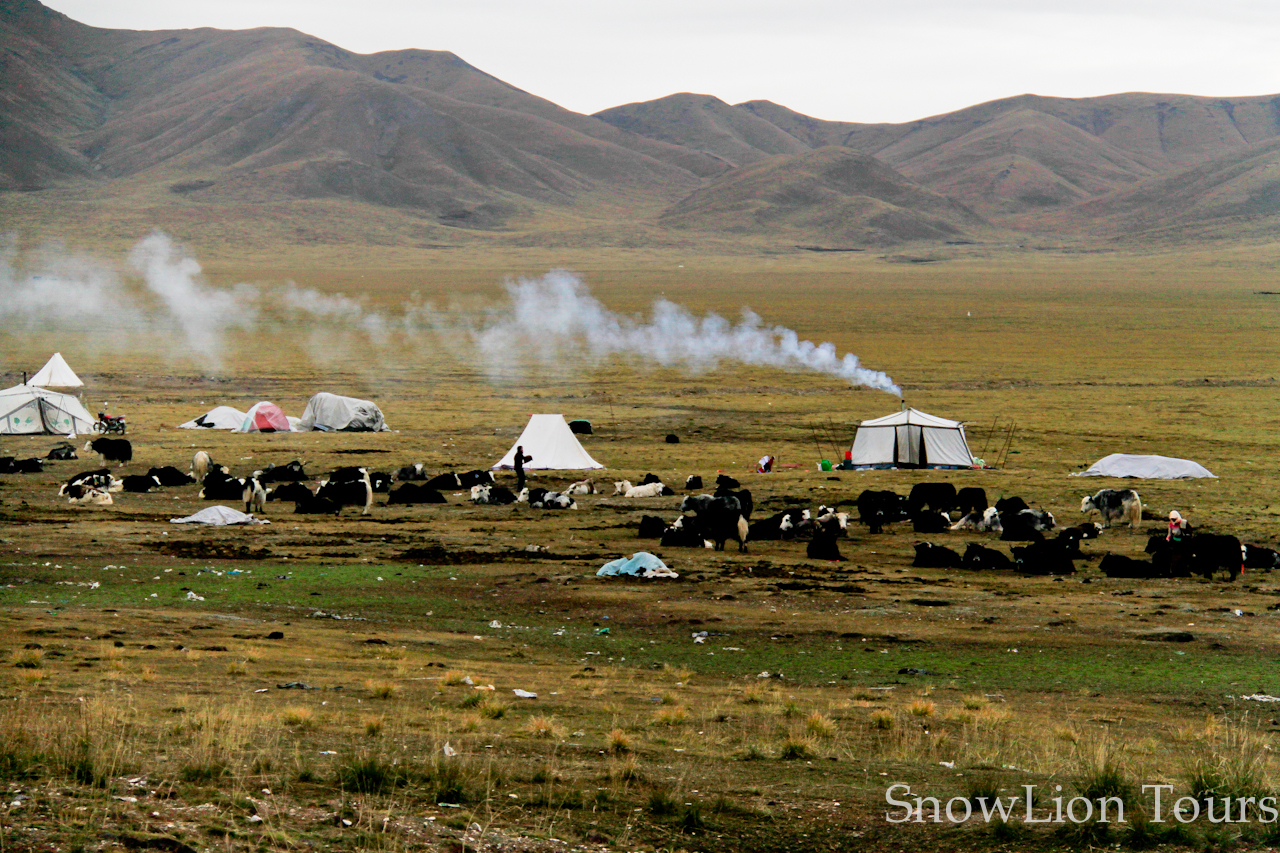 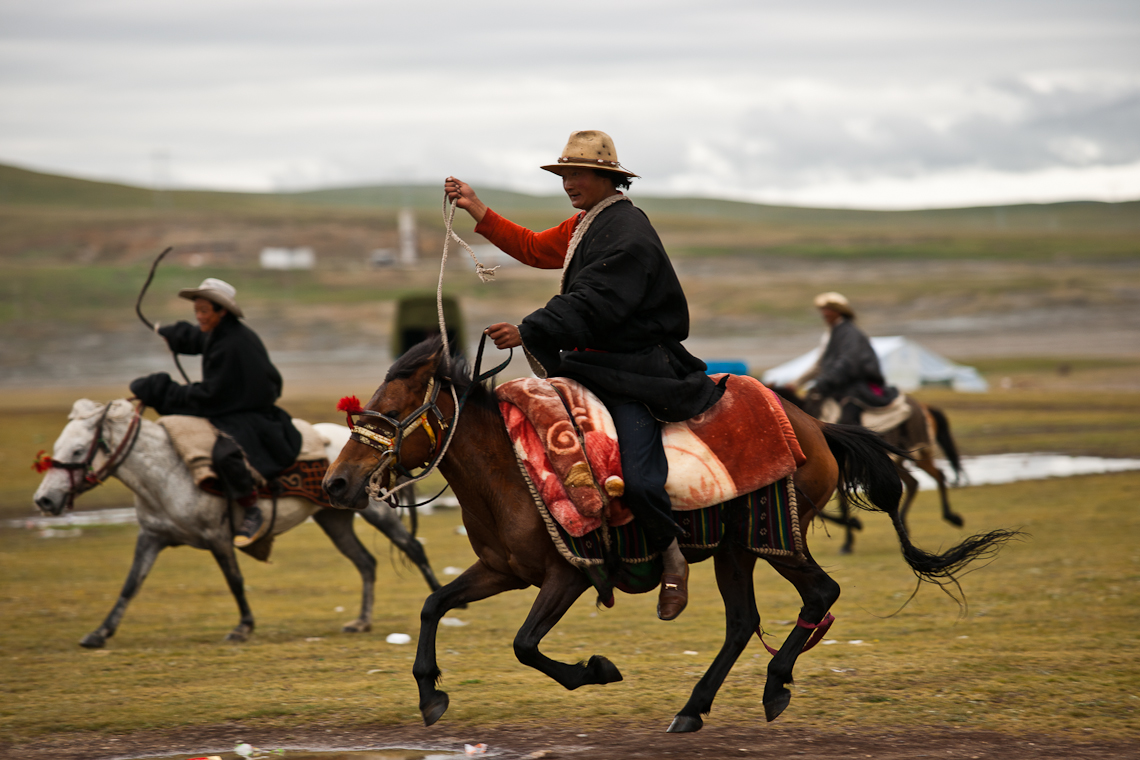 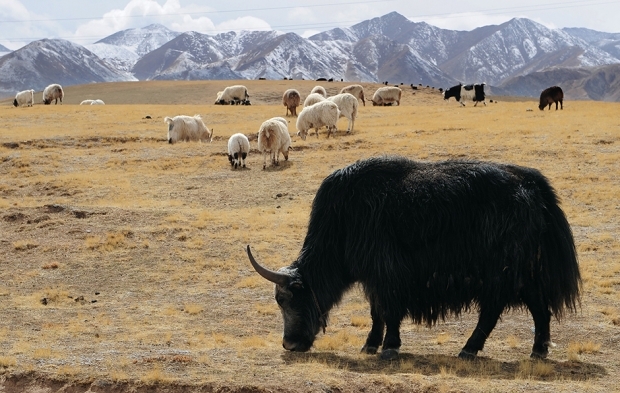 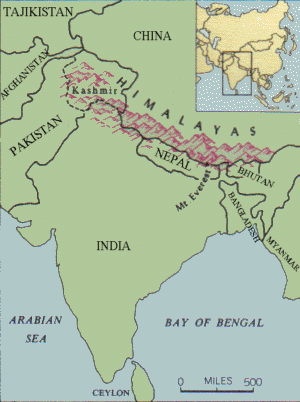 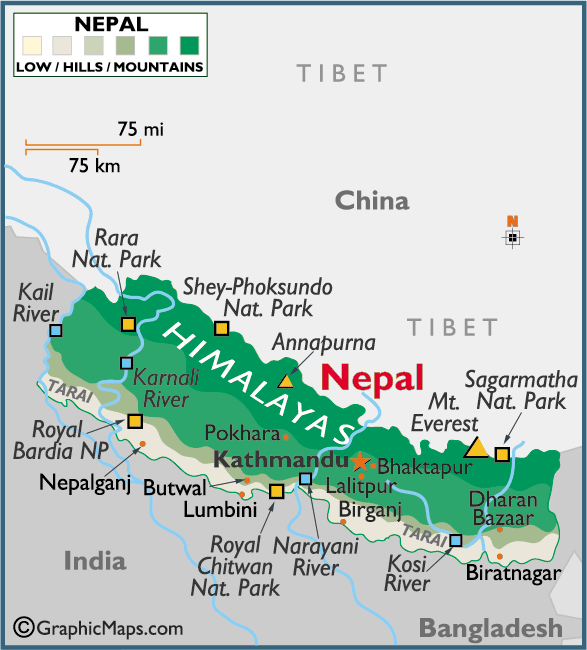 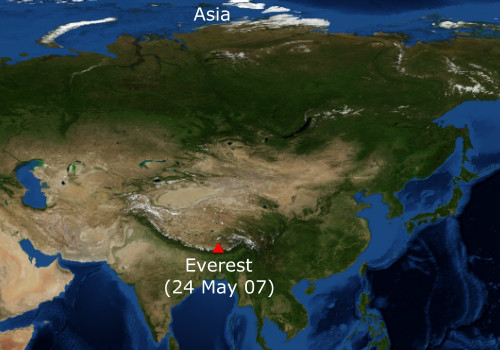 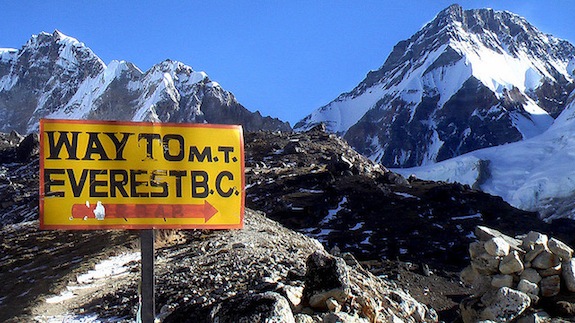 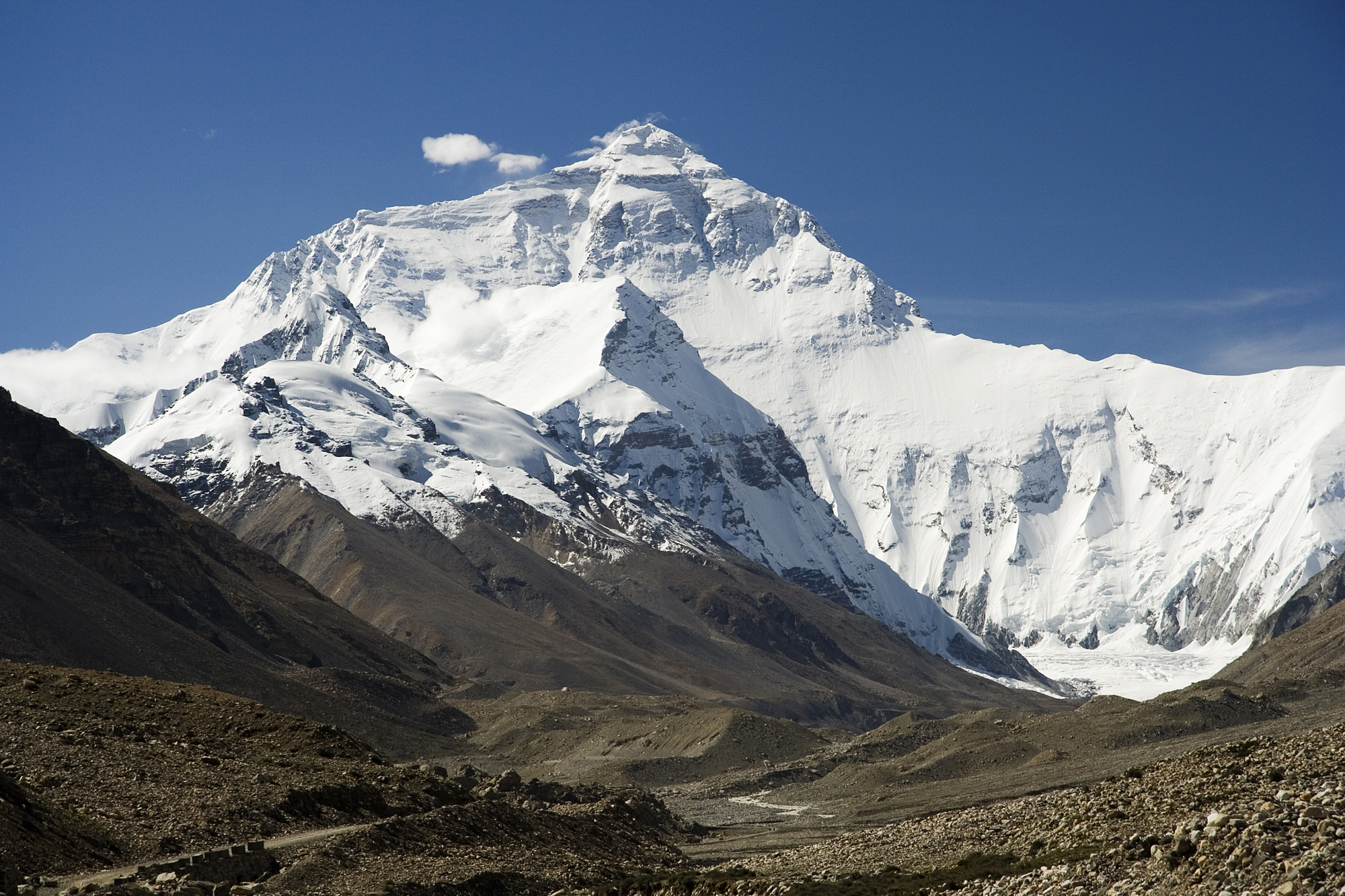 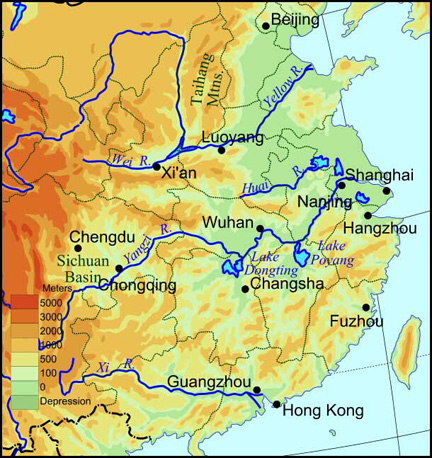 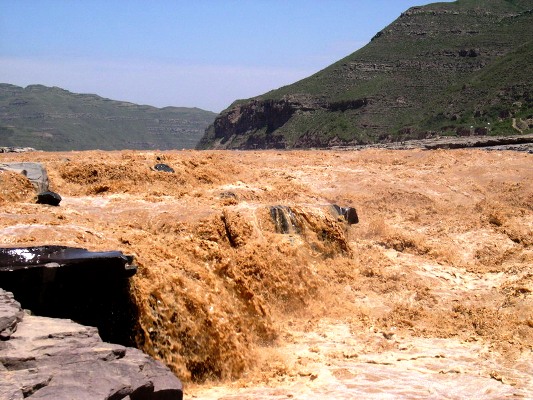 Žlutá řeka (Chuang-che) – druhá nejdelší řeka Číny (5464 km) – pramení v Tibetské náhorní plošině, povodí této řeky je kolébkou čínské civilizace, svou barvu dostala díky spraším, které odnáší z oblasti s názvem Sprašová plošina. Voda před touto oblastí není zbarvená.
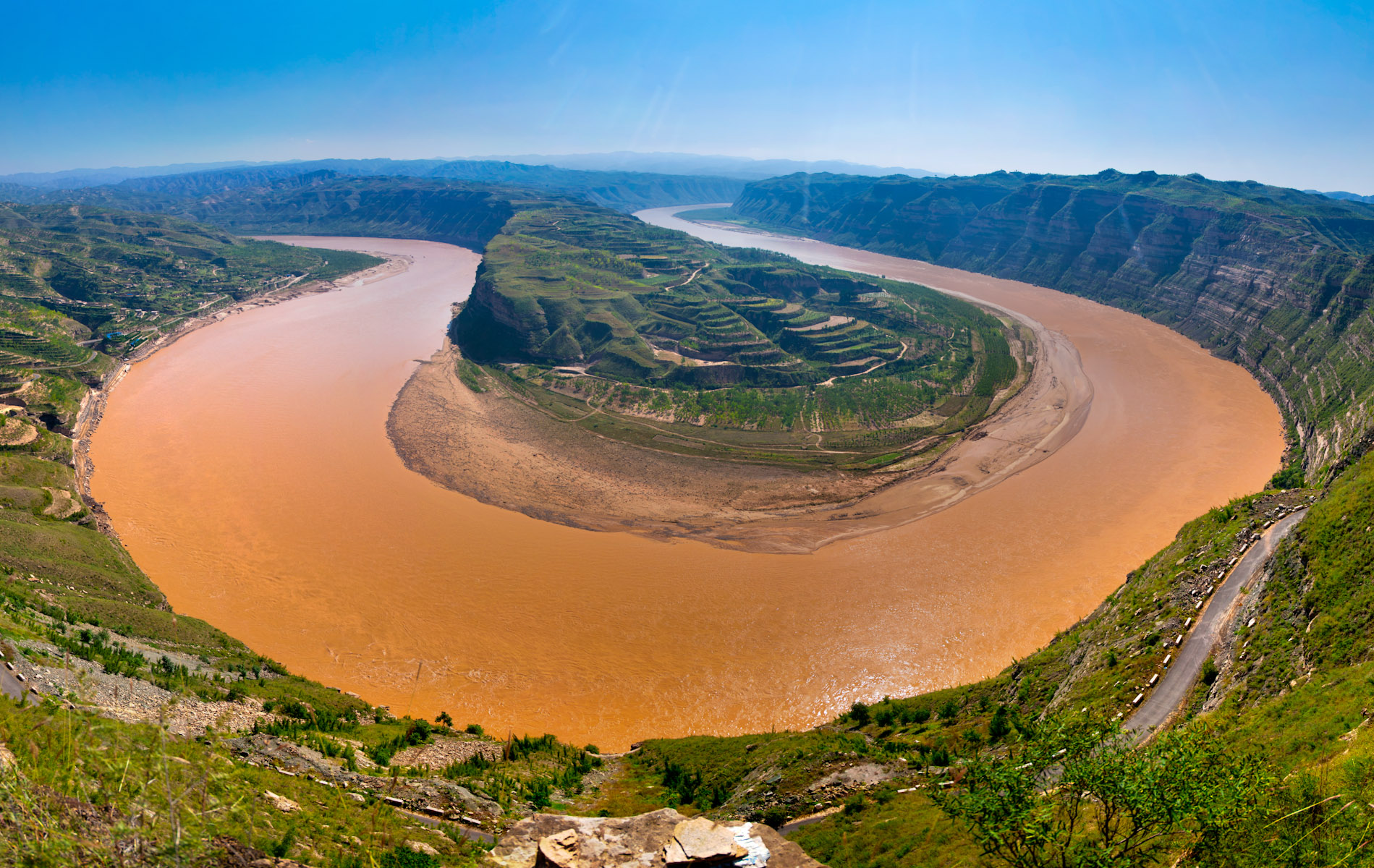 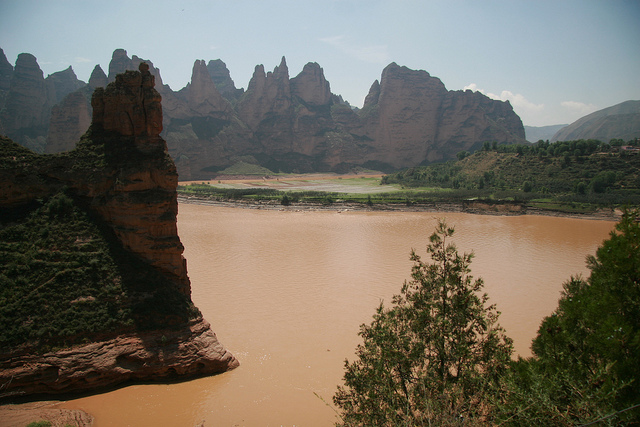 Čína - povrch
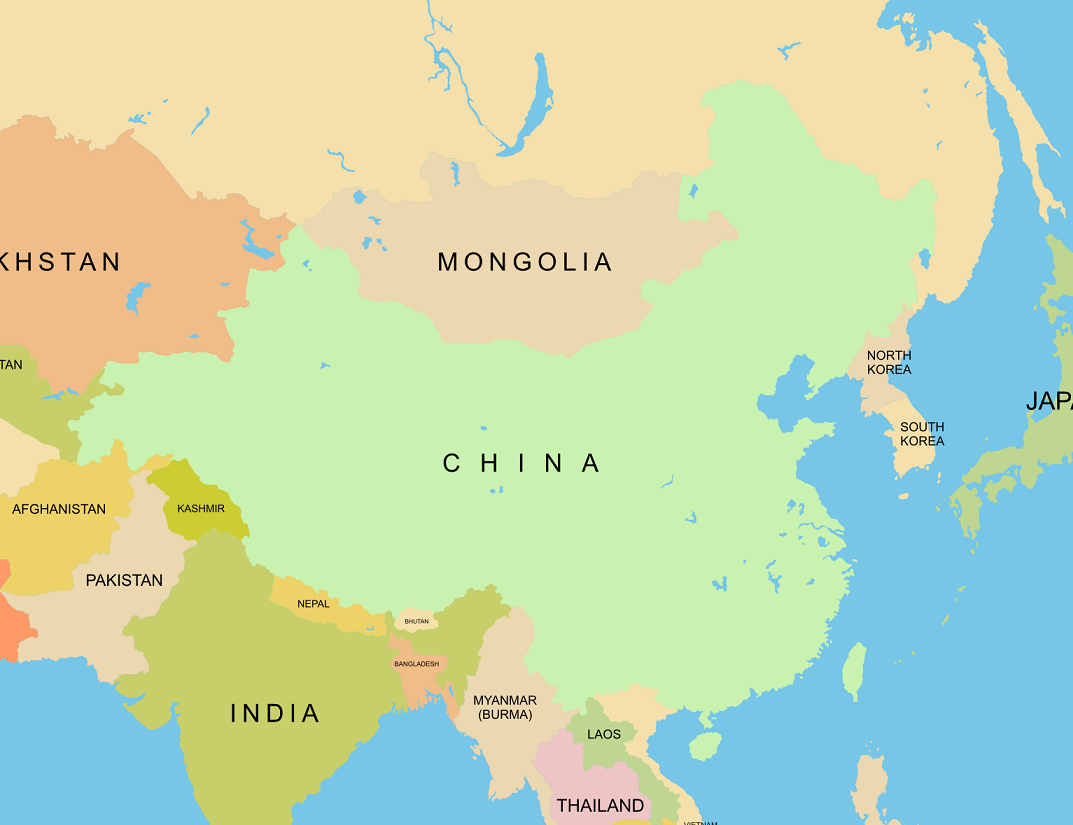 Název Čína je západního původu, poprvé použité Portugalci na počátku 16.století – sami Číňané nazývají svou zemi  中國 (Zhōngguó)

 Čína je (10.000.000 km2) čtvrtá největší země světa
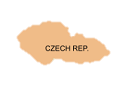 [Speaker Notes: China – first used by portugese in 1516]
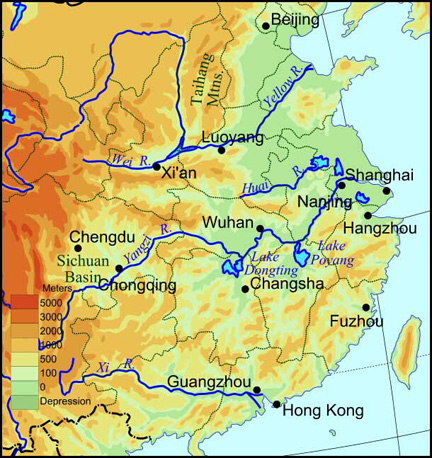 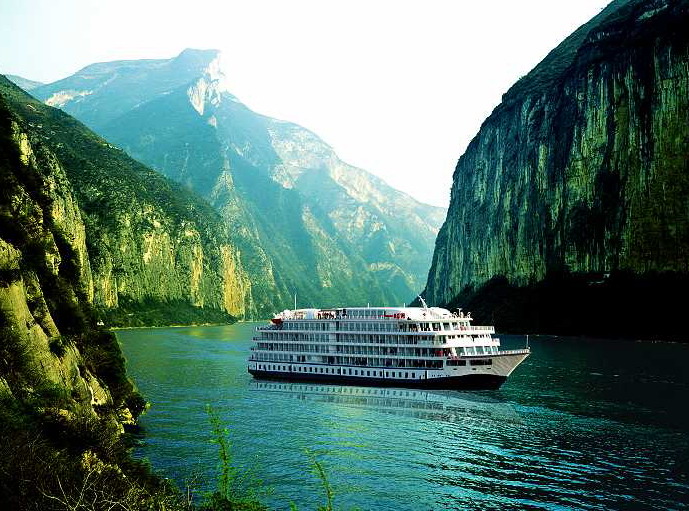 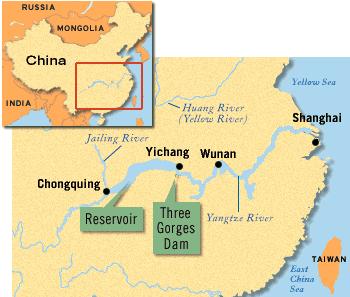 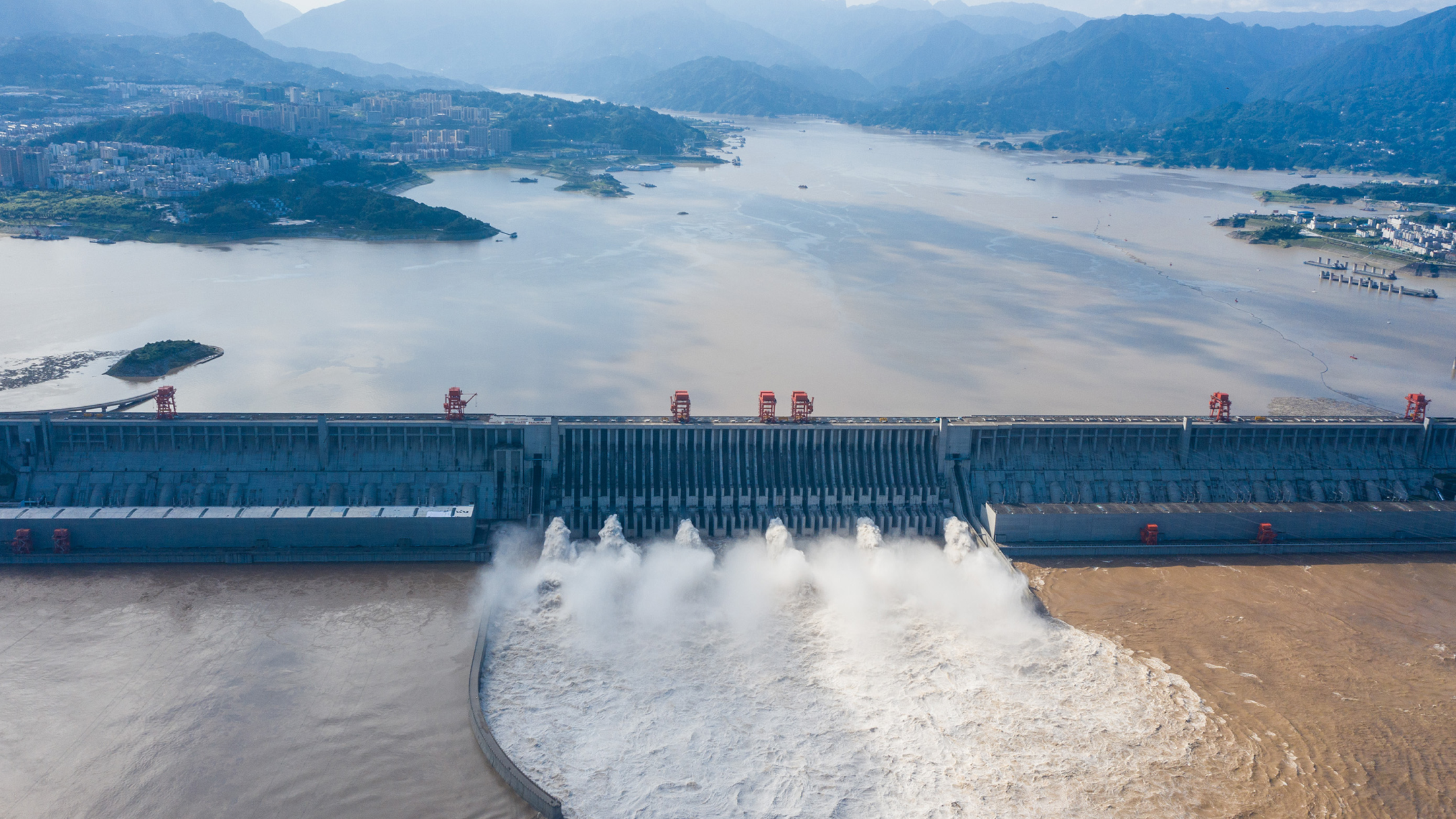 Tři soutěsky - přehradní hráz s největší elektrárnou (nejen vodní, délka 2,3 km) na světě, na řece Jang-c’ v provincii Chu-pej, dokončena 2006, elektřinu do sítě však začaly generátory (každý o výkonu 700 MW) dodávat až v roce 2008; plně v provozu od r. 2011, pokrývá 10 % spotřeby v ČLR, napouštění nádrže si celkově vyžádalo přestěhování cca 5,3 mil. obyv.
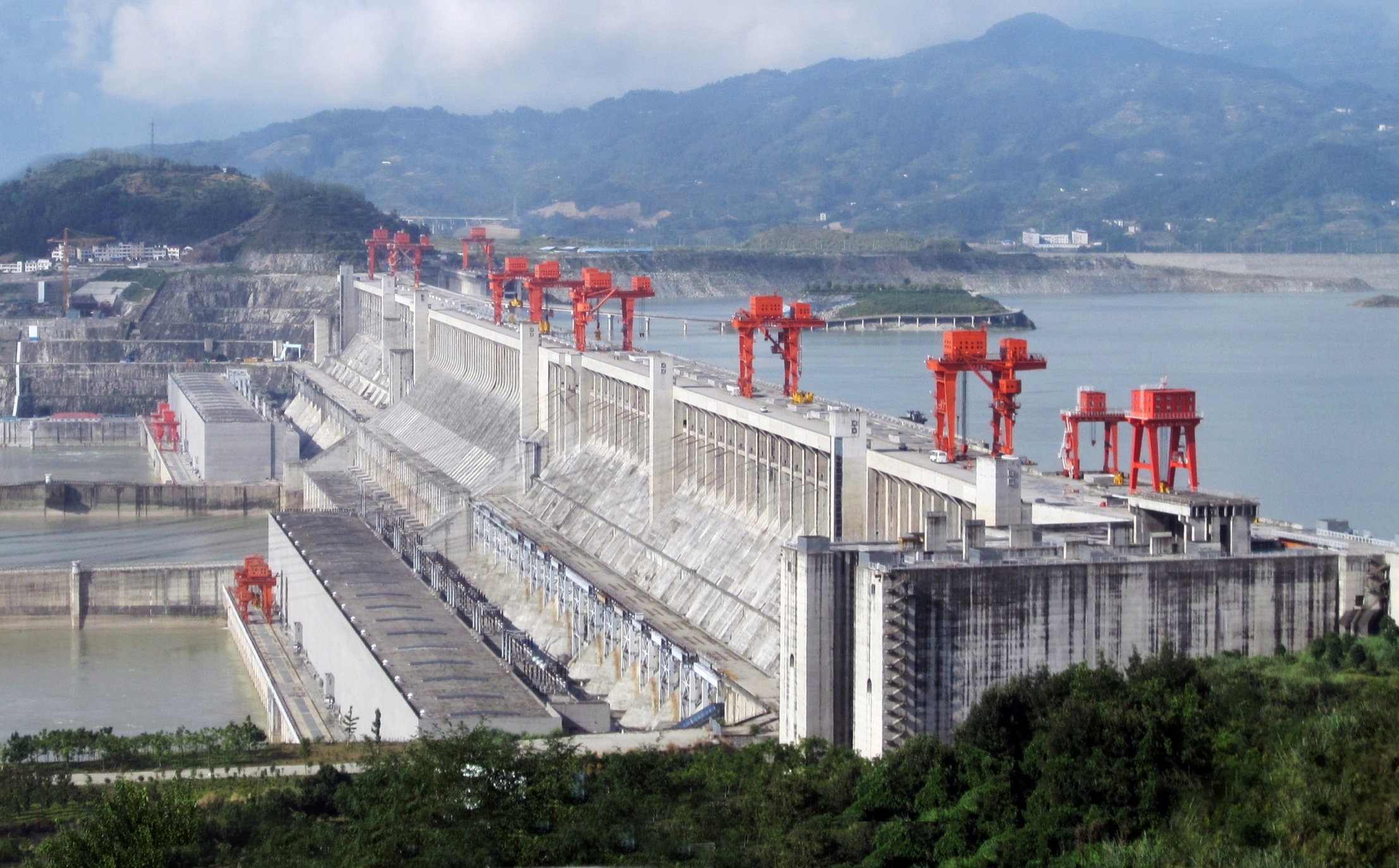 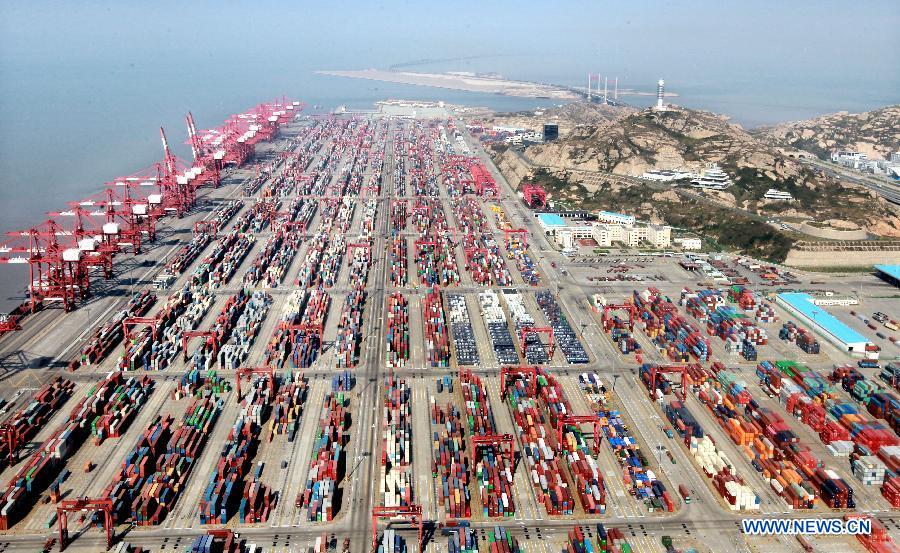 Hospodářství
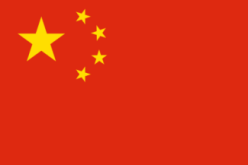 Hospodářský rozmach Číny je spojen s rozvojem průmyslu a velkým přírodním bohatstvím (mimo ropy)

 Objemem průmyslové výroby ( dle HDP) je Čína na 2. místě, v přepočtu na obyvatele na 89. místě – růst zpomaluje

 V současné době se v ČLR rozvíjejí všechna odvětví

 Zpočátku se prosazovala zejména levným spotřební zboží (textil, obuv) a jednoduchými elektrotechnickými a strojírenskými výrobky 

 Dnes továrny na výrobu výpočetní techniky + vyrábějí vlastní auta i elektromobily

	+ levná pracovní síla, 
	- nízké/žádné bezpečnostní předpisy ignorace ekologické zátěže,  nedostatek 	elektrické energie, nedostatečná 	dopravní infrastruktura – začíná se budovat 	nová hedvábná stezka
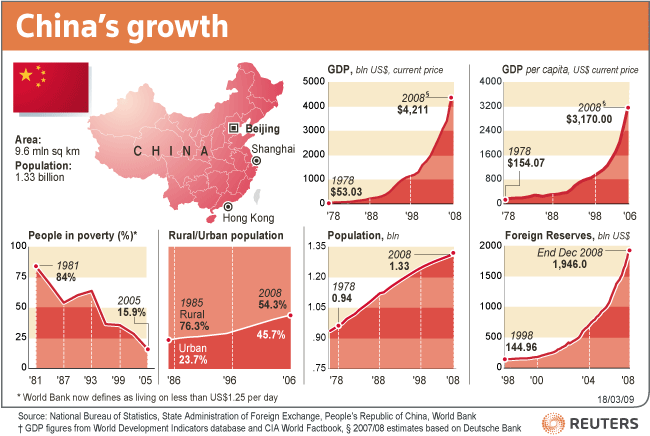 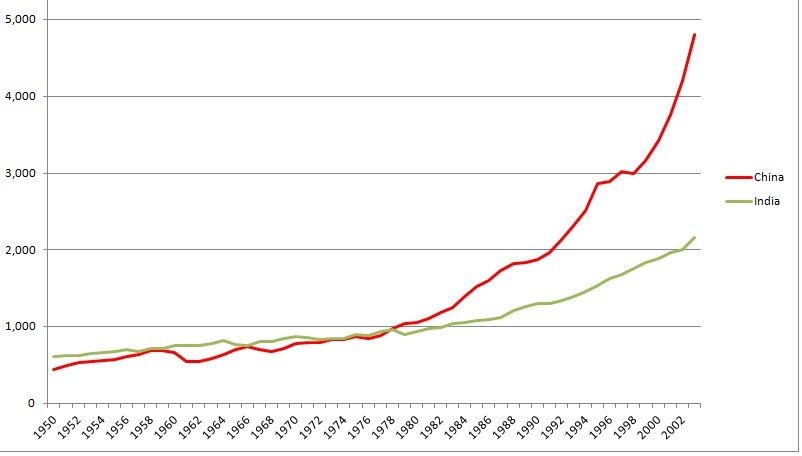 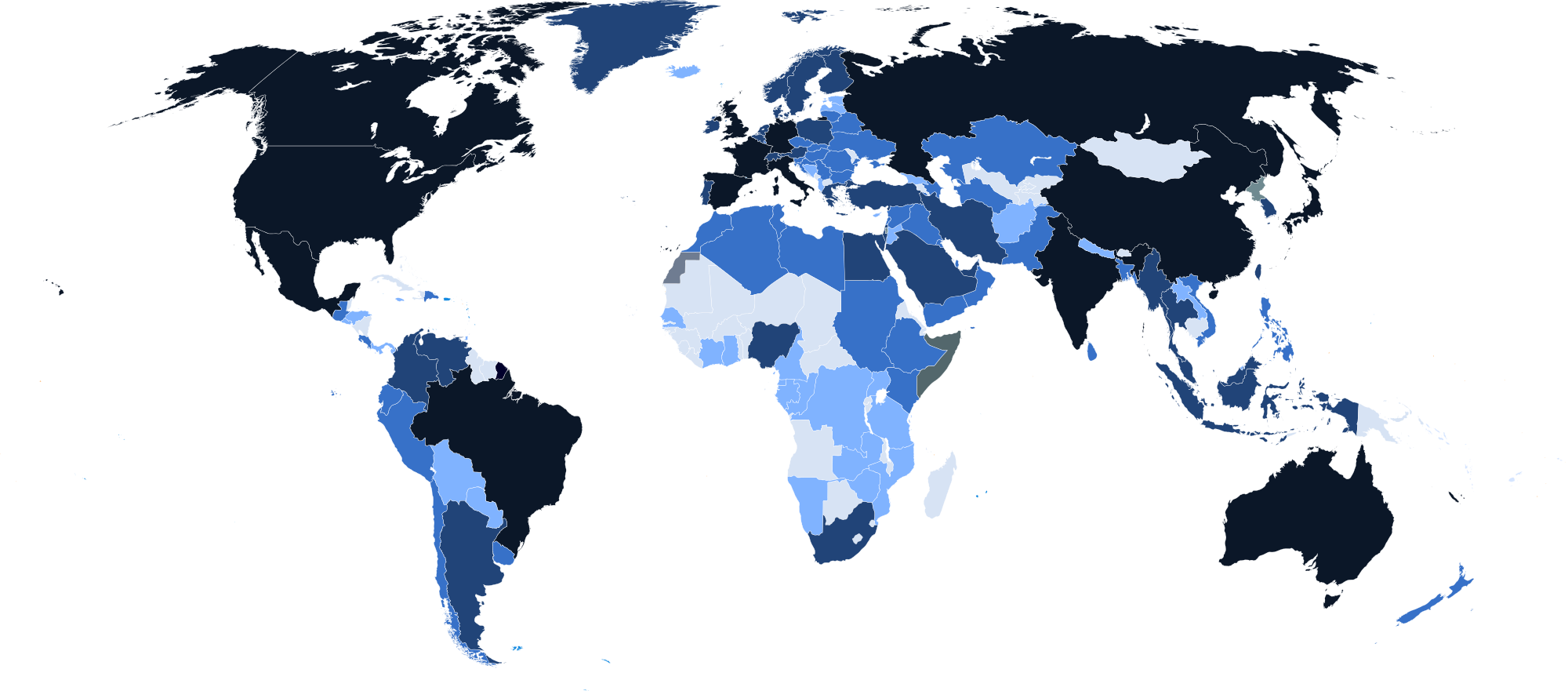 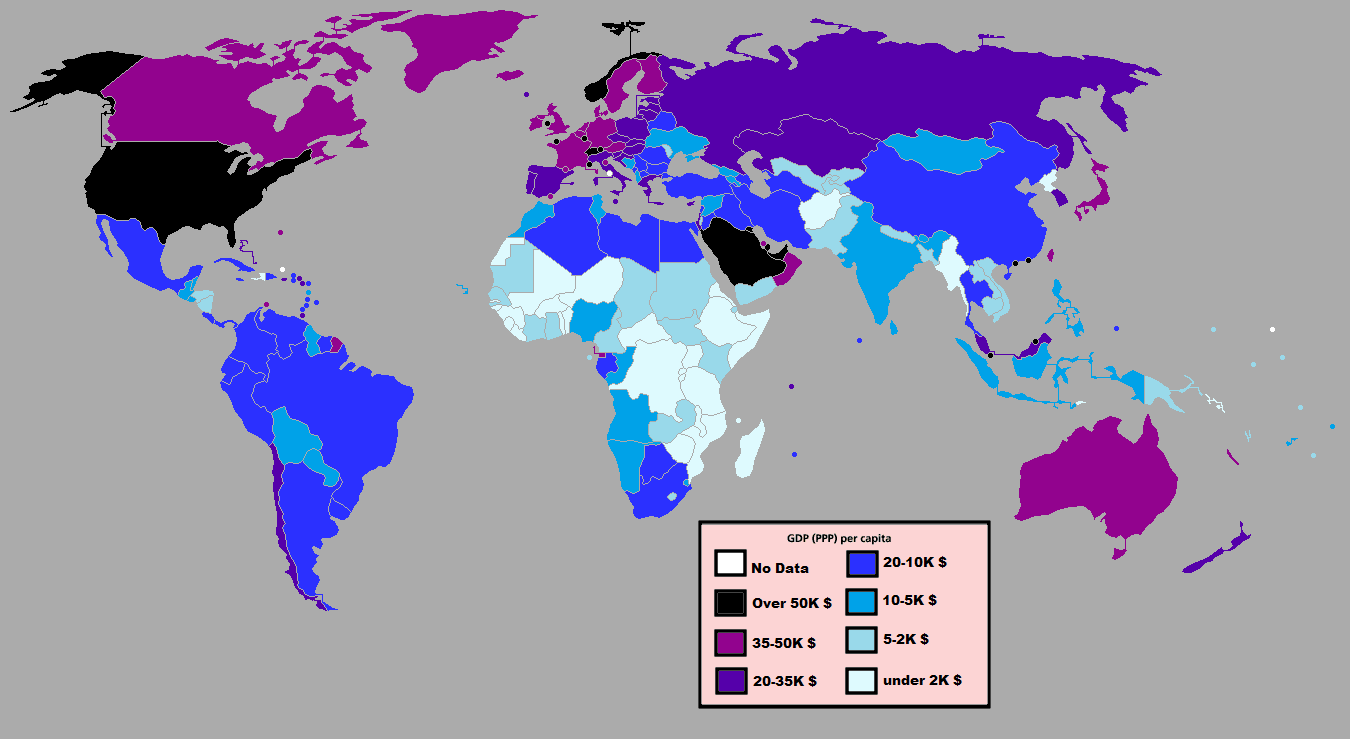 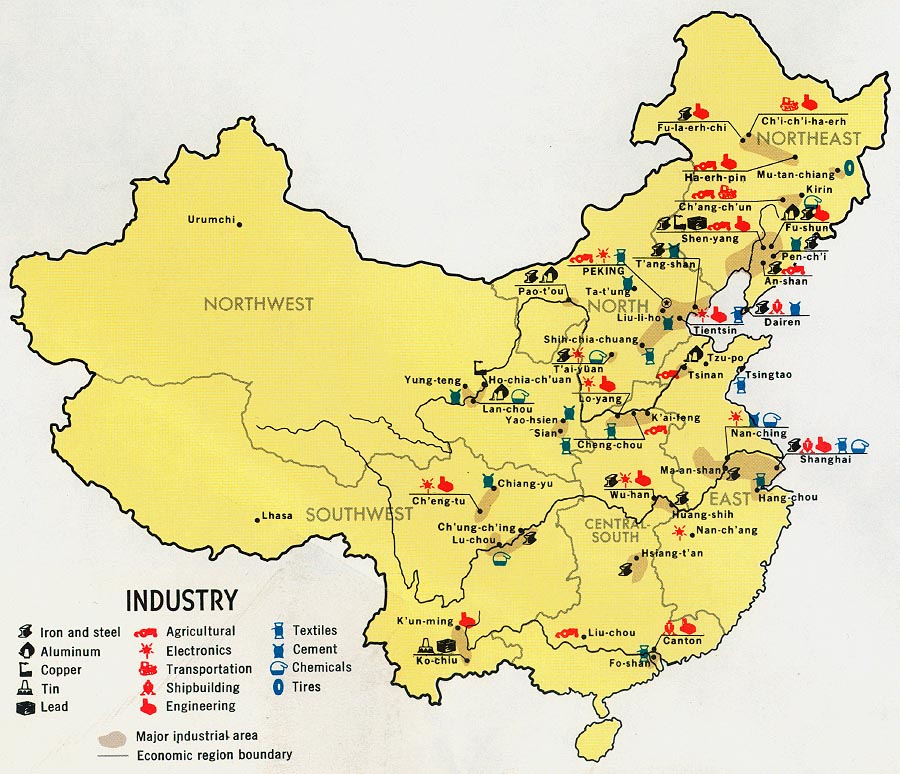 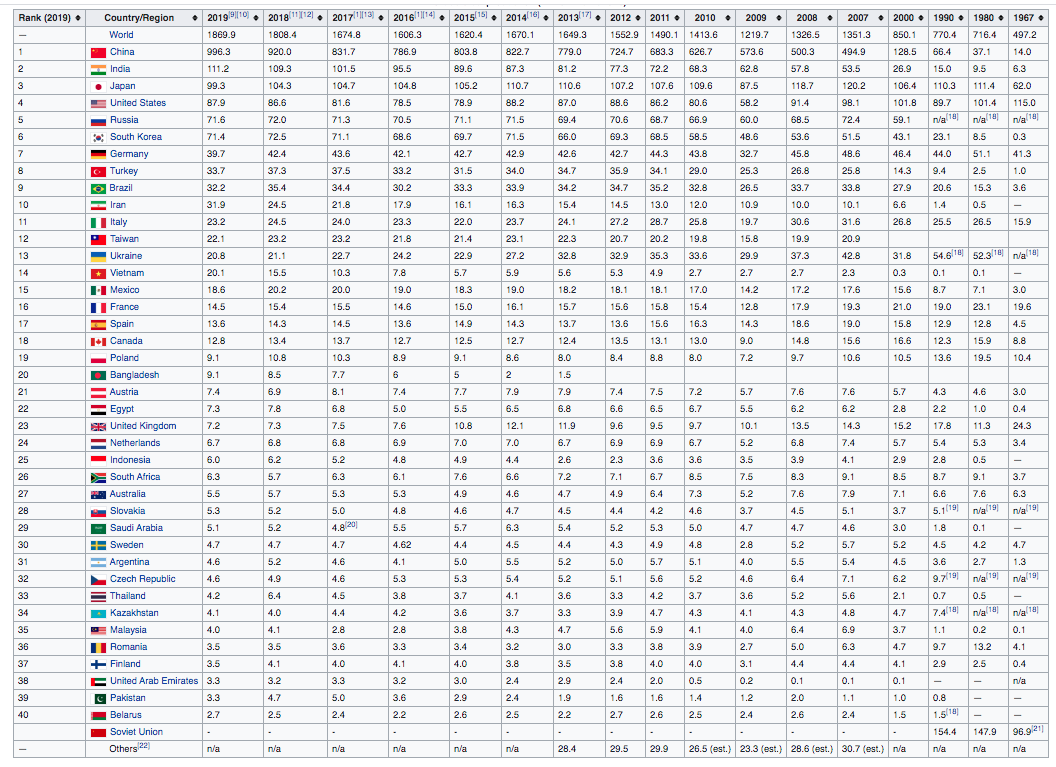 Světoví výrobci oceli
Světoví výrobci oceli [mil. tun]
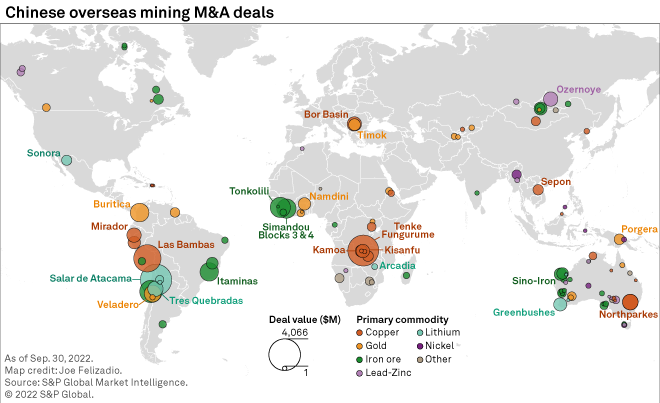 https://www.spglobal.com/marketintelligence/en/news-insights/research/china-mining-by-the-numbers-2022
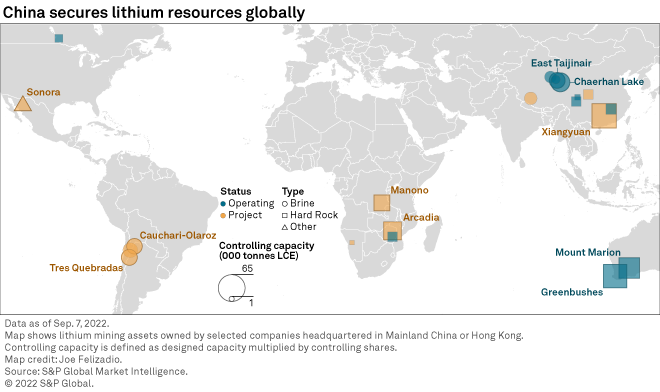 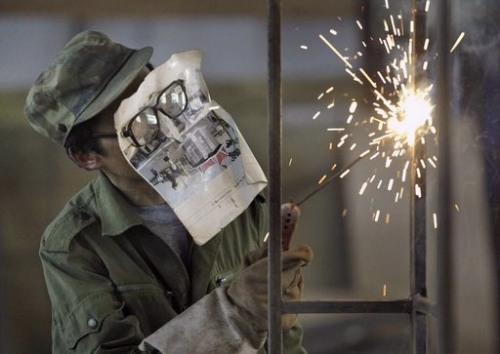 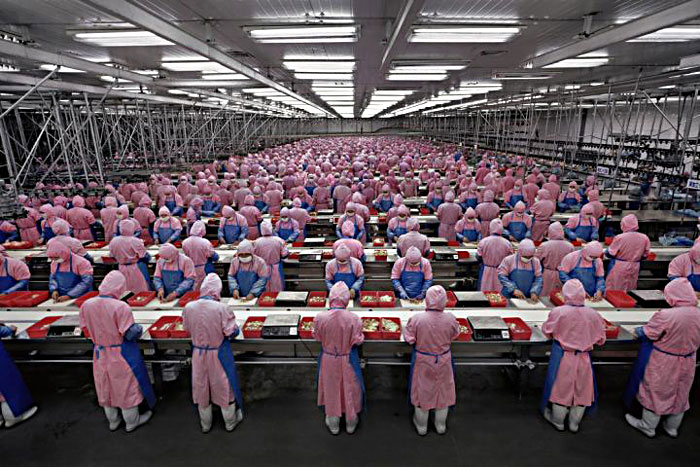 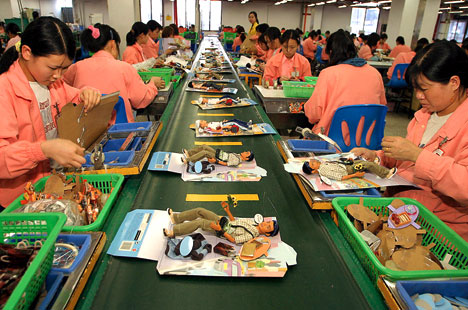 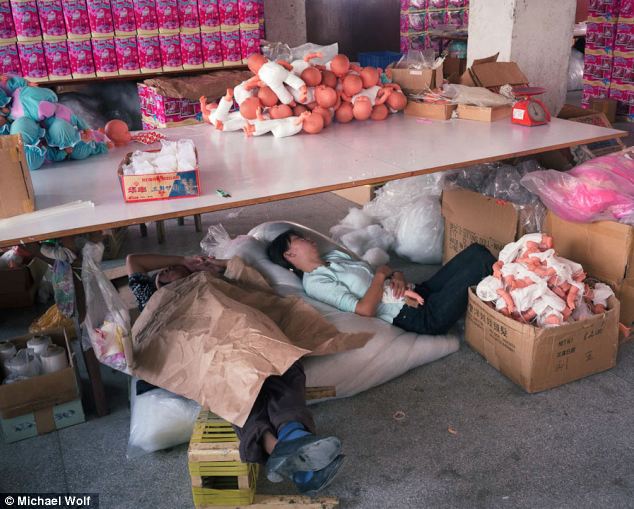 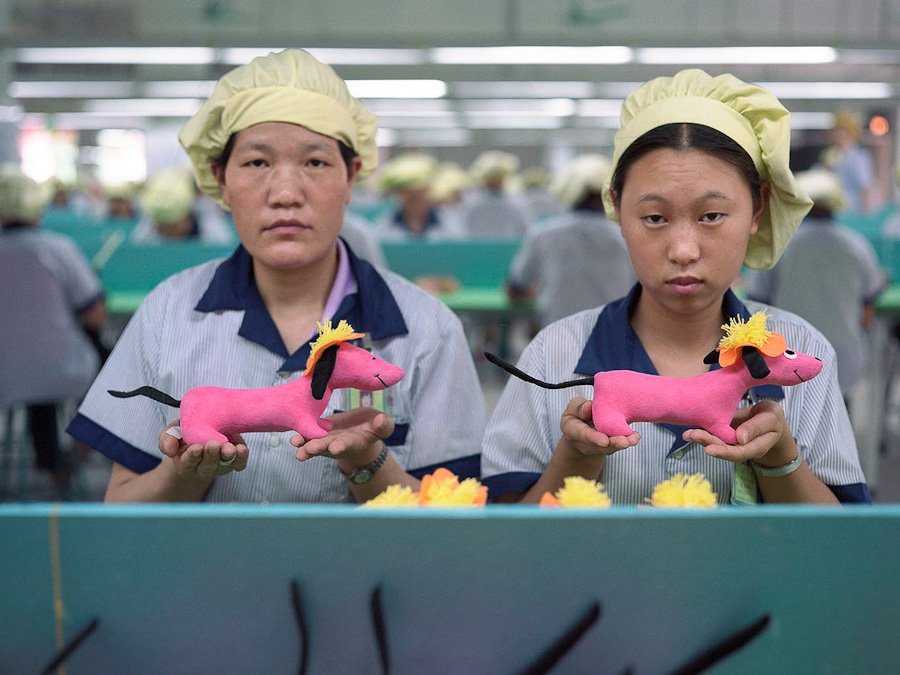 Foxconn suicides
The Foxconn Suicides were a spate of suicides linked to low pay at the so-called "Foxconn City" industrial park in Shenzhen, China, that occurred alongside several additional suicides at various other Foxconn-owned locations and facilities in Mainland China. Within 2010, there were 18 attempted suicides by Foxconn employees resulting in 14 deaths in the same year.The series of suicides drew media attention, and employment practices at Foxconn—one of the world’s largest contract electronics manufacturers—were investigated by several of its customers, including Apple and Hewlett-Packard (HP).
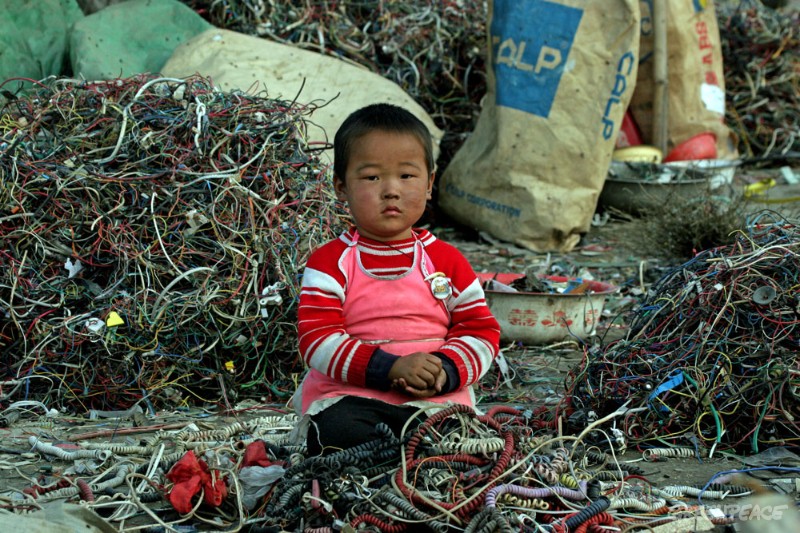 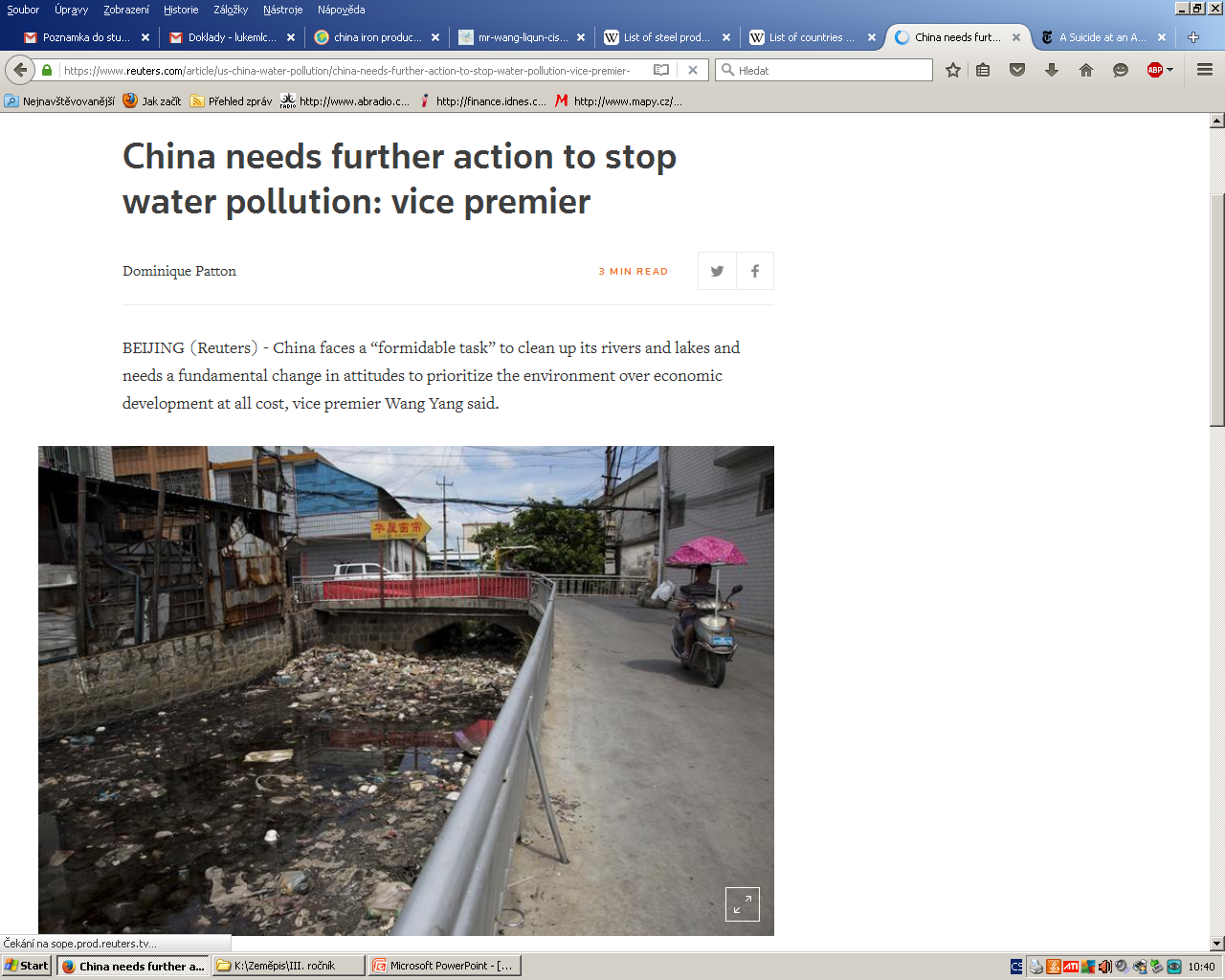 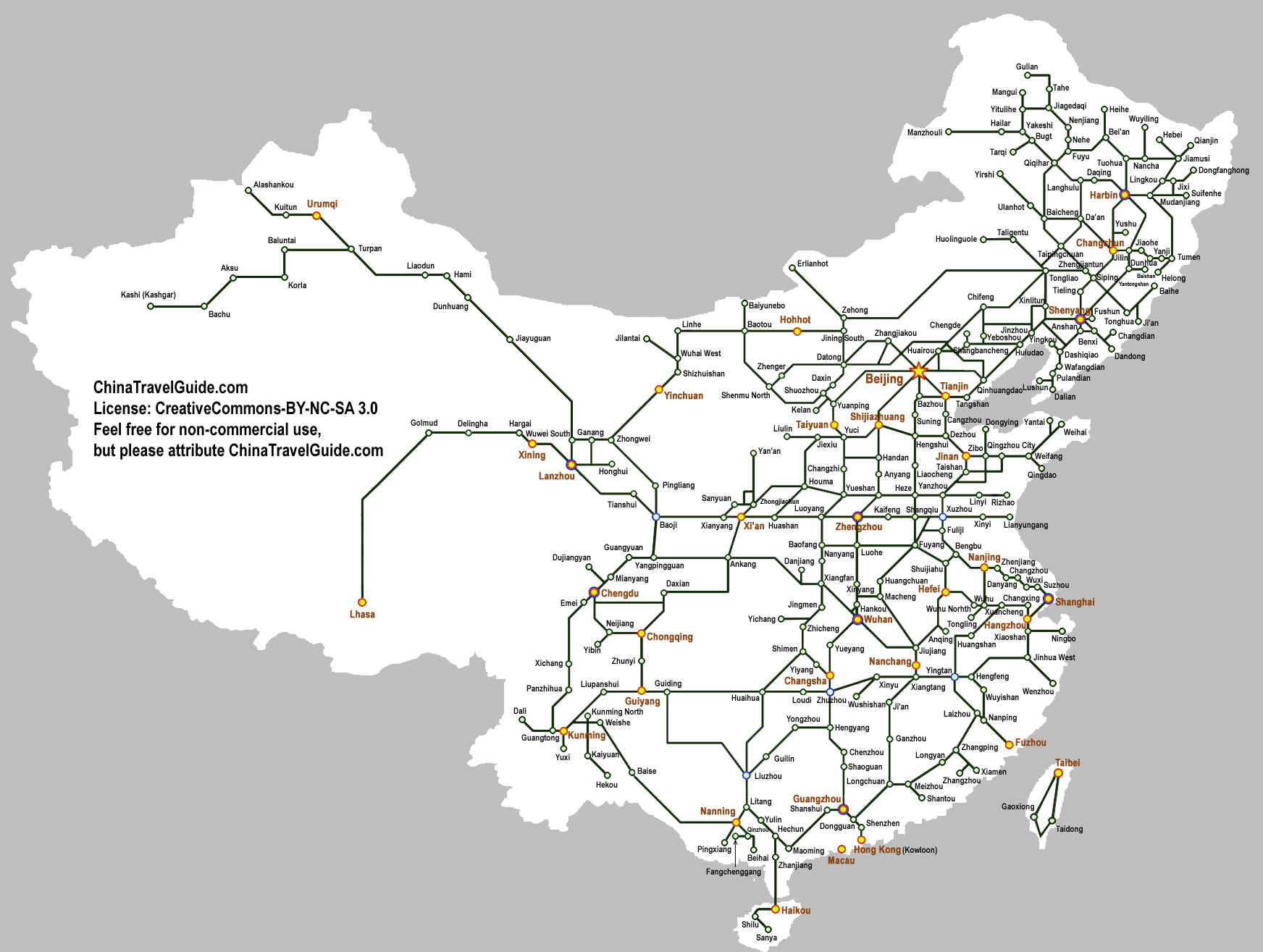 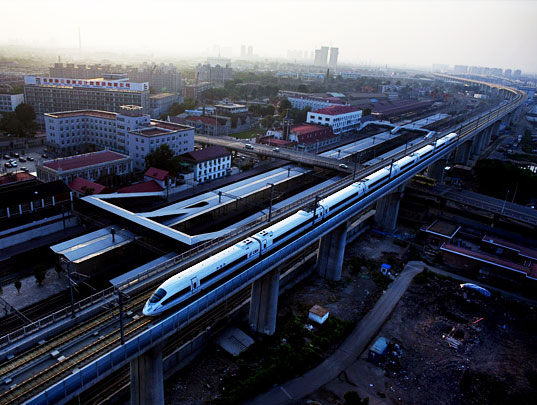 Administrativní členění Číny
34 celků oficiálně - včetně Tchaj-wanu (ovládán vládou Čínské republiky)
prakticky tedy 33 celků

22 provincií (čínsky: český přepis šeng, pchin-jin shěng, znaky 省)
5 autonomních oblastí (c’-č’-čchü, zìzhìqū, 自治区)
4 přímo spravovaná města (č’-sia-š’, zhíxiáshì, 直辖市)
2 zvláštní správní oblasti (tche-pie-sing-čeng-čchü, tèbiéxíngzhèngqū, 特别行政区)
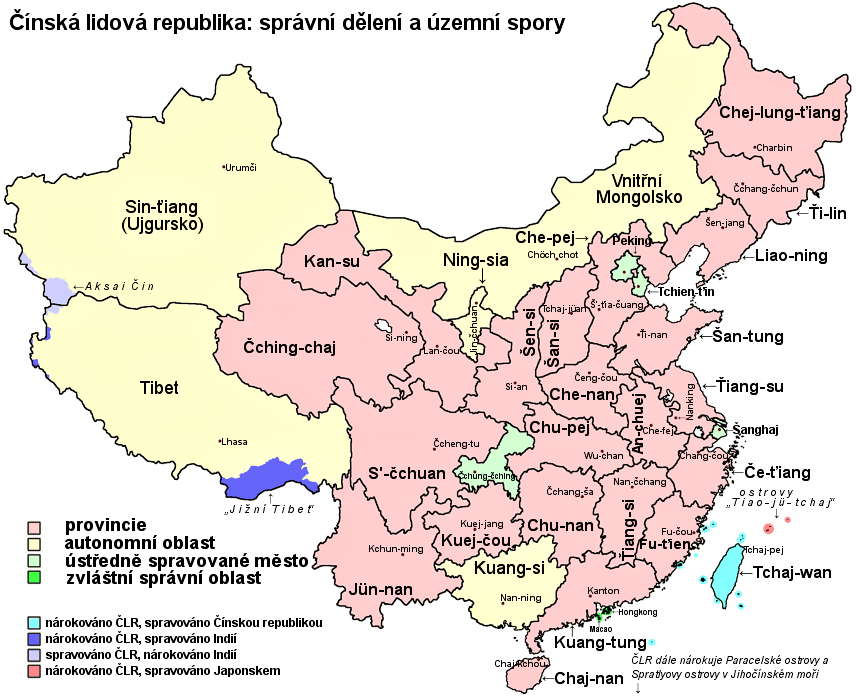 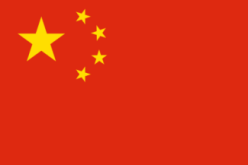 1. 7. 1997 převzala ČLR správu nad bývalou britskou kolonií Hongkong – ten se toho dne stal „zvláštní administrativní oblastí“

Do roku 2047 zůstane zachován současný kapitalistický a sociální systém, včetně svobodných voleb

Hongkong je velkým světovým finančním 
a obchodním centrem s důležitou produkcí oděvů 
a textilu, spotřební elektrotechnikou a přesnou mechanikou

Macao – bývalá portugalská kolonie, čínské Monako – kasina, hazard; příjmy ze svobodného tranzitního přístavu
Tibet – autonomní oblast, leží na Tibetské náhorní plošině, v 50. letech přičleněn k ČLR, má tendenci se osamostatnit, dominantní náb. – buddhismus
Tchaj-wan - ČLR formálně pokládá za svou provincii i nezávisle spravovaný ostrov Tchaj-wan – proto je oficiálně uváděný počet provincií 23
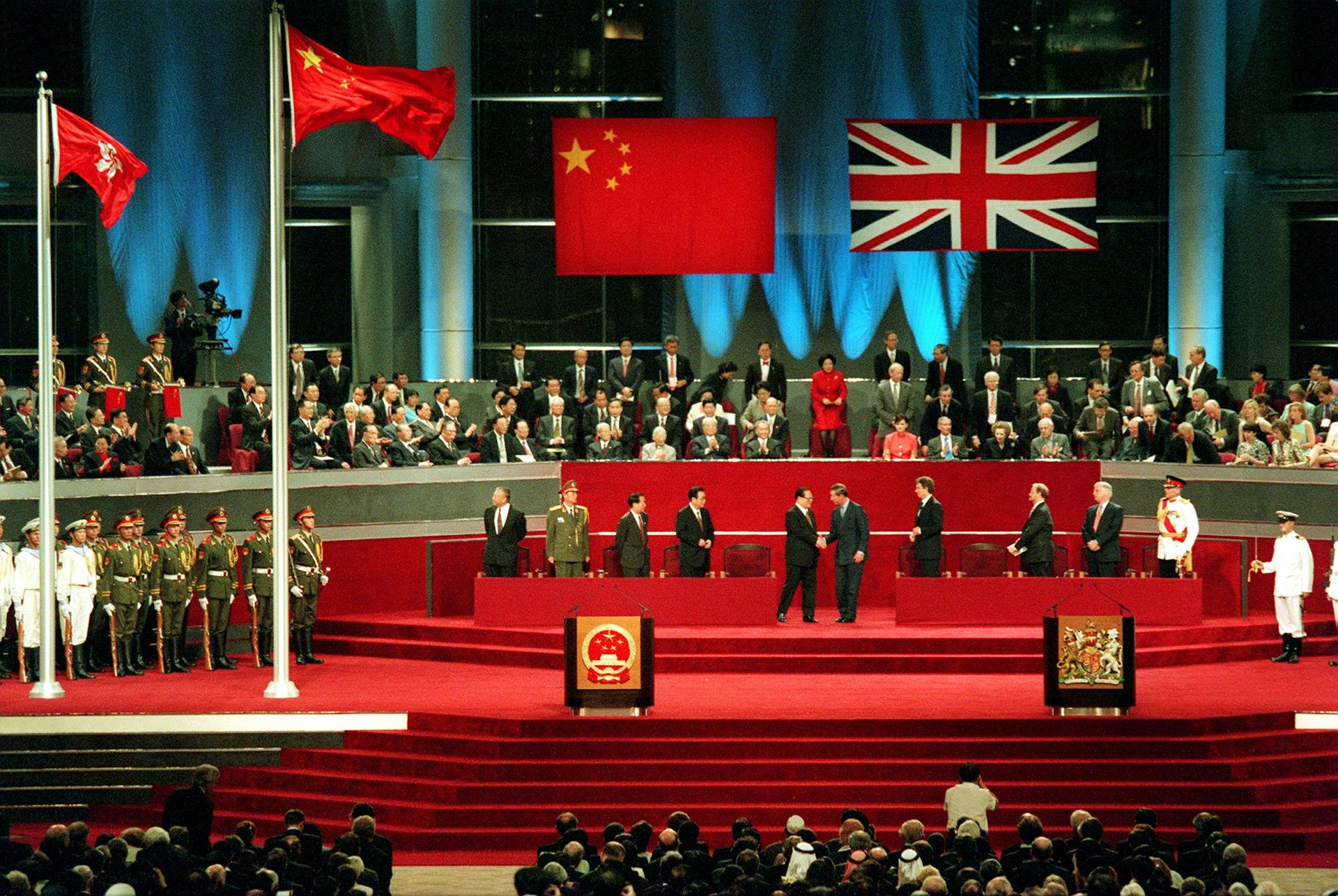 Předání suverenity nad Hongkongem
Obyvatelstvo
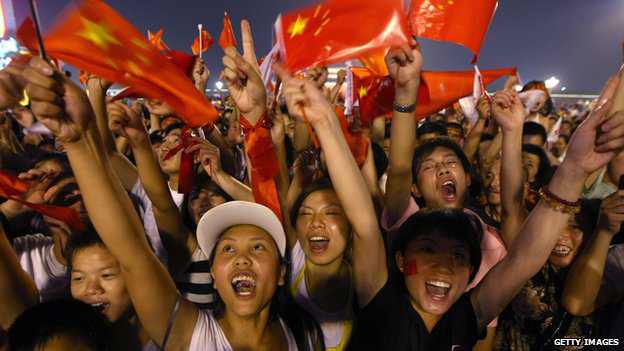 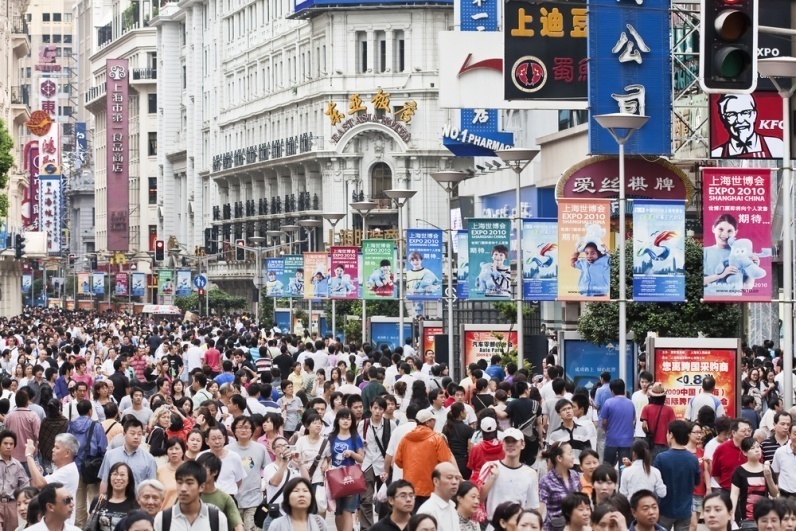 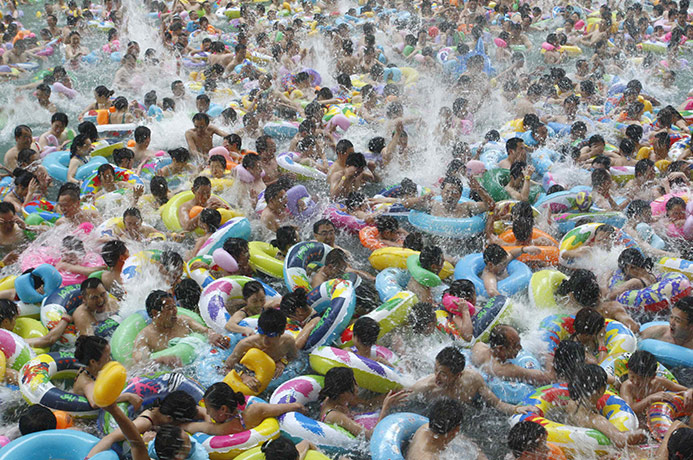 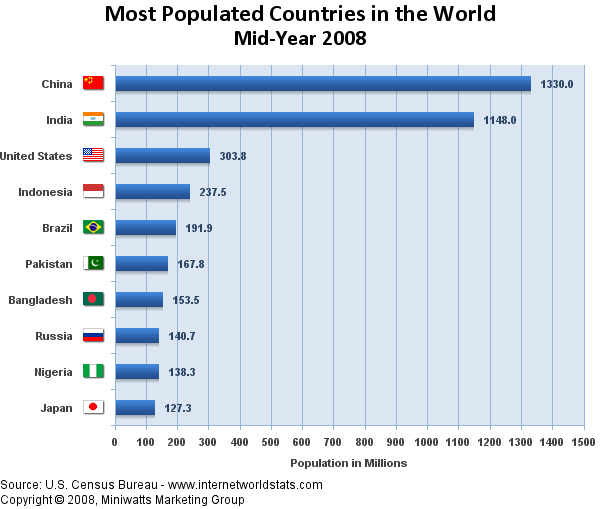 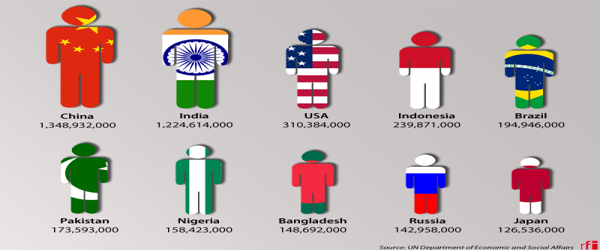 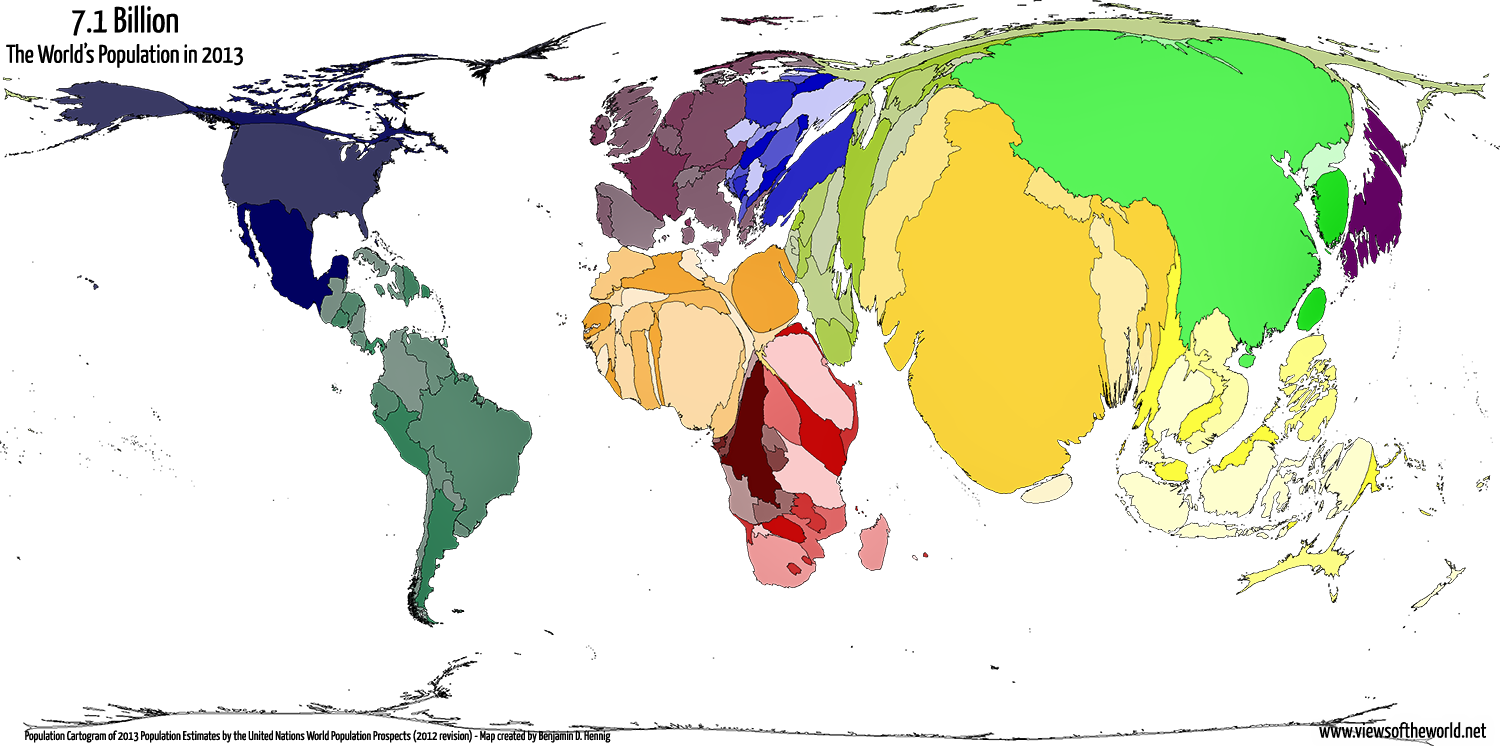 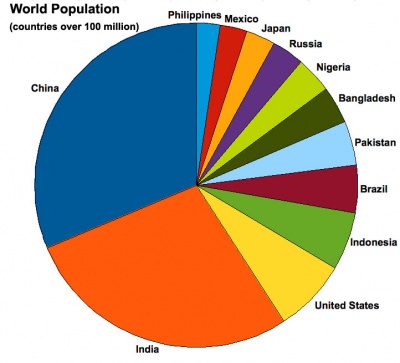 Populační hustota
Více než 95% obyvatel žije na méně než ½ území
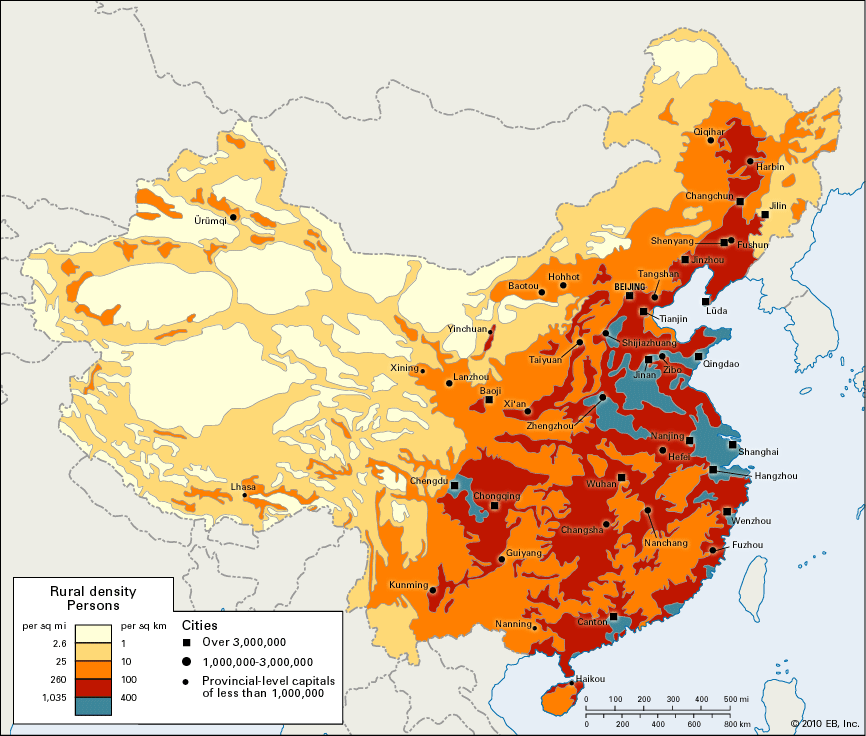 [Speaker Notes: China – first used by portugese in 1516]
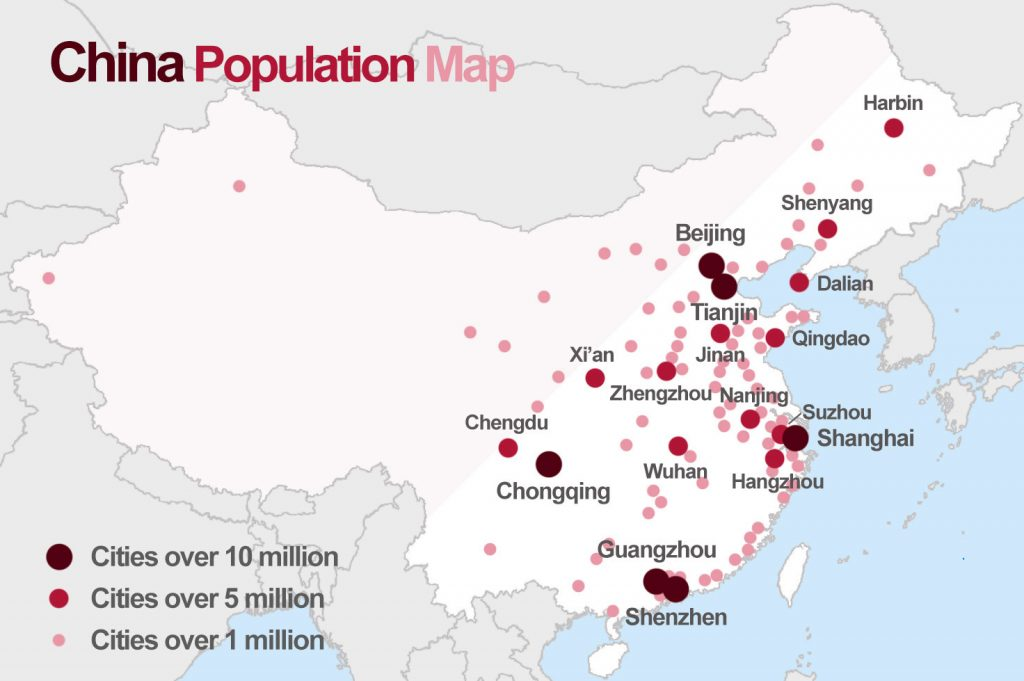 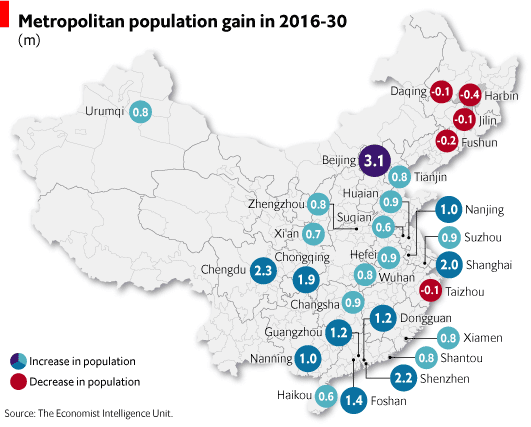 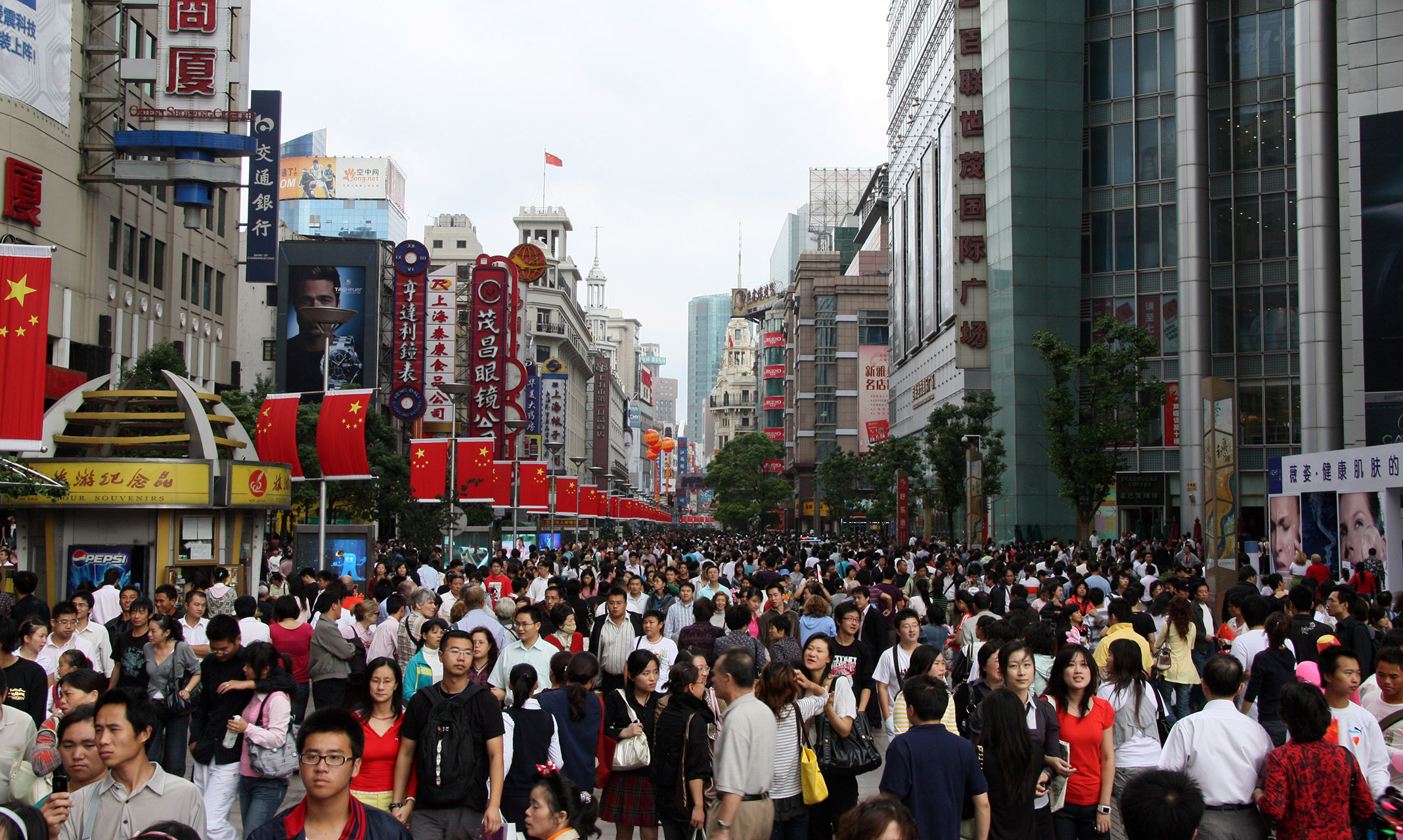 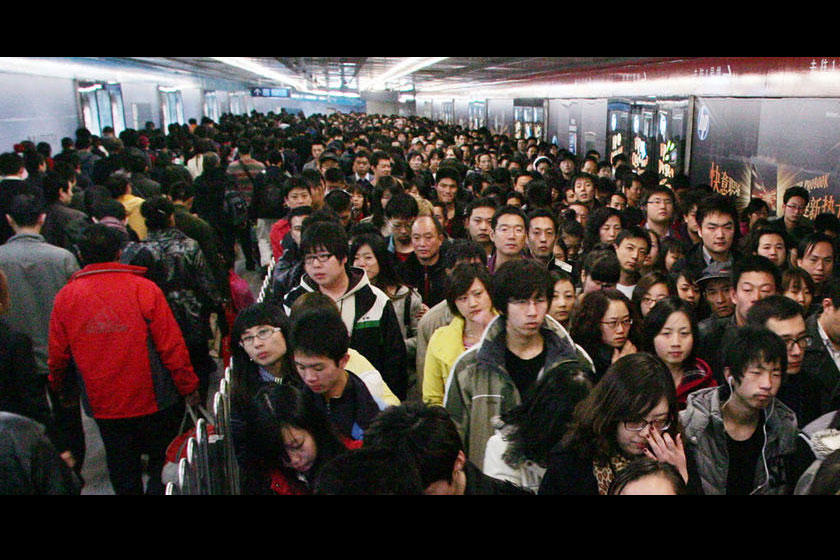 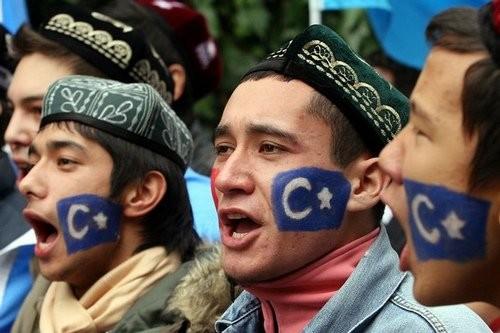 Ujguři – turkický národ vyznávající převážně sunnitský Islám
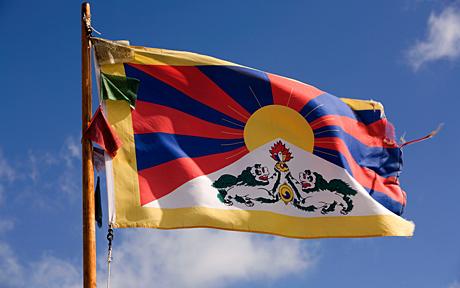 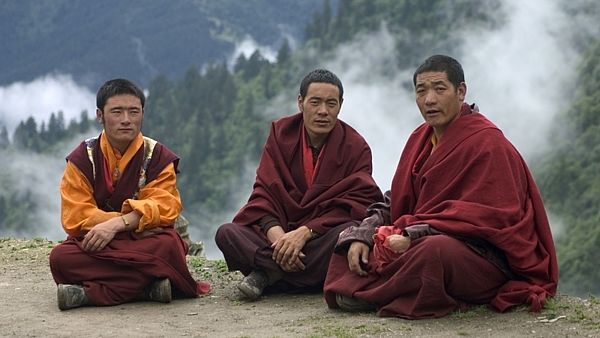 Tibeťané – národ obývající zejm. Tibetskou náhorní plošinu, dominantním náboženstvím regionu je Buddhismus
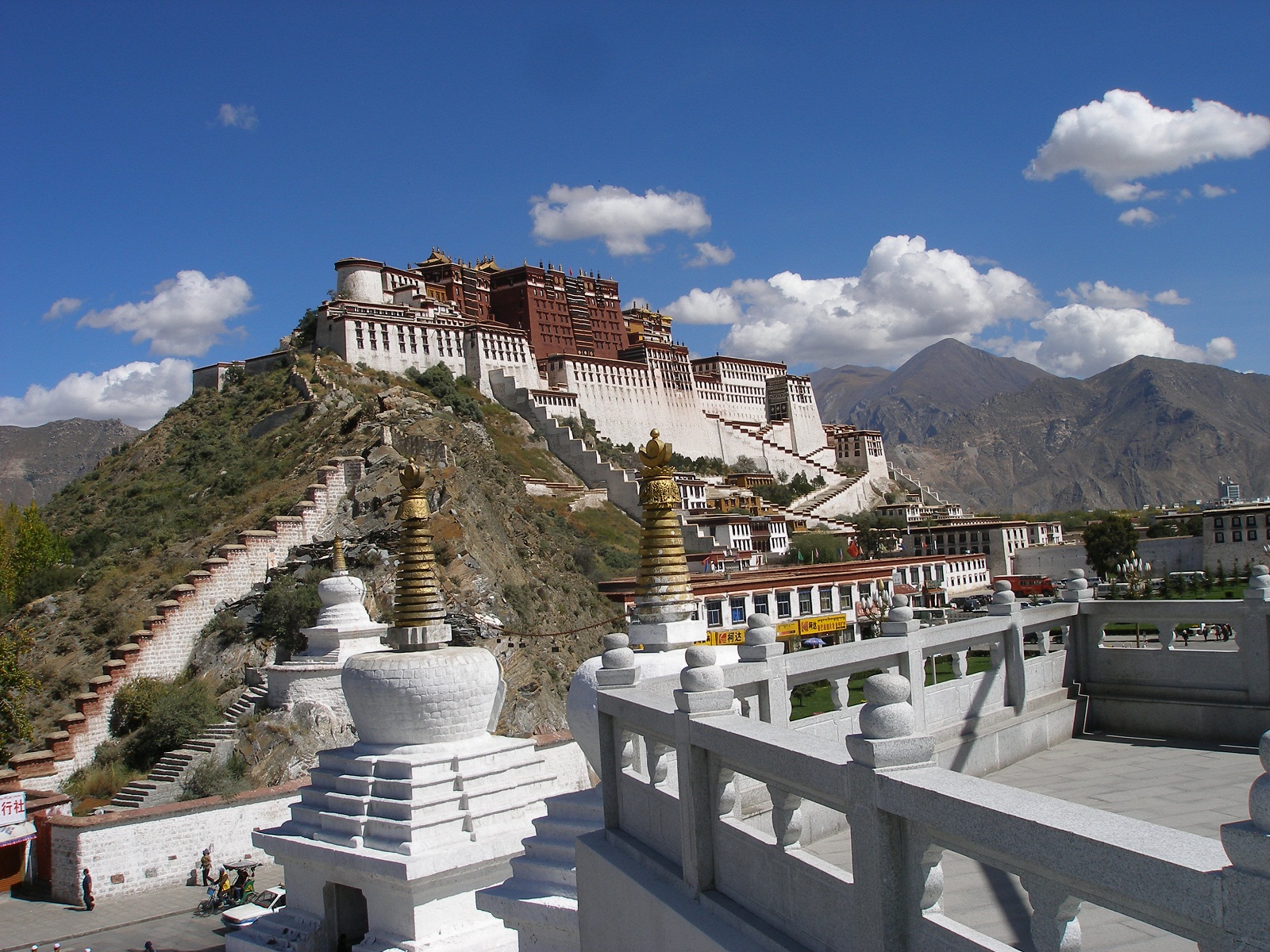 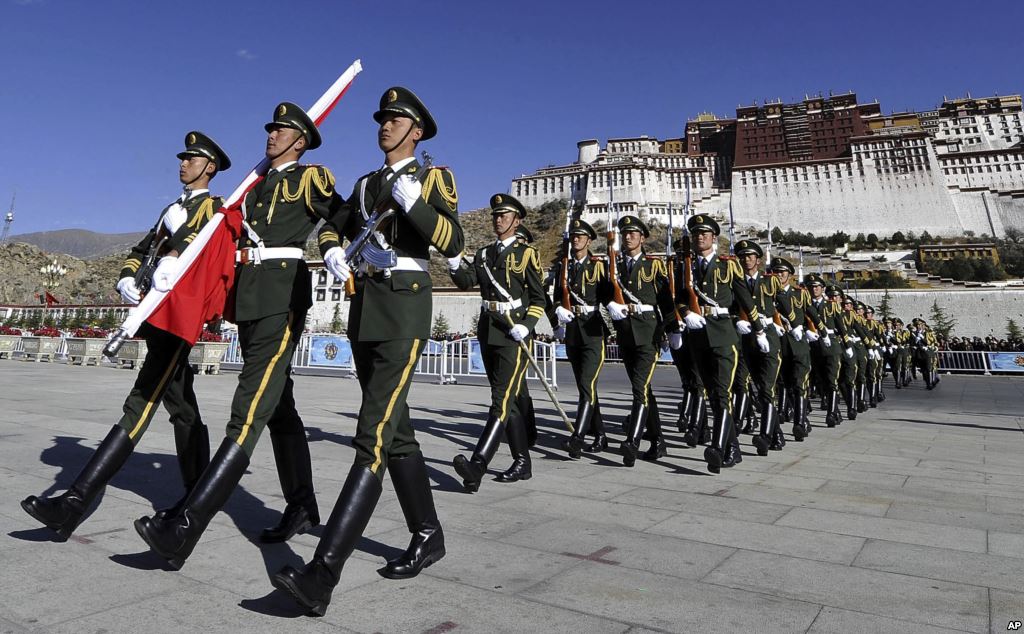 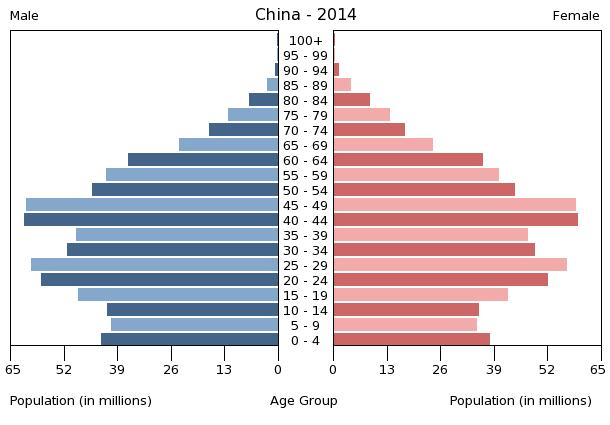 Population growth rate:  0.44% (2014 est.) - country comparison to the world: 159
Age structure : 	0-14 years: 17.1% (male 124,340,516/female 107,287,324)
			15-24 years: 14.7% (male 105,763,058/female 93,903,845)
			25-54 years: 47.2% (male 327,130,324/female 313,029,536)
			55-64 years: 11.3% (male 77,751,100/female 75,737,968)
			65 years and over: 9.4% (male 62,646,075/female 68,102,830) (2014 est.)
Čínská lidová republika
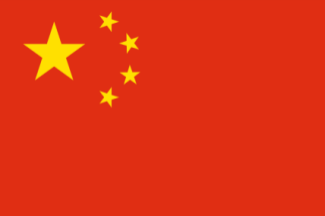 Hlavní město : Peking (Pej-ťing – severní hl. město)
20 mil. obyvatel (1200/km2)
Náměstí nebeského klidu, Zakázané město, Chrám nebes
2008 Letní olympijské hry
Jedno z nejvíce znečištěných měst světa (auta+staré domy)
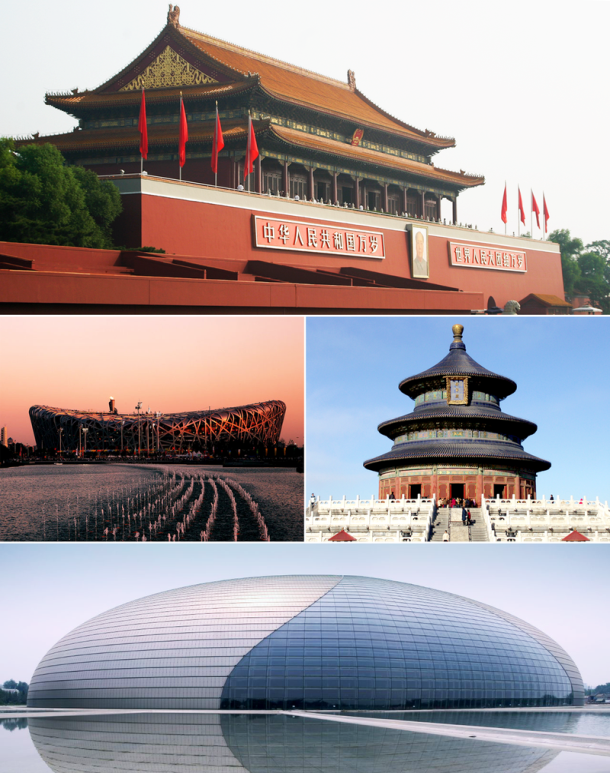 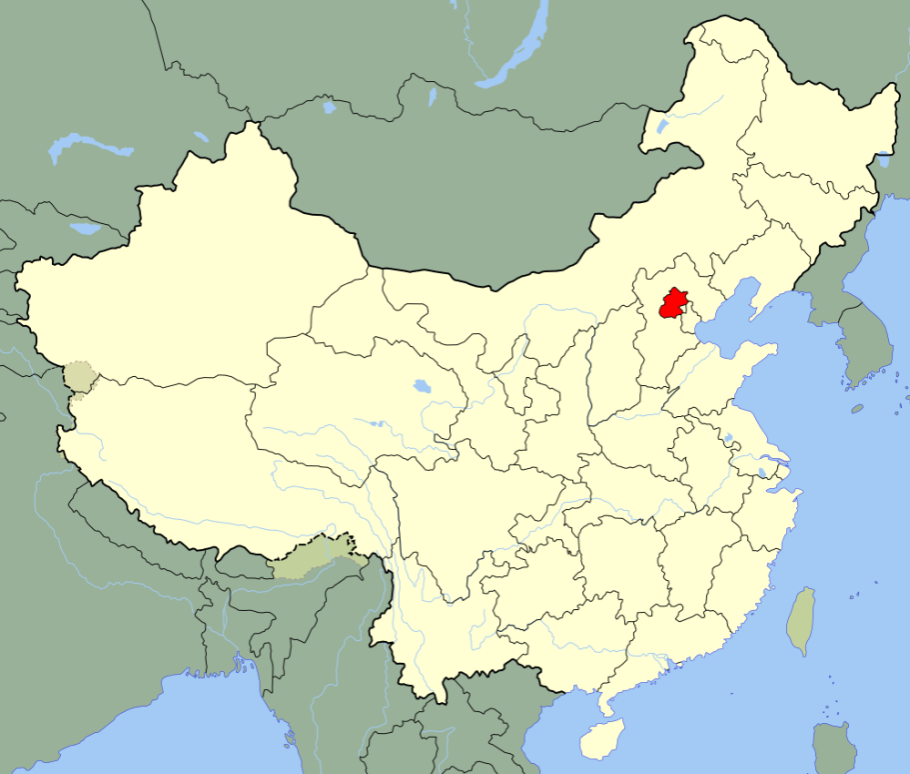 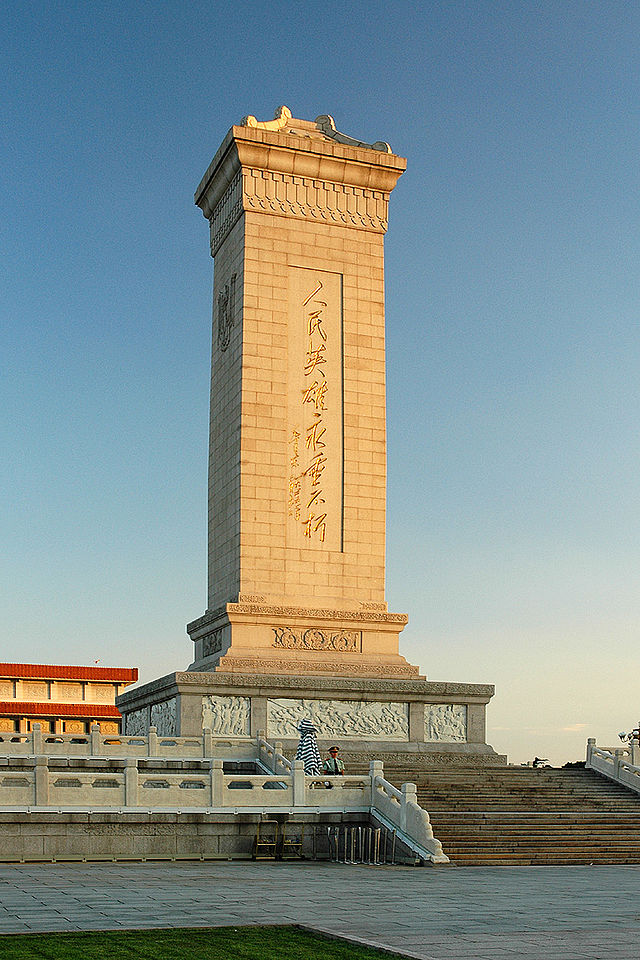 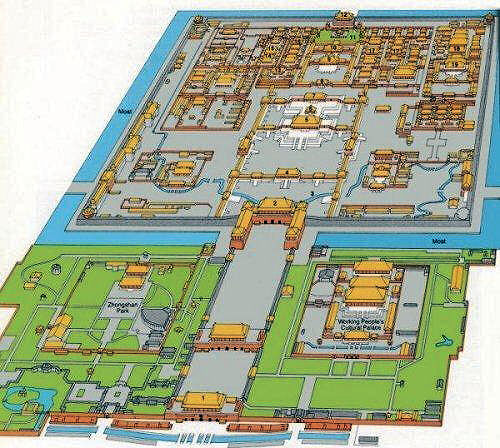 Zakázané město
- chrámový komplex z 15. století
 směl do něj pouze císař s doprovodem
zpřístupněn v roce 1911
 využívaly ho dynastie Ming a Čching
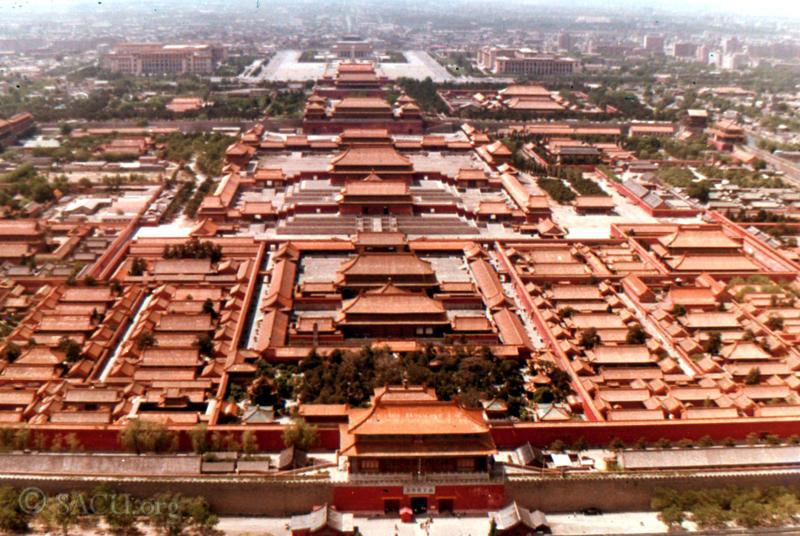 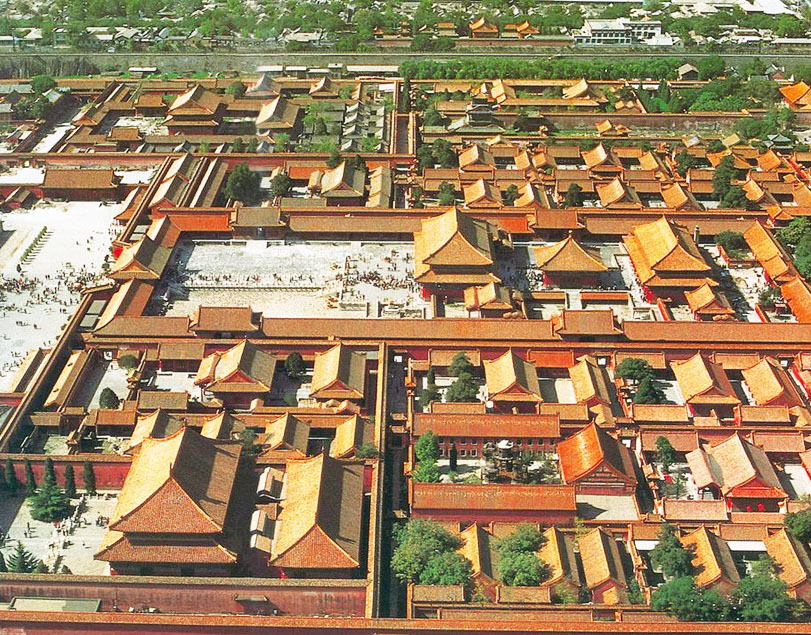 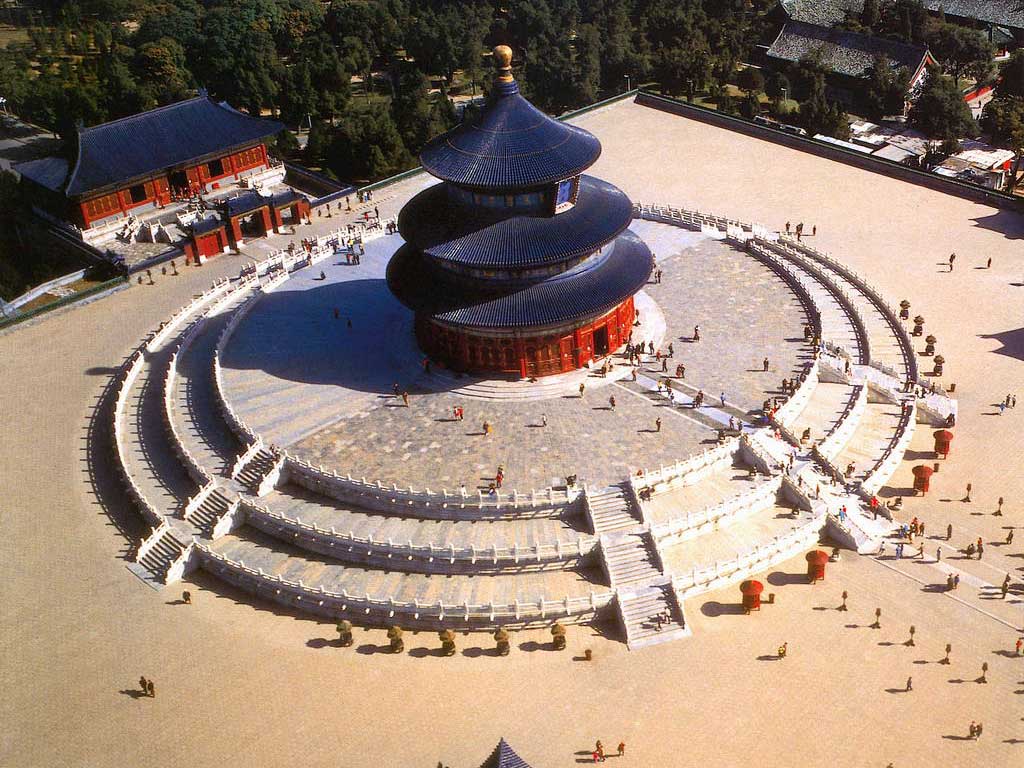 Chrám nebes (Peking) – taoistický chrám z 15. stol
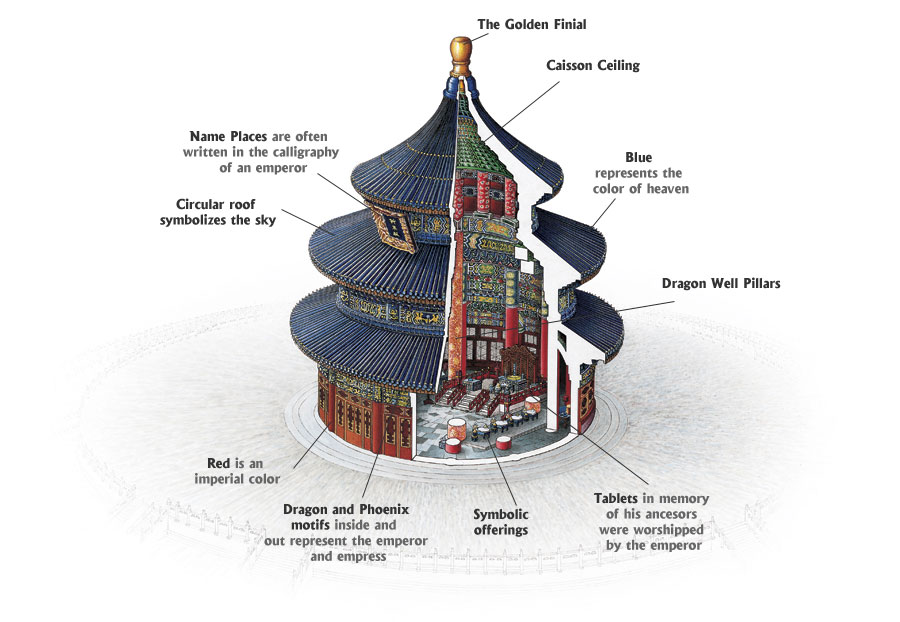 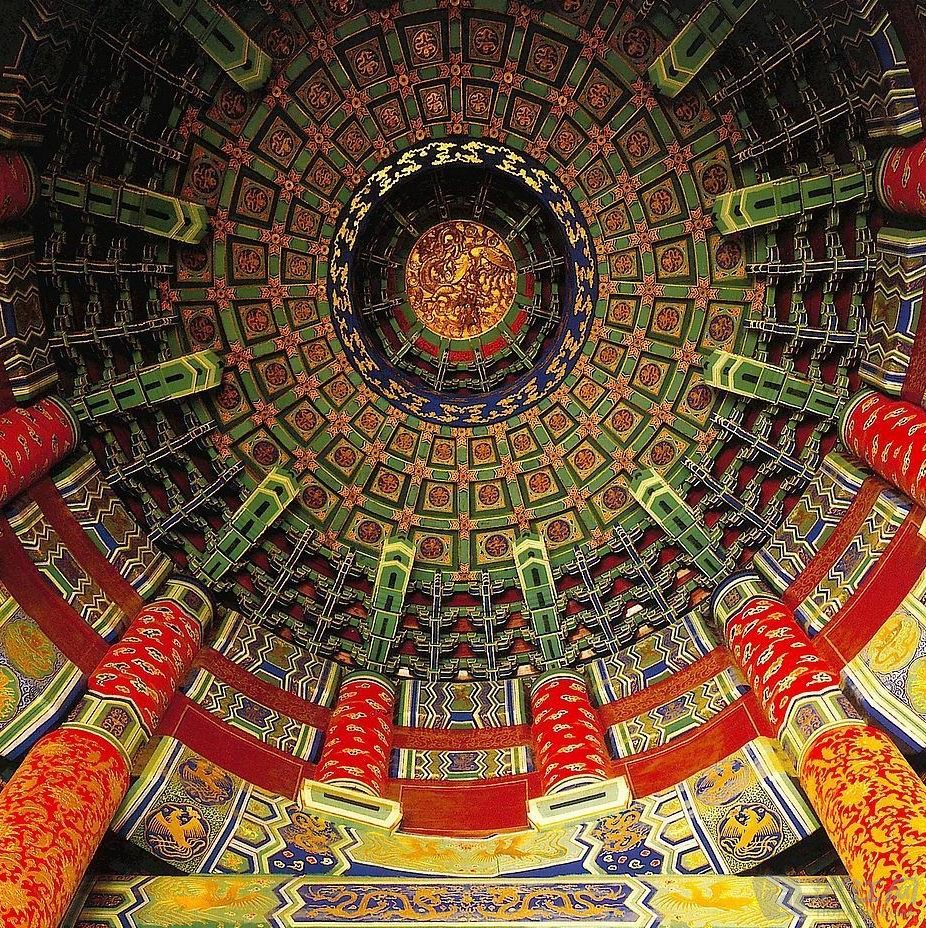 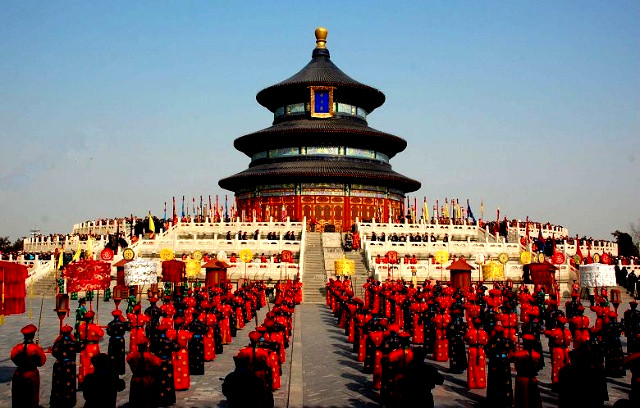 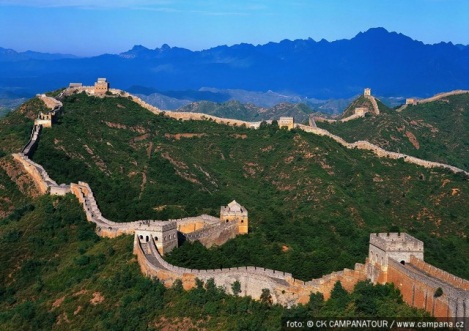 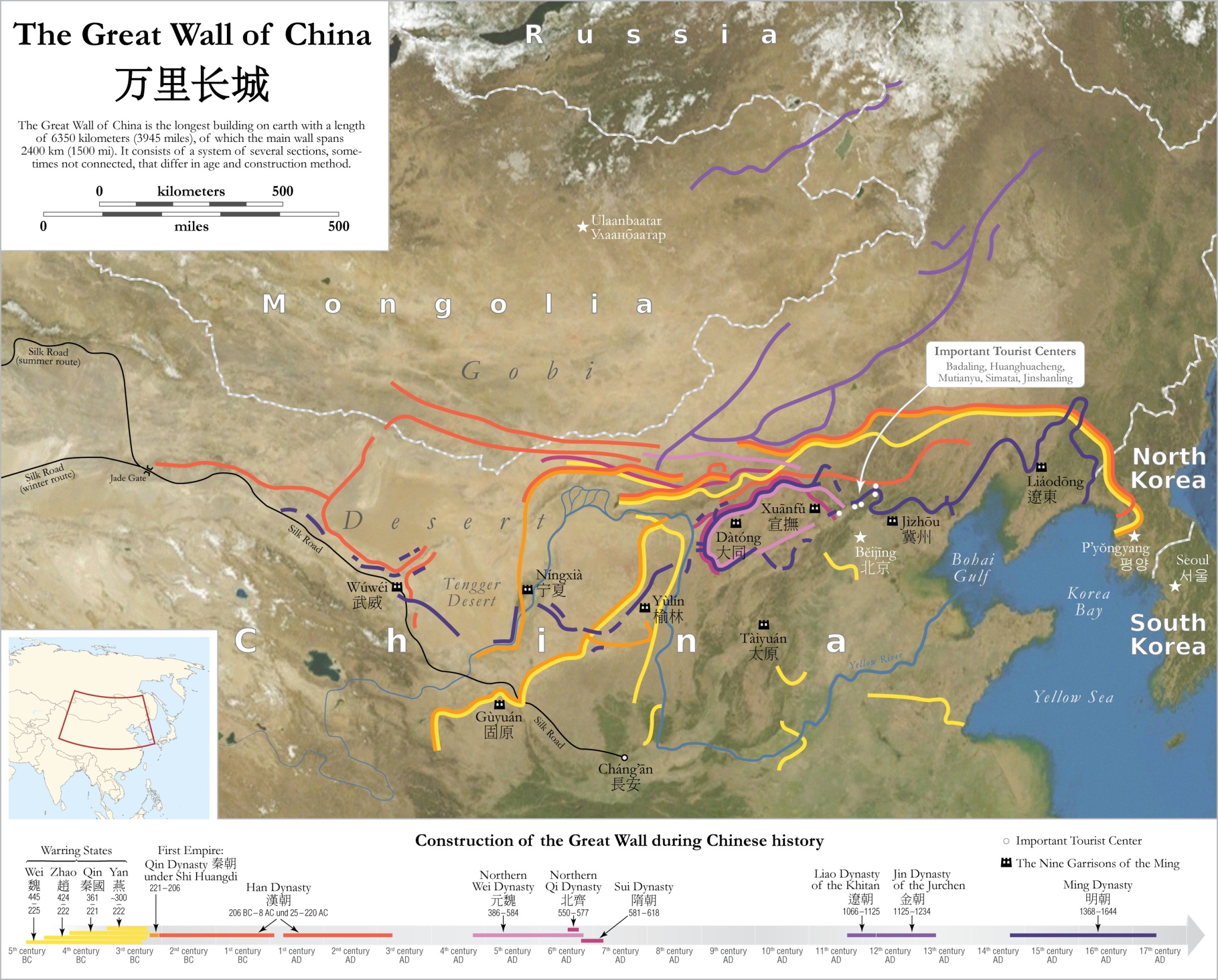 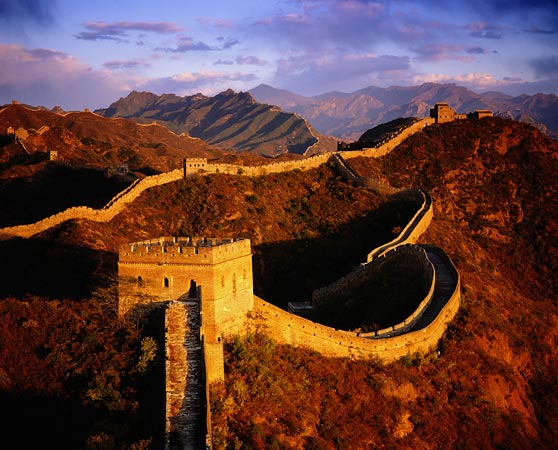 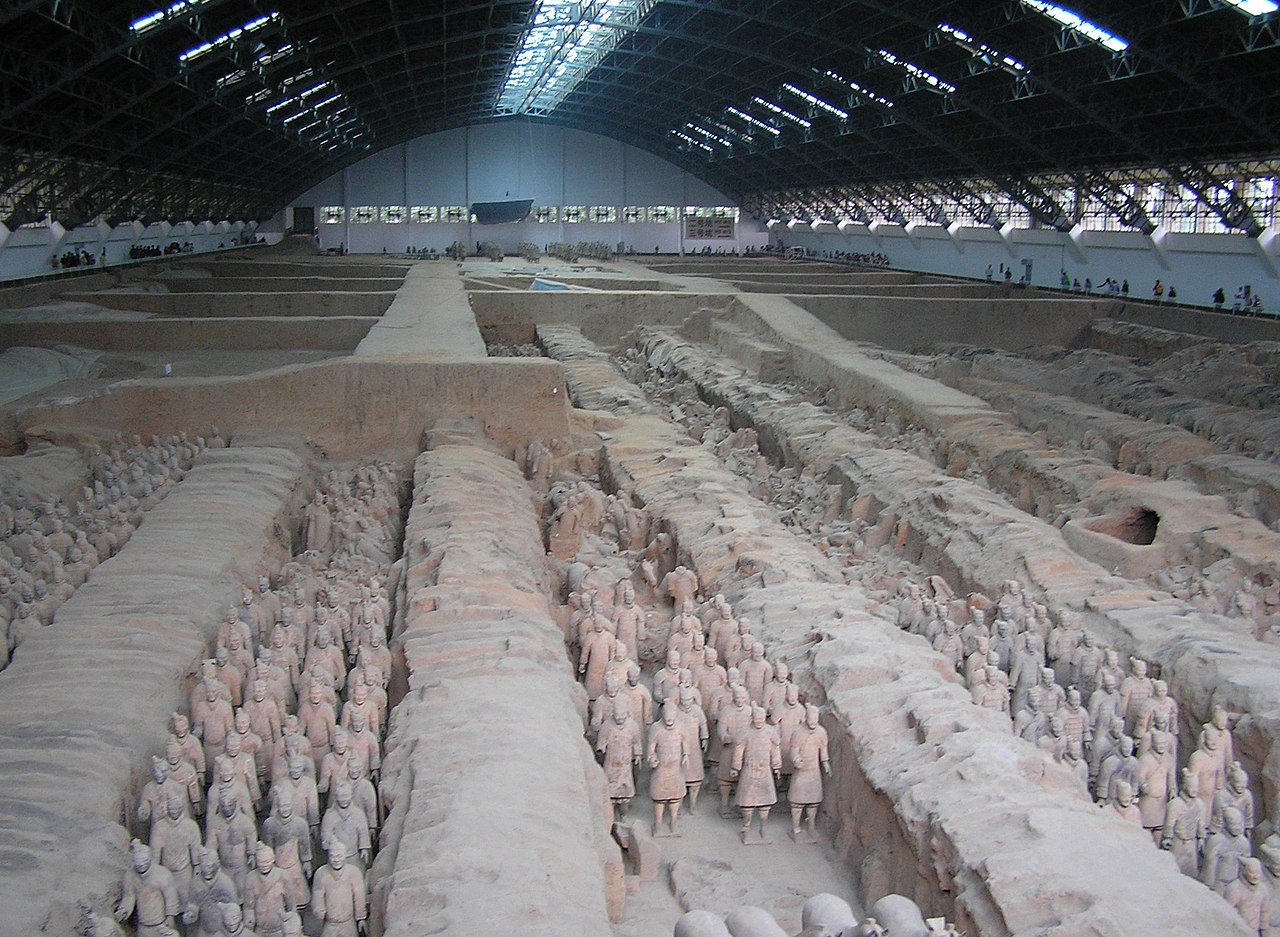 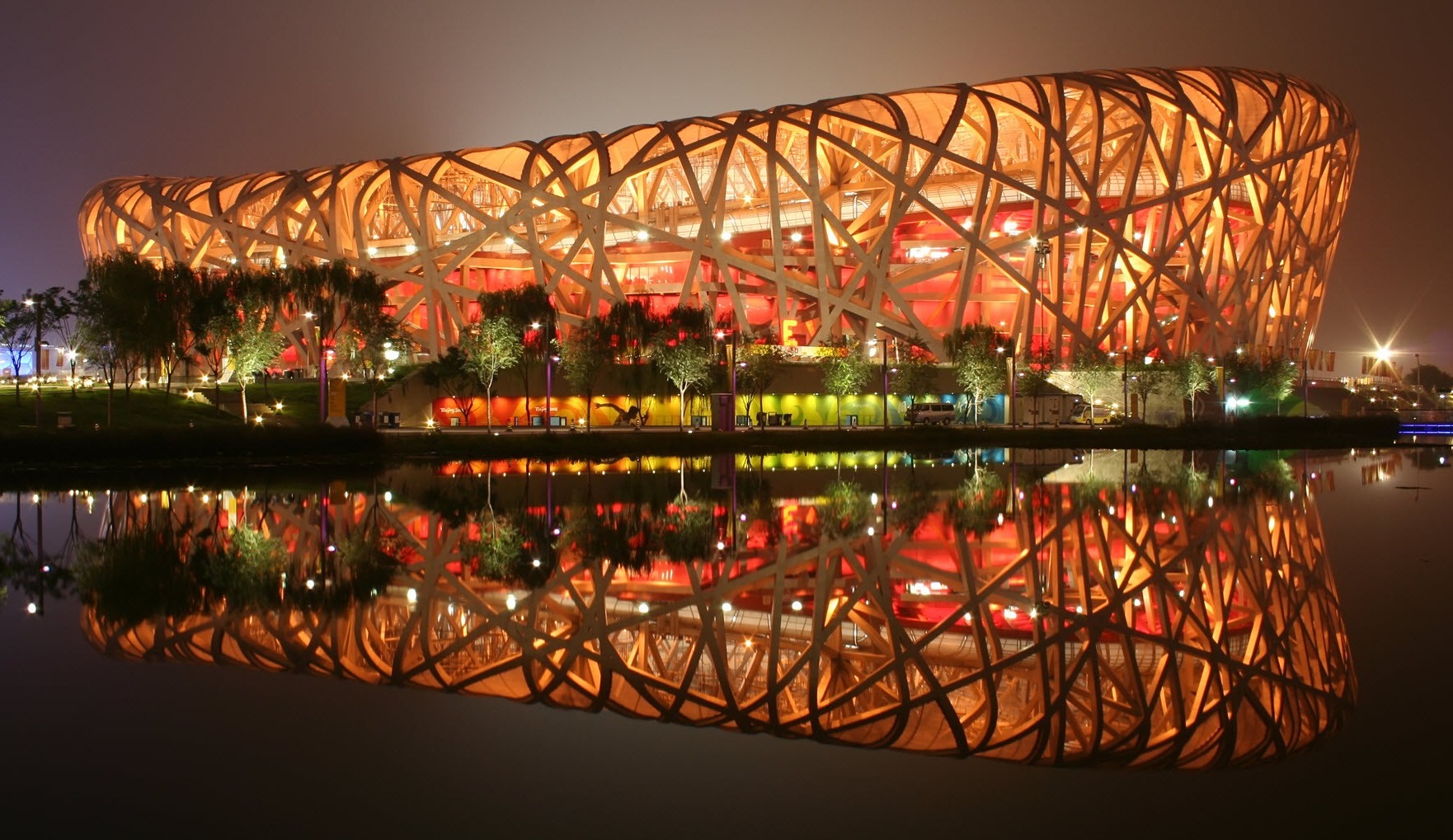 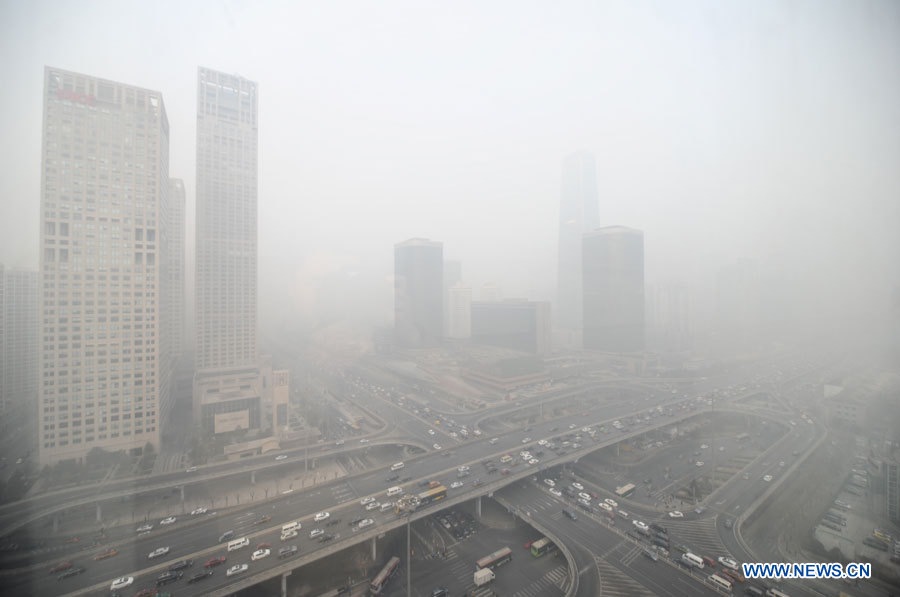 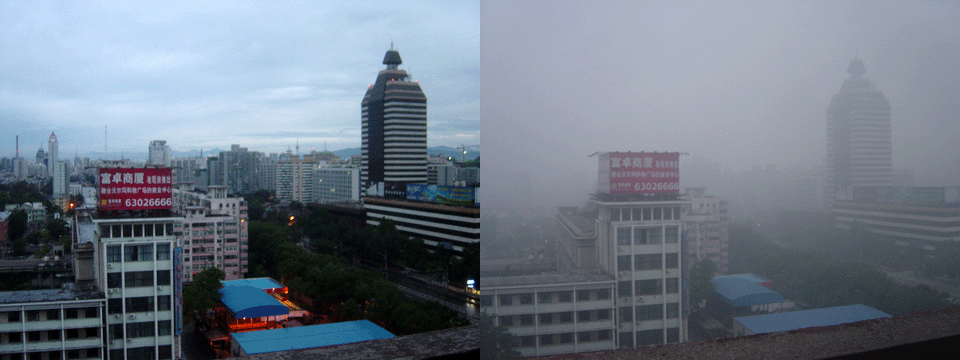 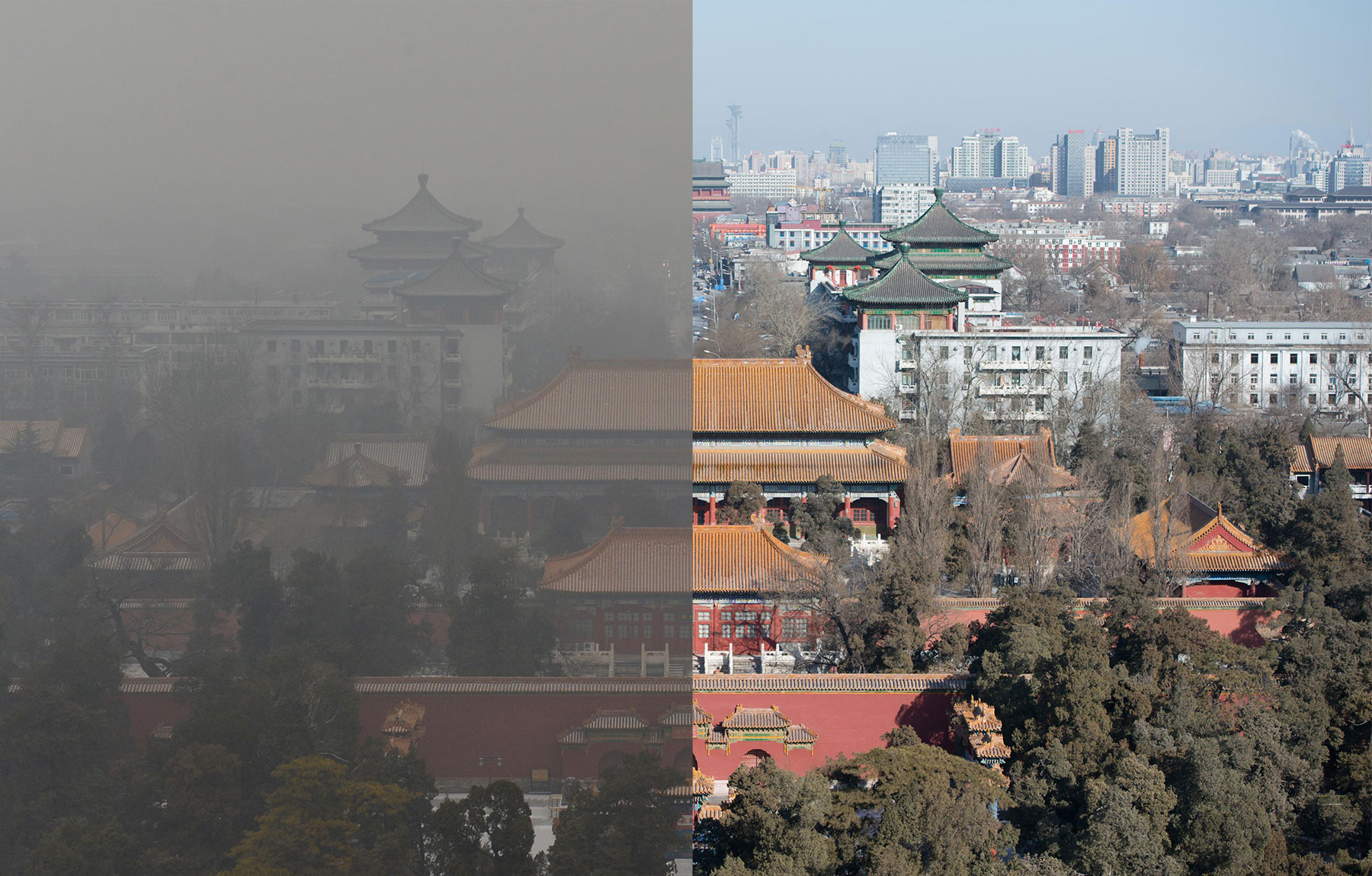 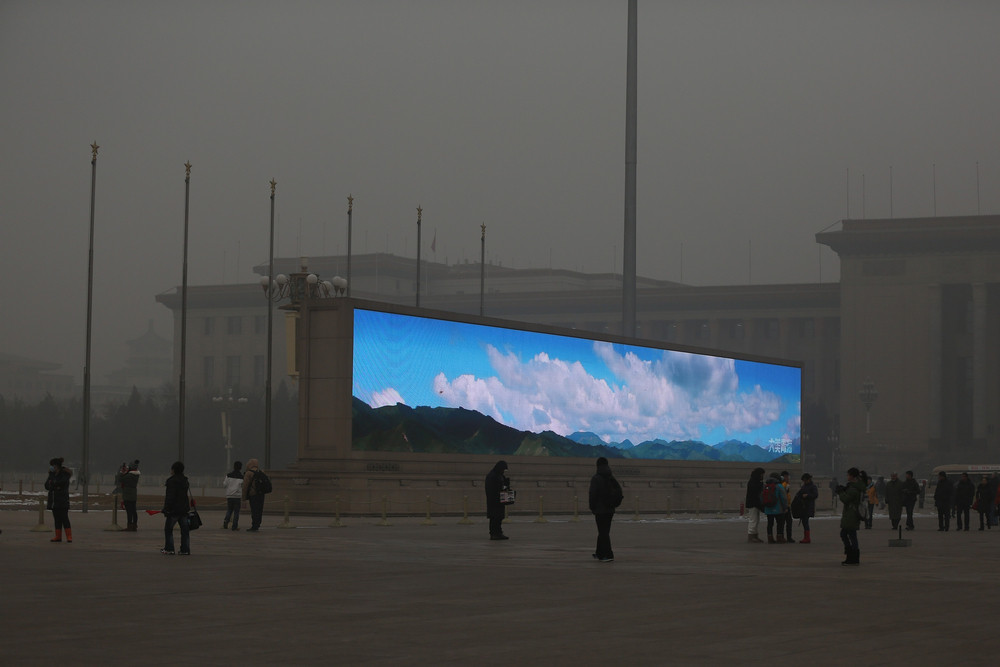 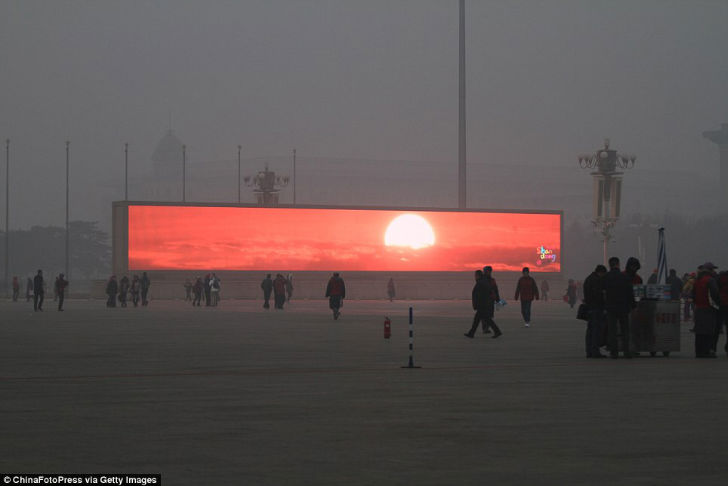 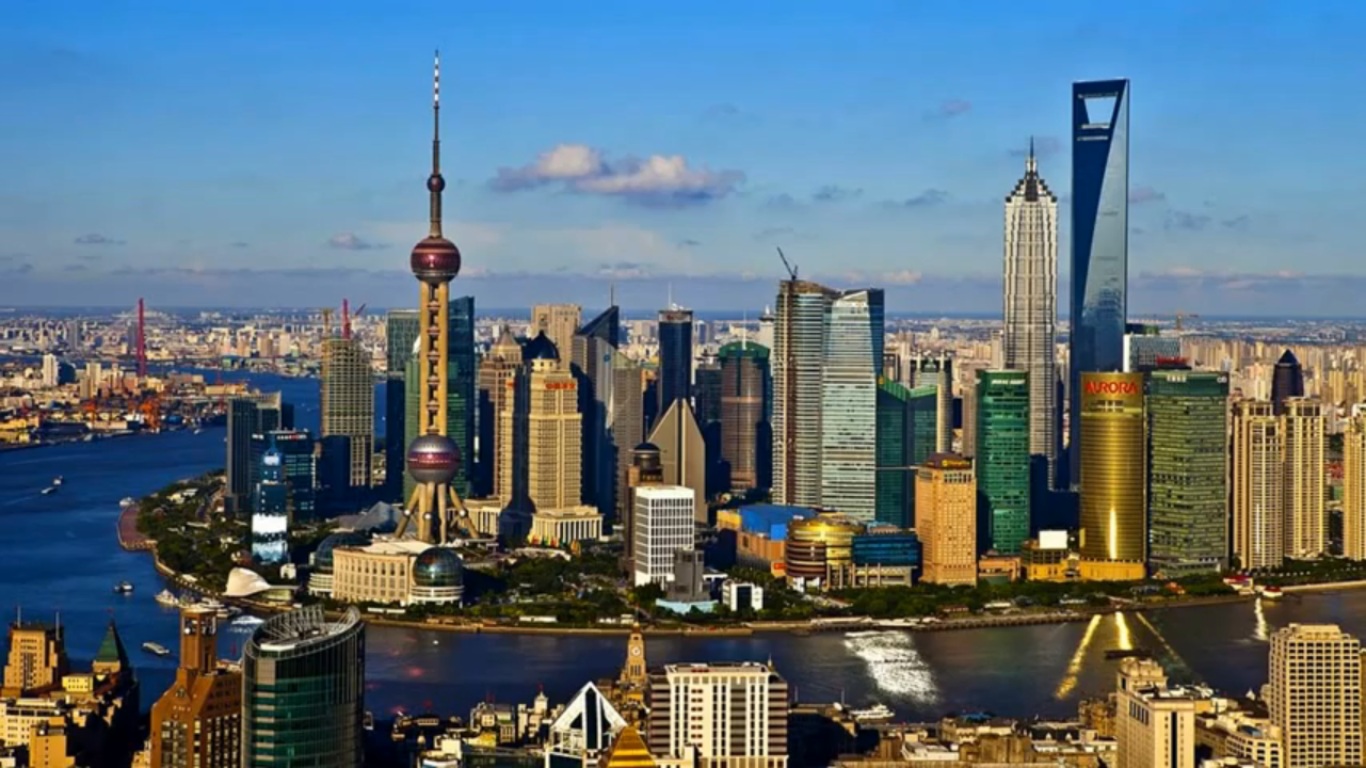 Šanghaj 		- 27 mil. obyvatel = největší město Číny 
		- největší přístav světa
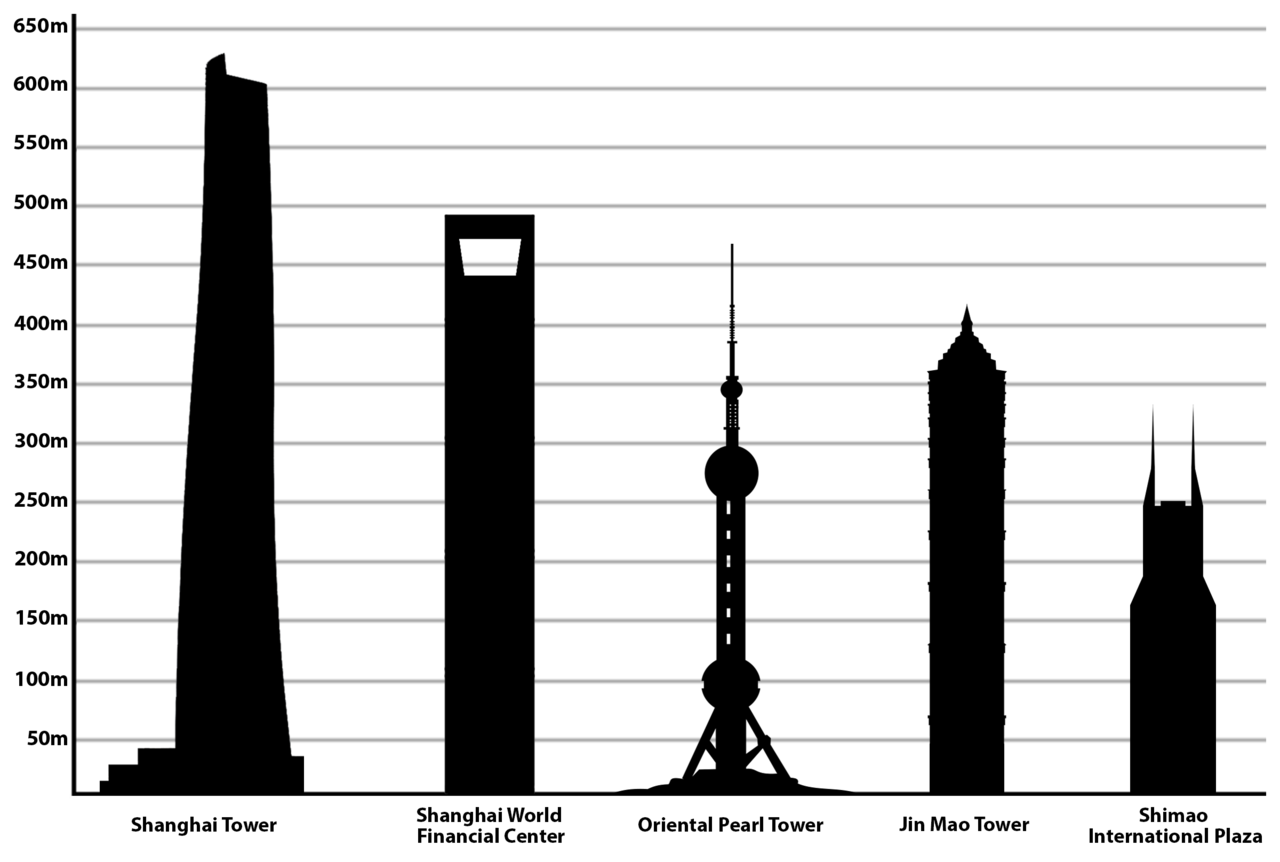 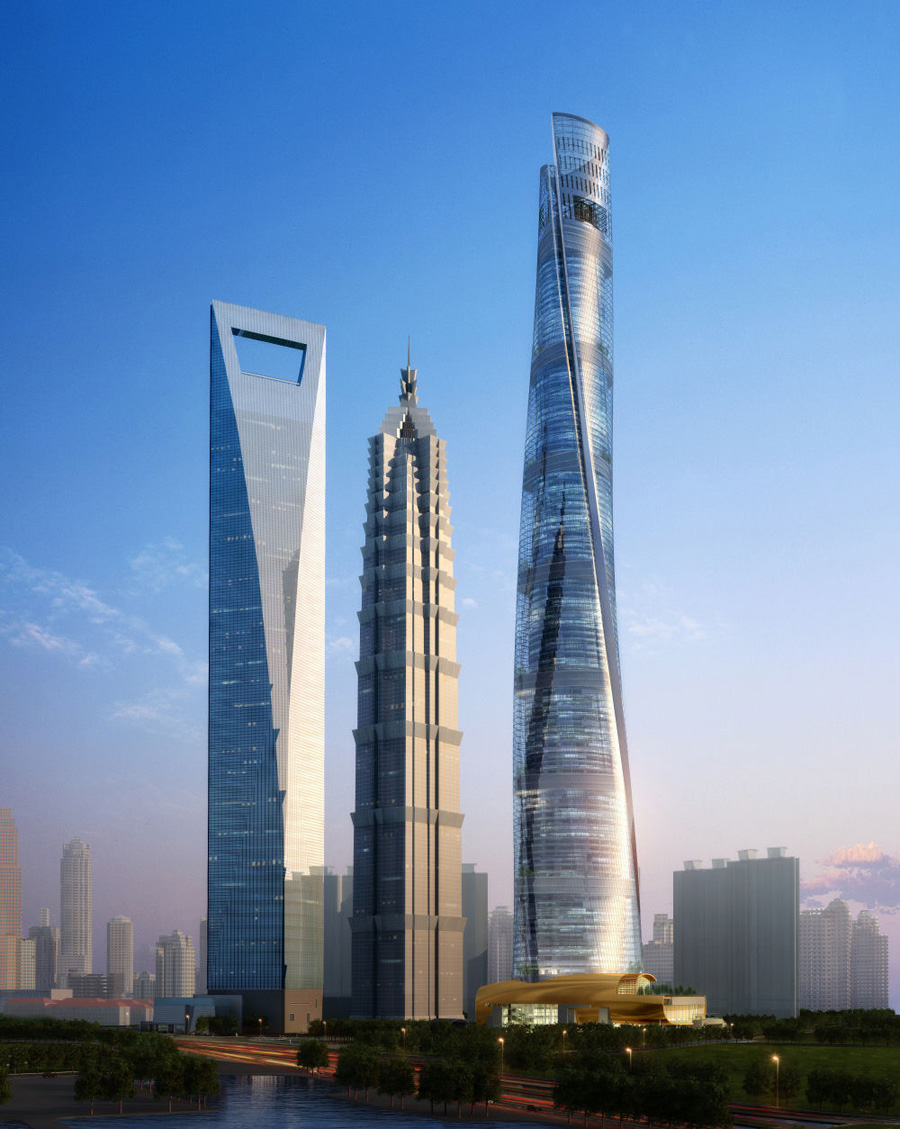 vpravo - 2 nejvyšší stavba světa (630m) – Shanghaj Tower
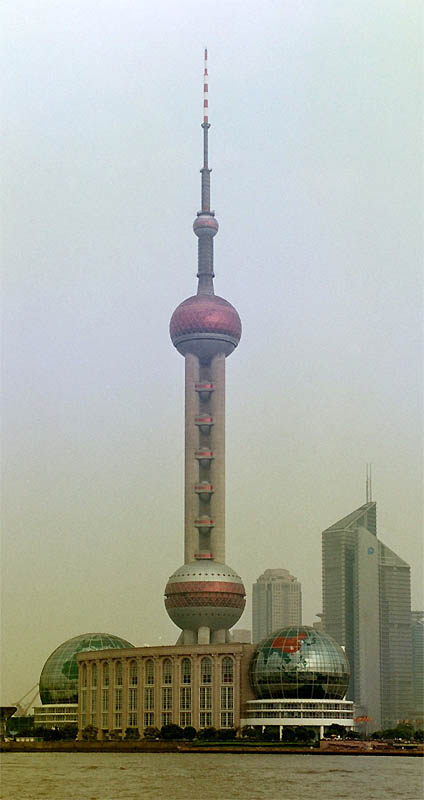 Oriental Pearl Tower (470 m)
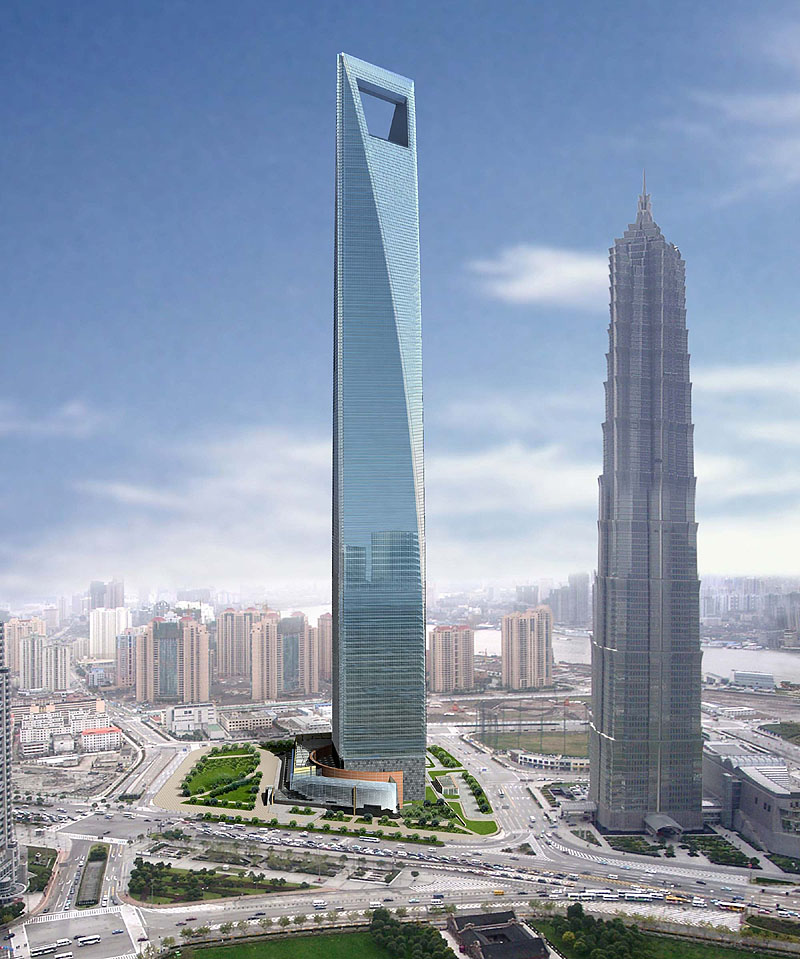 Shanghai World Financial Center – 101 pater, 492 m
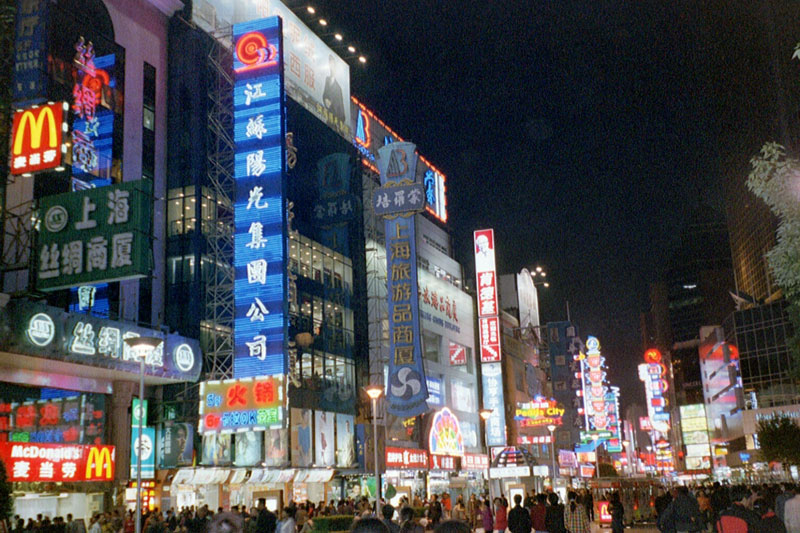 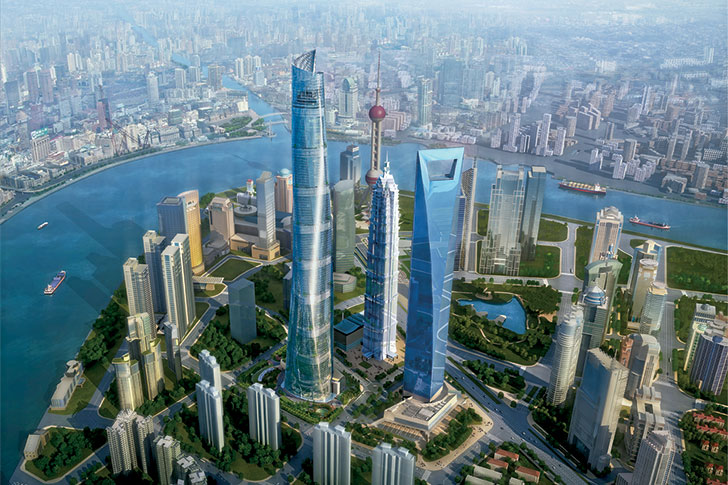 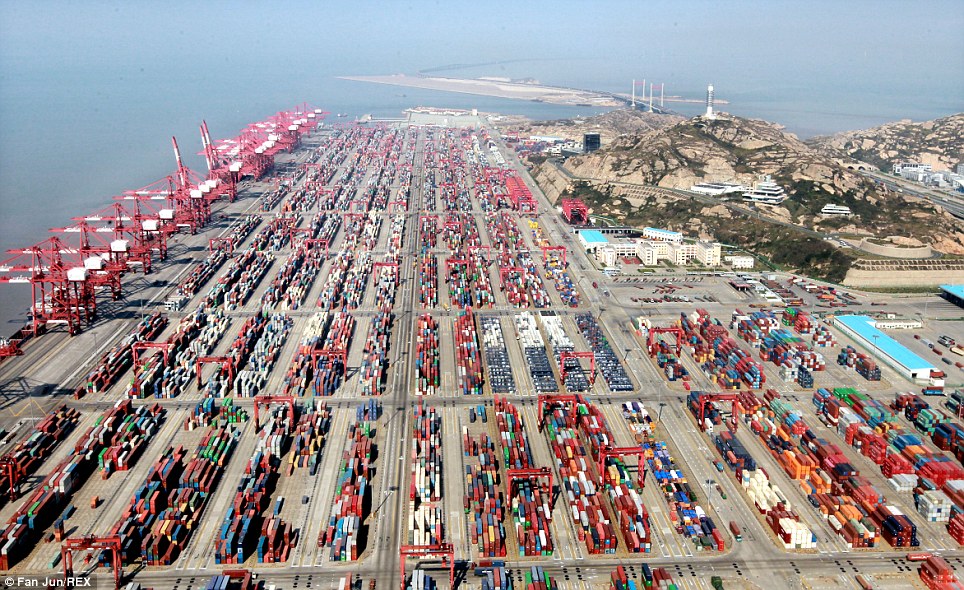 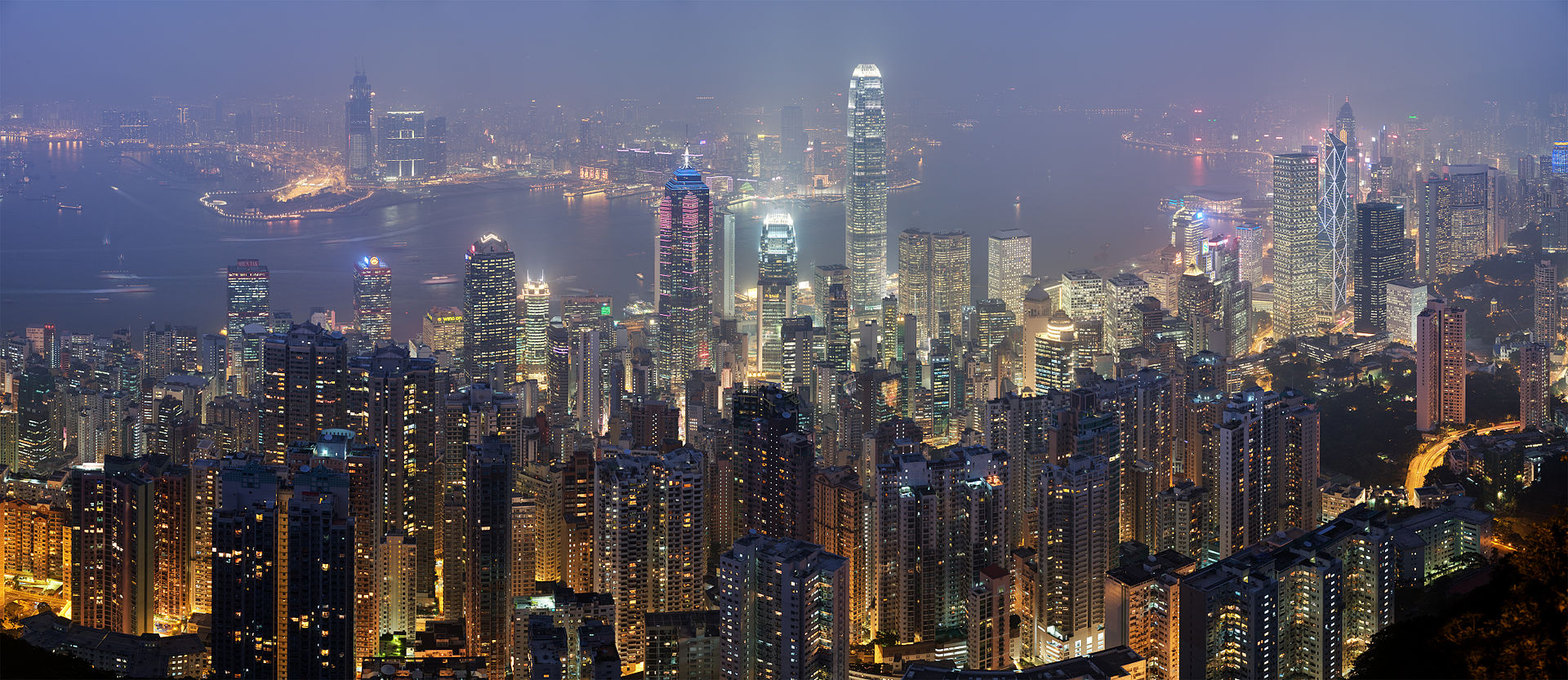 Hong Kong – Voňavý přístav
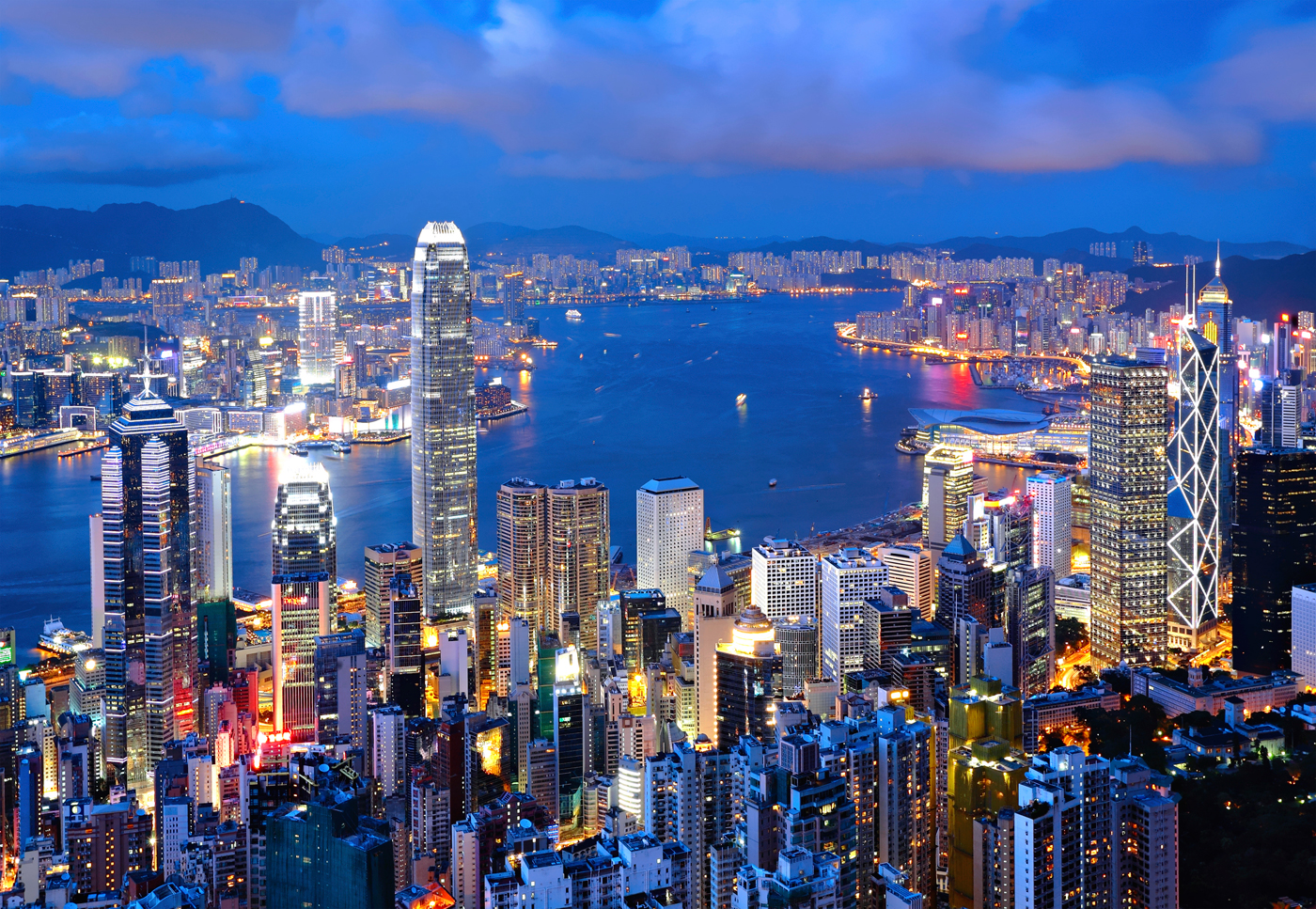 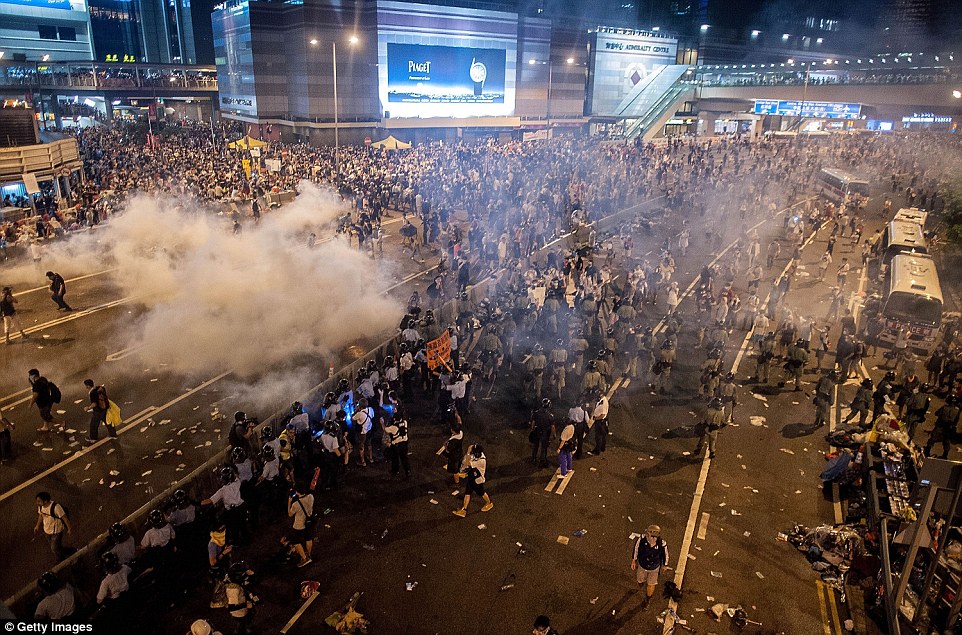 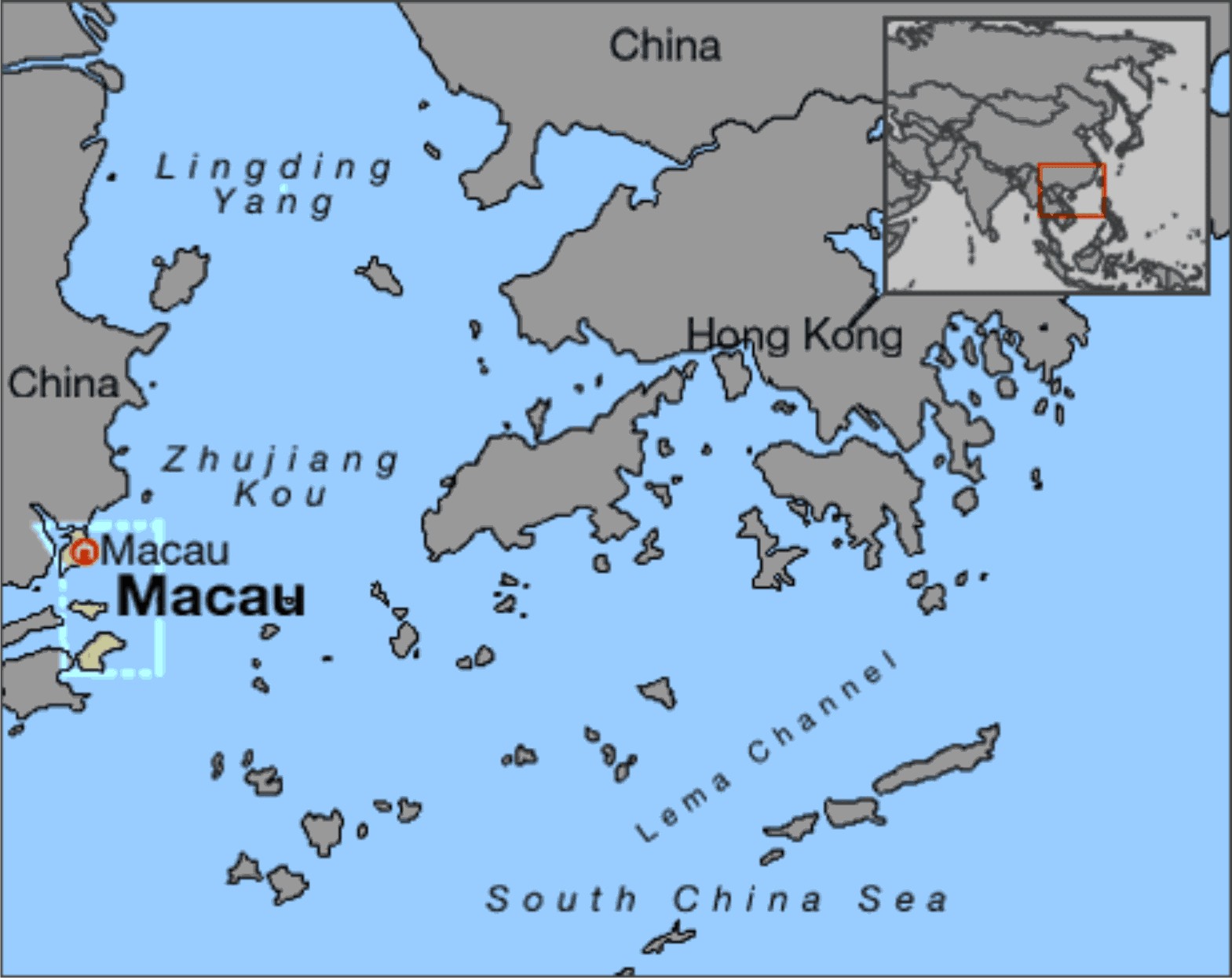 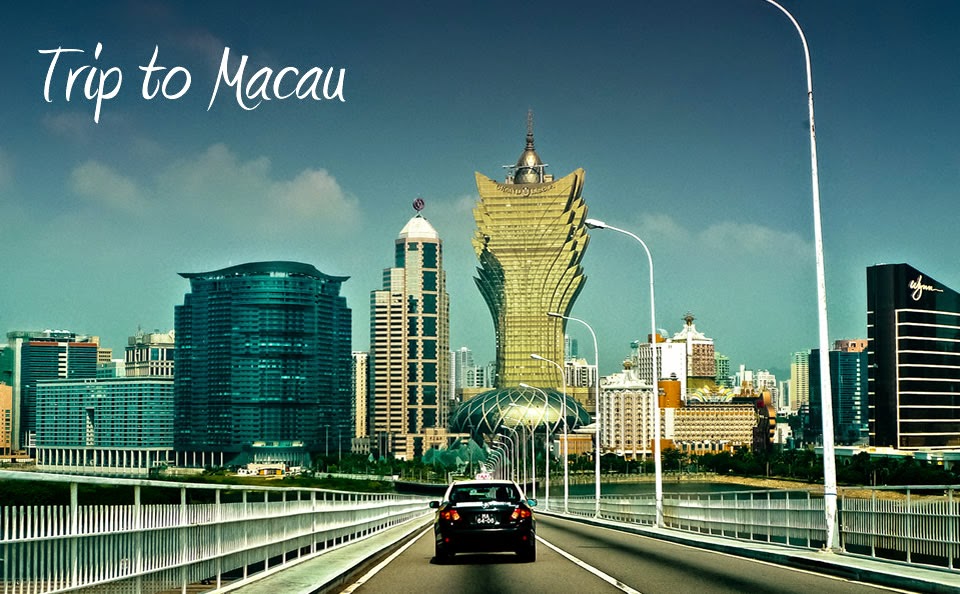 Opakování
1. s Čím jsou spojeny následující dynastie: Čchin, Jüan, Čching
2. ve kterém roce se stala Čína republikou? Jak se jmenovalo původní hnutí a co se s ním stalo?
3. Jak se jmenovaly dva programy, které stanovil Mao Ce-tung?
4. Náměstí nebeského klidu v roce 1989 – co o tom víš?
5. Současné lidskoprávní problémy Číny?
6. Jak souvisí povrch Číny s obyvatelstvem, průmyslem?
7. Doplň info k Číně:
	a) měna
	b) totalita/demokracie
	c) současný prezident
	d) rozloha + časová pásma v Číně
	e) dominantní náboženství
	f) největší přístav
	g) náhorní oblast požadující samostatnost
8. Jak se vyvíjí průmysl v Číně? rizika?
9. Proč protestují lidé v Hongkongu? Jaké to má historické pozadí?
10. K jakému Evropskému státu bys připodobnil Macao?
11. Popiš vztah mezi Tchaj-wanem a ČLR.